The Relative Power of Synchronization Operations
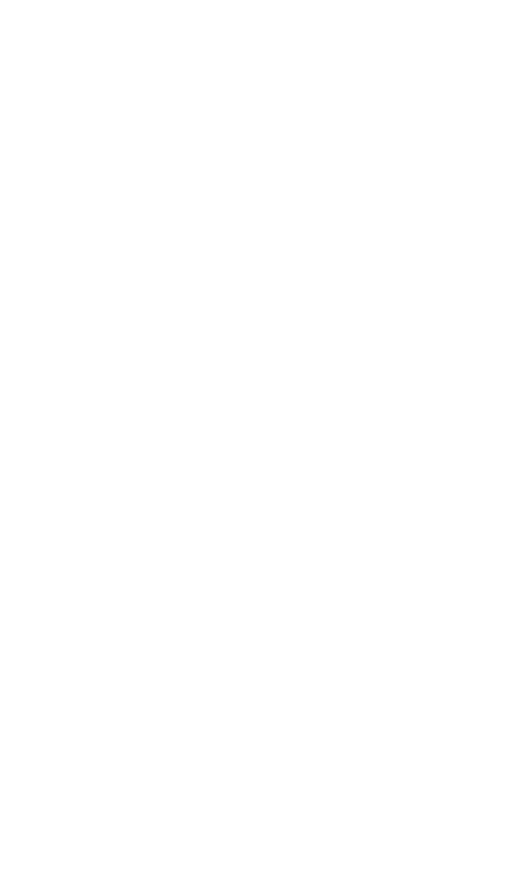 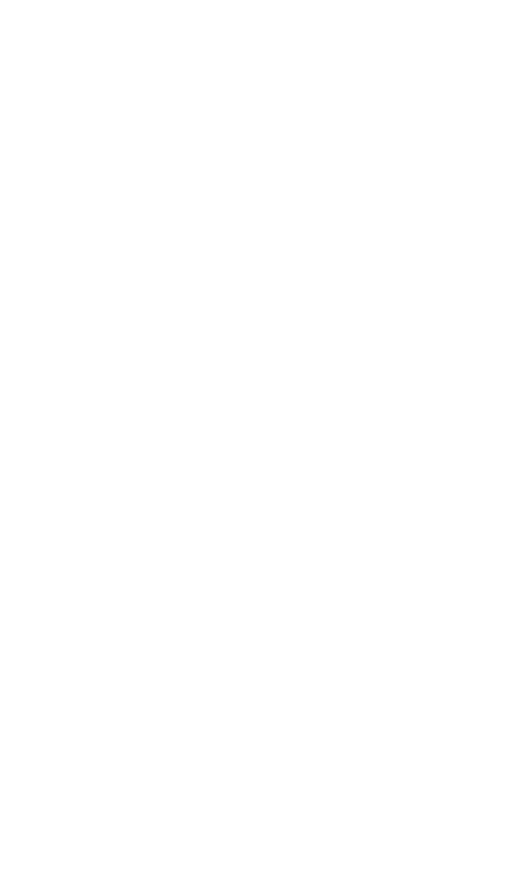 Modified from Companion slides for
The Art of Multiprocessor Programming
by Maurice Herlihy & Nir Shavit
Recall: Wait-Free Implementation
Every method call completes in finite number of steps
Implies no mutual exclusion
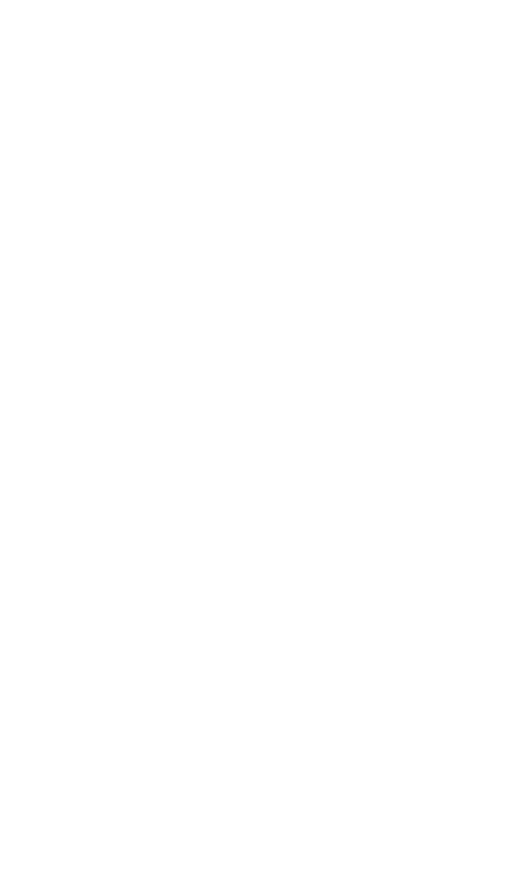 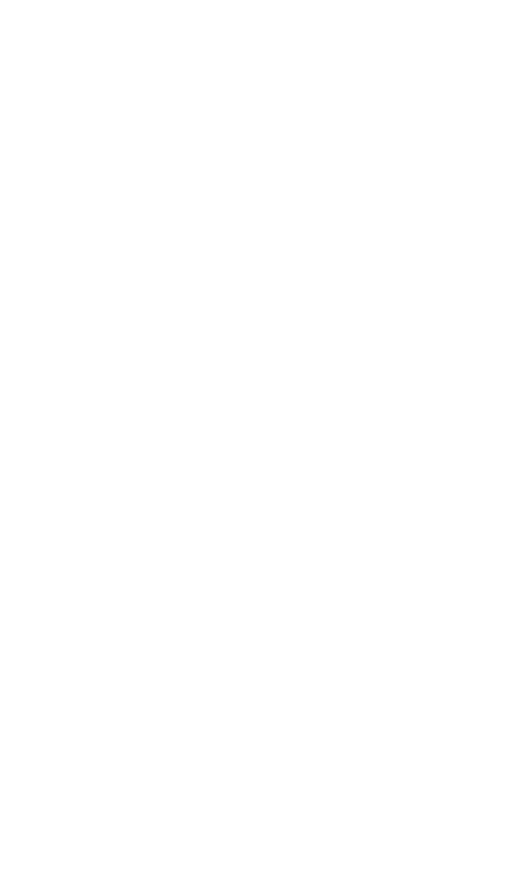 2
[Speaker Notes: We looked at wait-free implementations because they imply no mutual exclusion.]
Why is Mutual Exclusion so wrong?
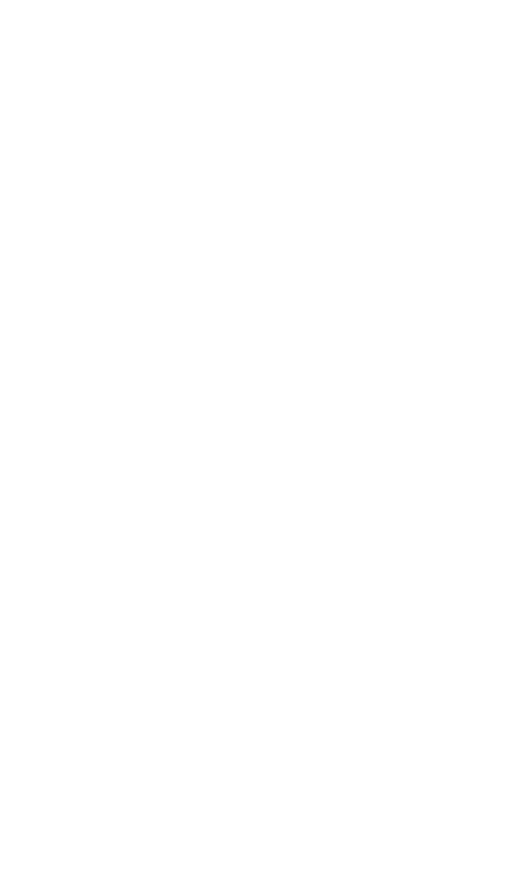 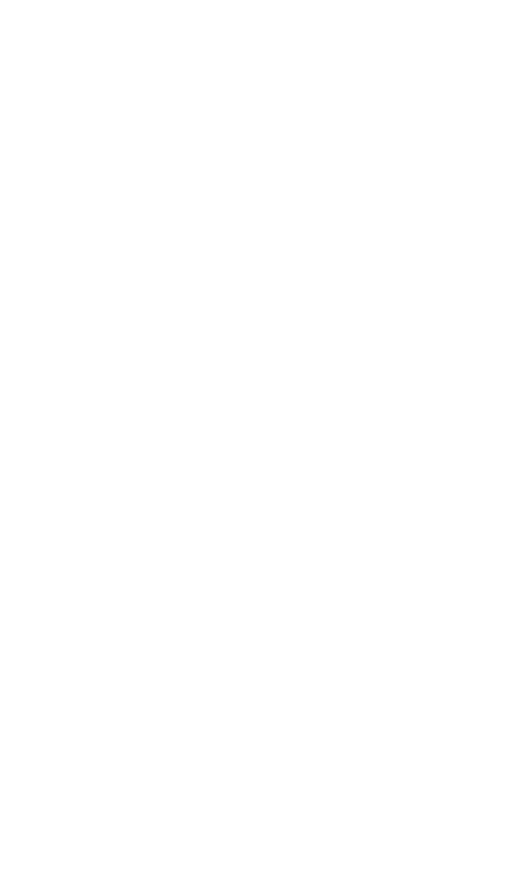 Swapped out
back at
Asynchronous Interrupts
???
???
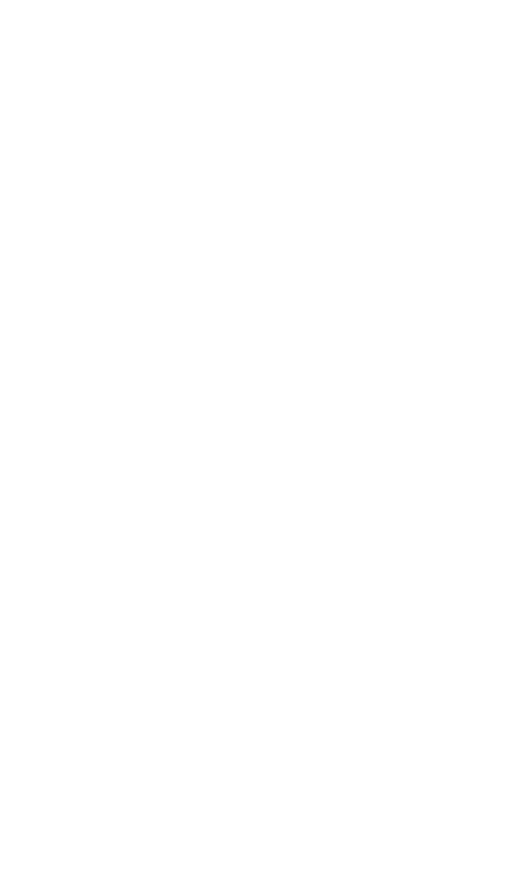 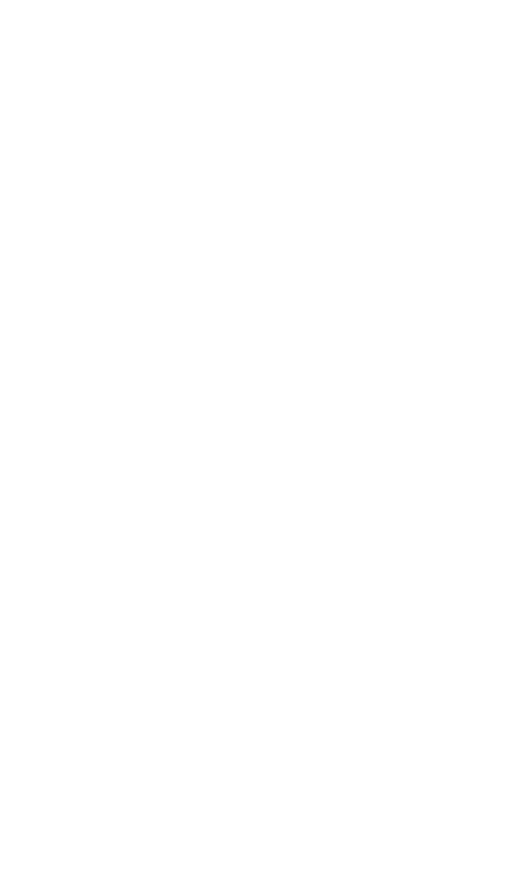 4
Heterogeneous Processors
???
???
yawn
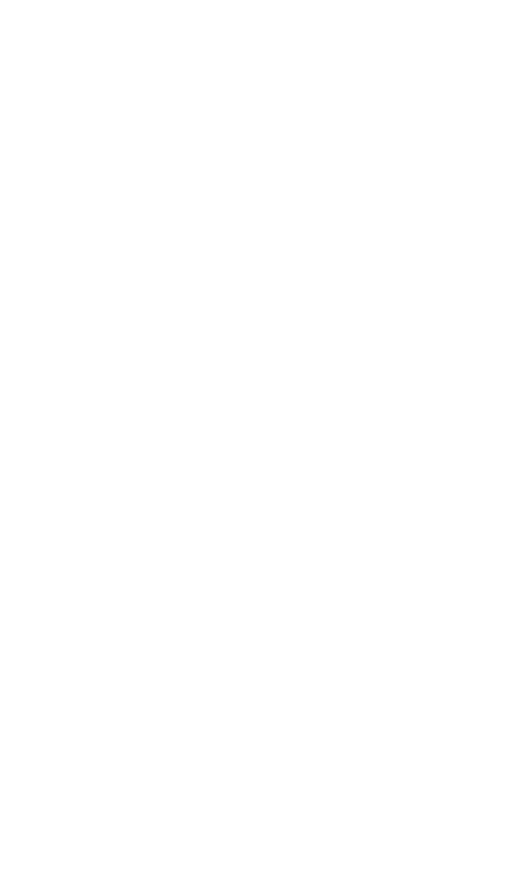 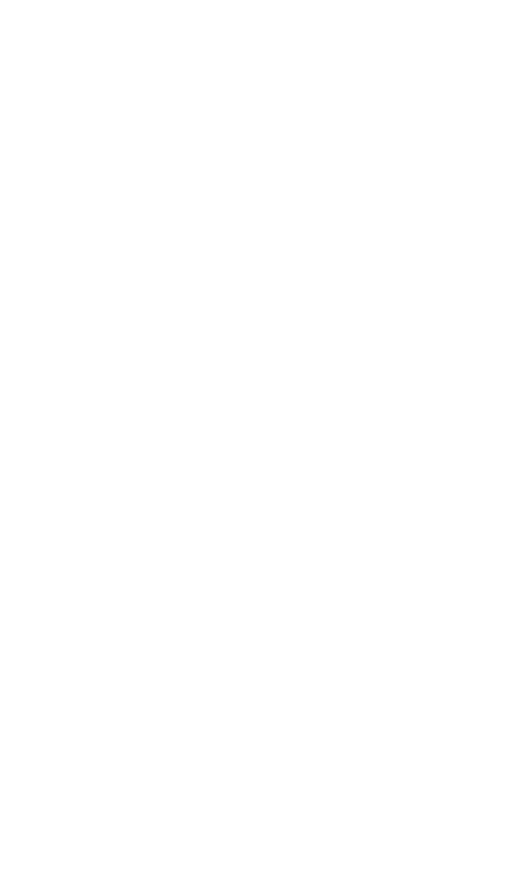 286
Pentium
Pentium
5
Fault-tolerance
???
???
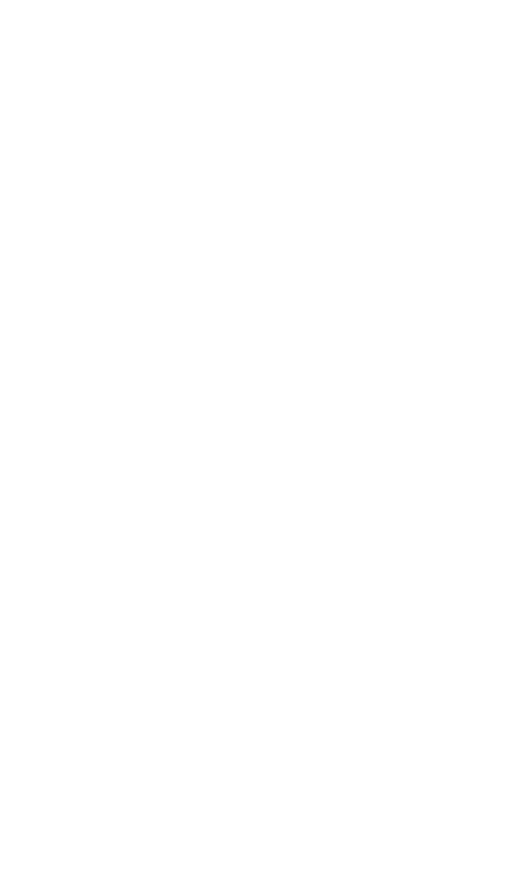 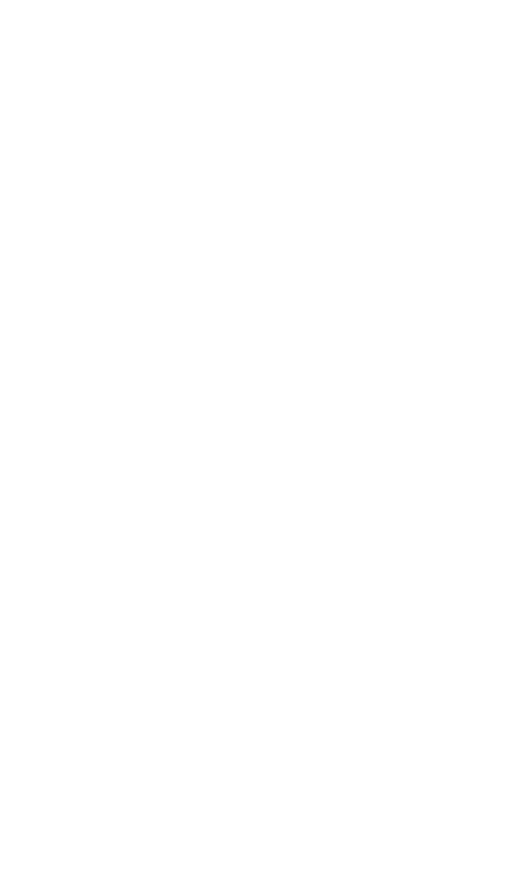 6
Machine Level Instruction Granularity
Amdahl
Eugene
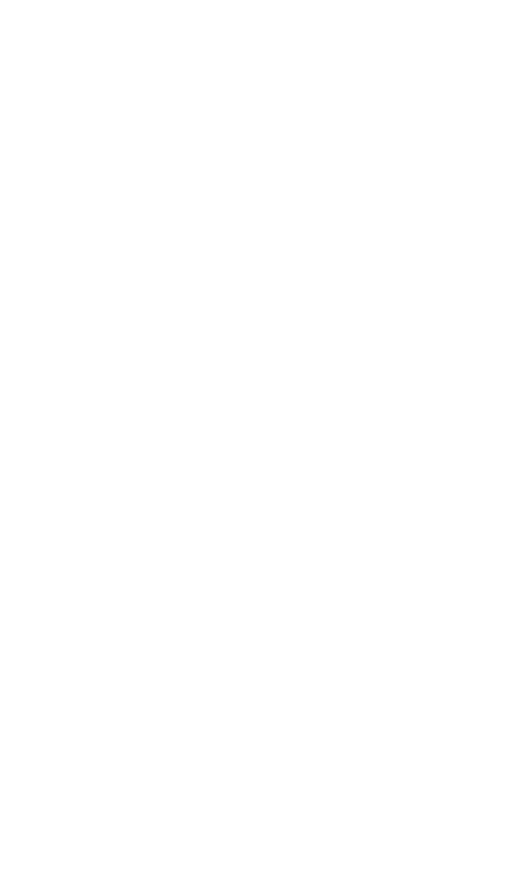 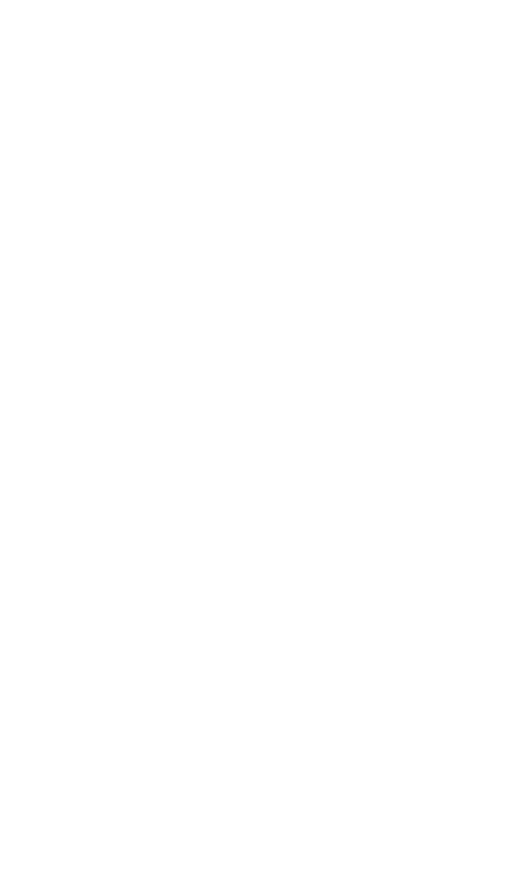 Wait-free impl: threads can interleave at the granularity 
of individual machine instructions.
7
[Speaker Notes: Wait-free implementations imply that operations of different threads interleave at the granularity of individual machine instructions accessing memory.]
Basic Questions
Wait-Free synchronization might be a good idea in principle
But how do you do it
Systematically?
Correctly?
Efficiently?
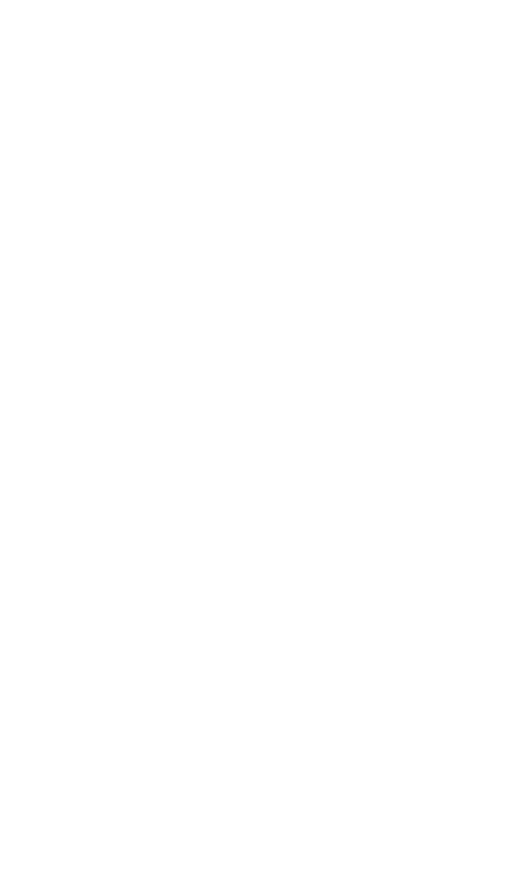 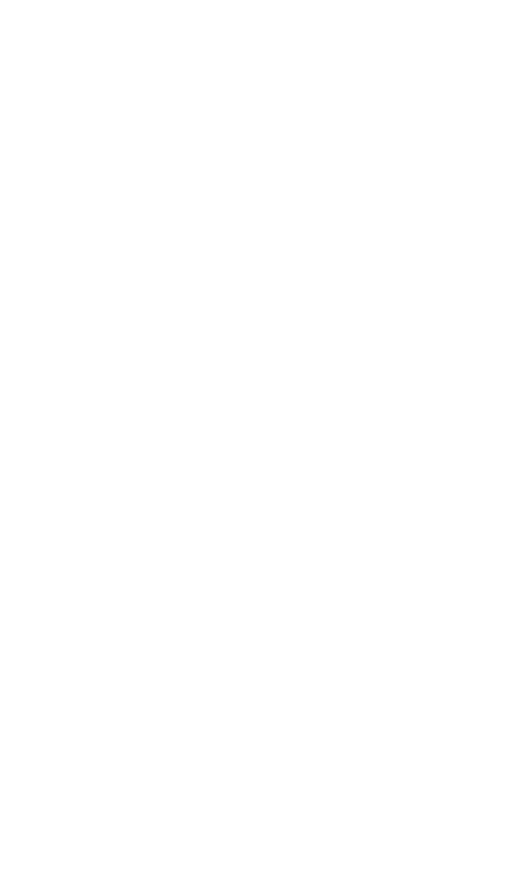 8
FIFO Queue: Enqueue Method
q.enq( )
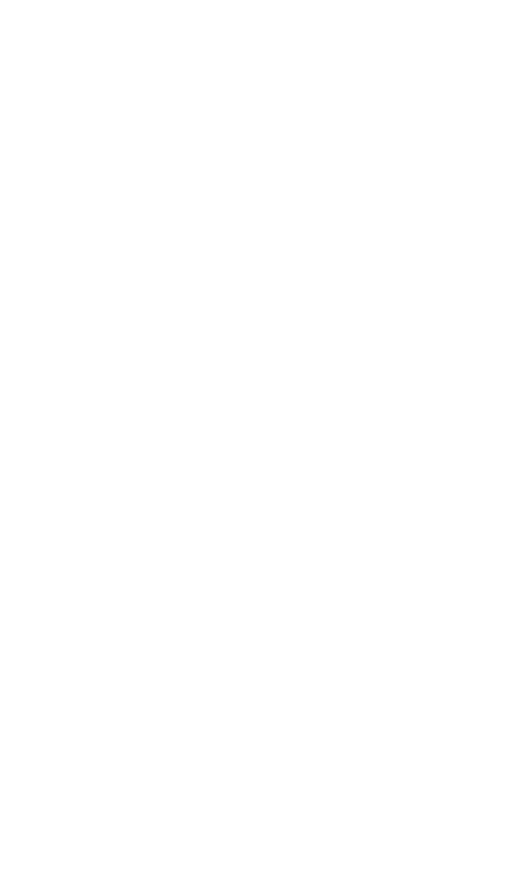 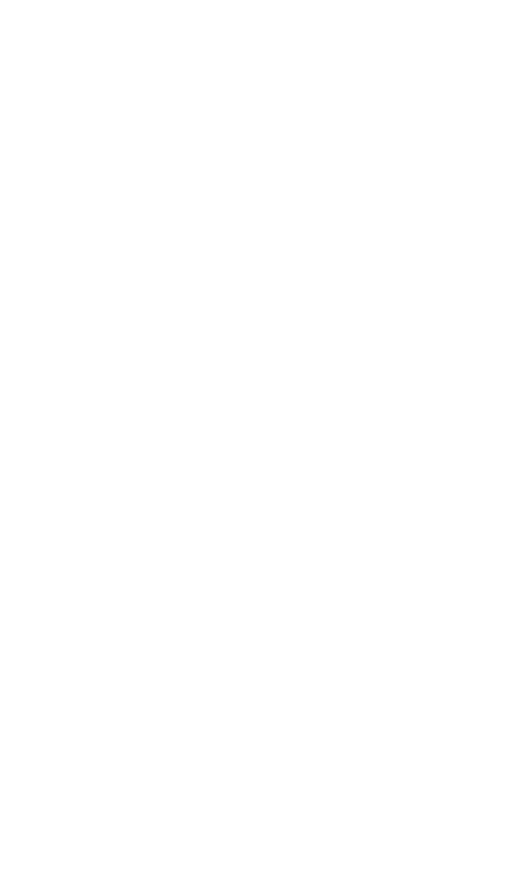 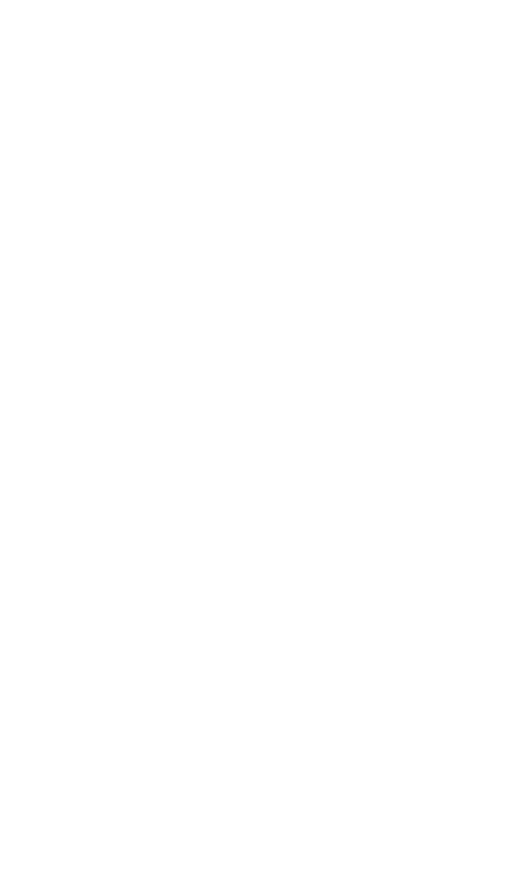 9
FIFO Queue: Dequeue Method
q.deq()/
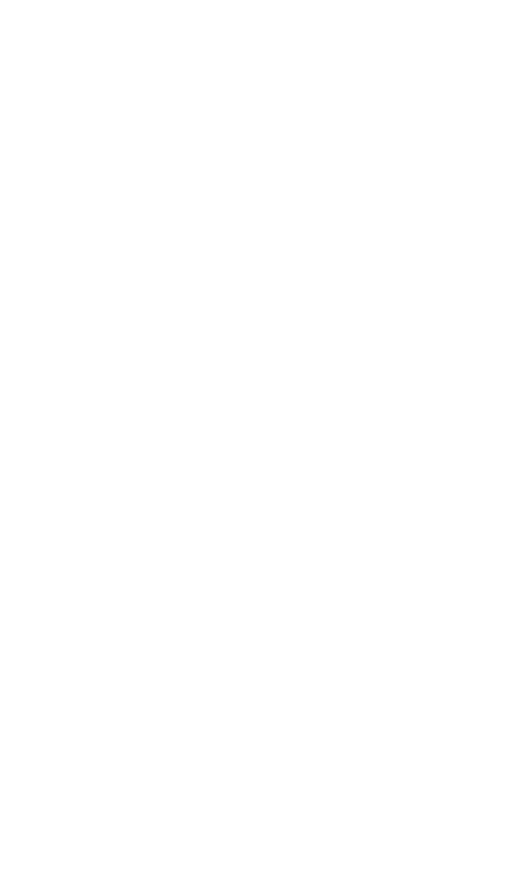 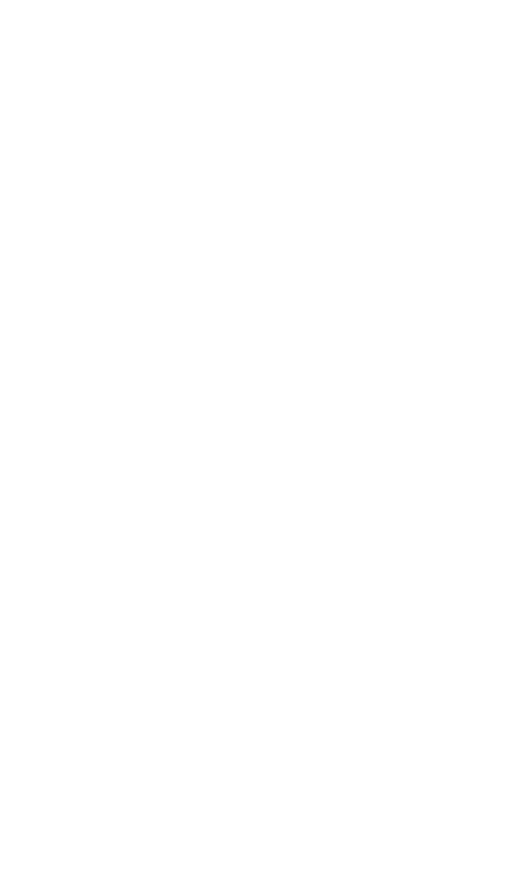 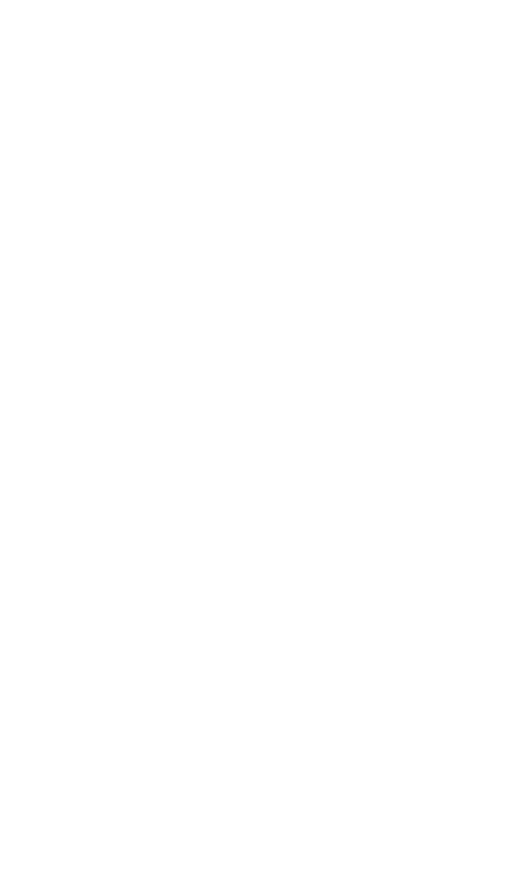 10
Two-Thread Wait-Free Queue
public class WaitFreeQueue {
 int head = 0, tail = 0; 
 Item[QSIZE] items;
 public void enq(Item x) {
  while (tail-head == QSIZE) {};
  items[tail % QSIZE] = x; tail++;
  }
 public Item deq() {
  while (tail-head == 0) {}
  Item item = items[head % QSIZE];
  head++; return item;
}}
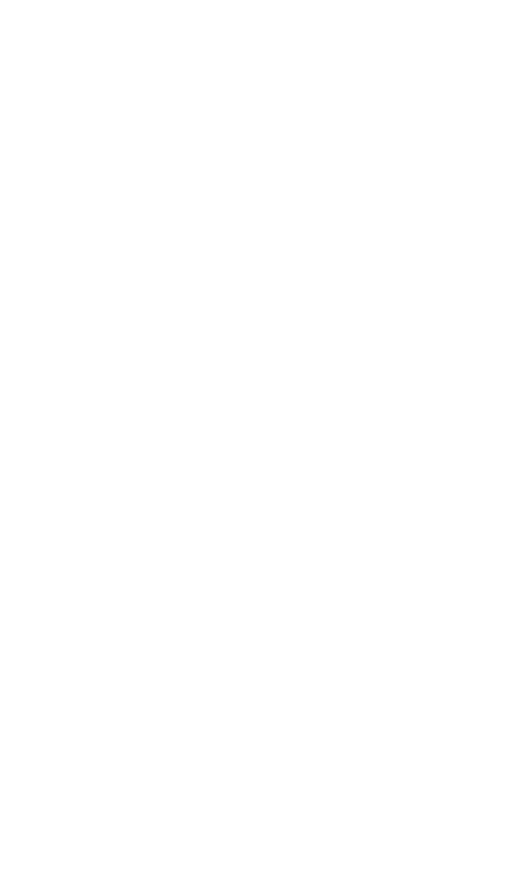 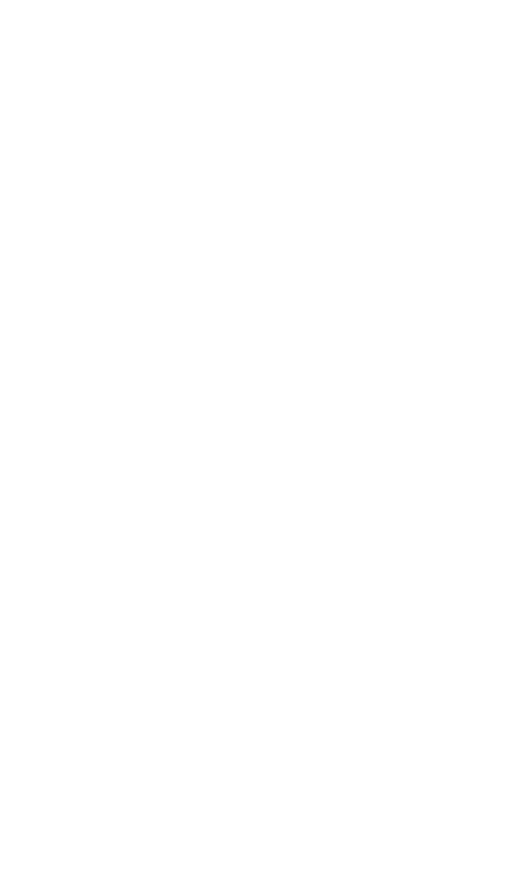 Single-enqueuer/single-dequeuer
11
What About Multiple Dequeuers?
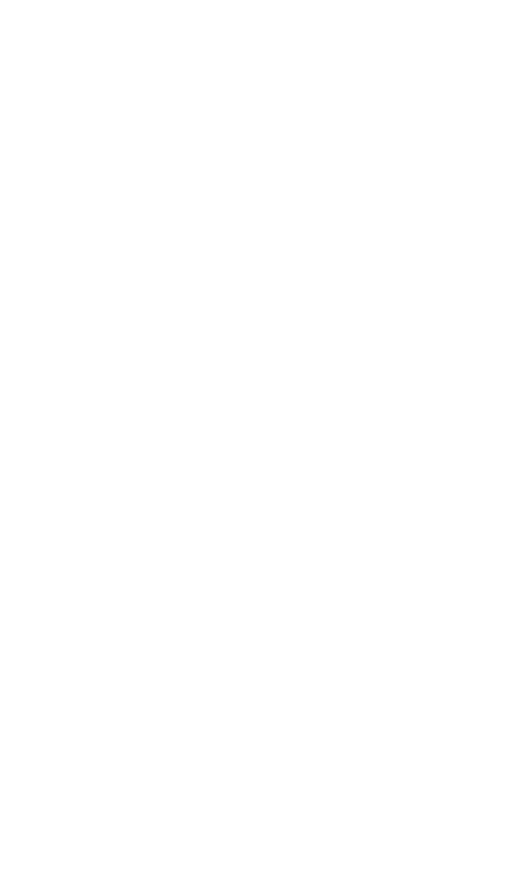 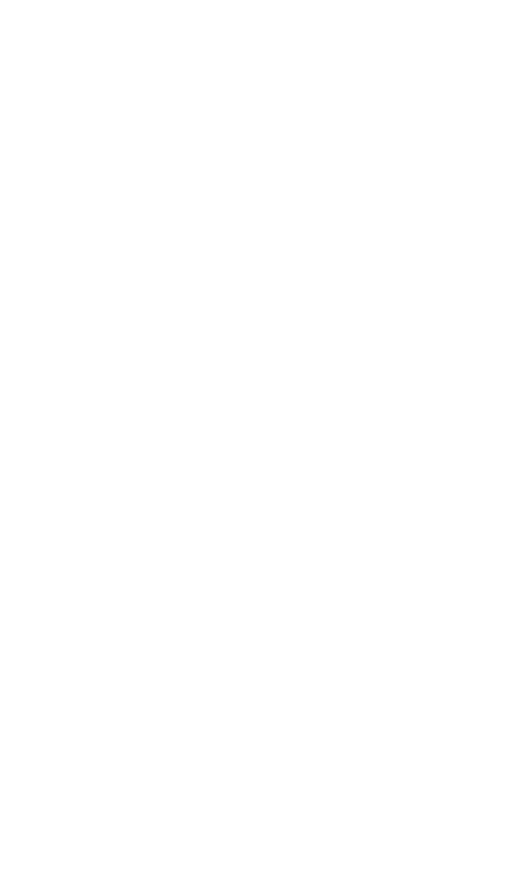 12
Grand Challenge
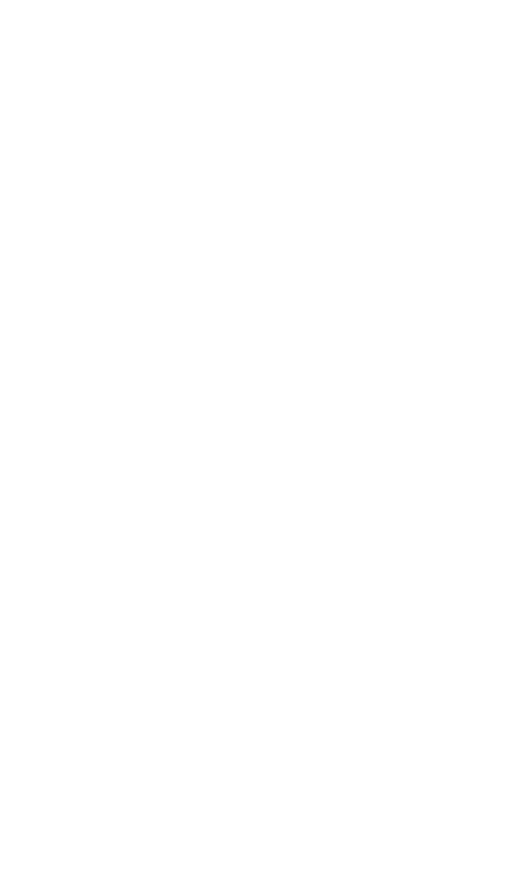 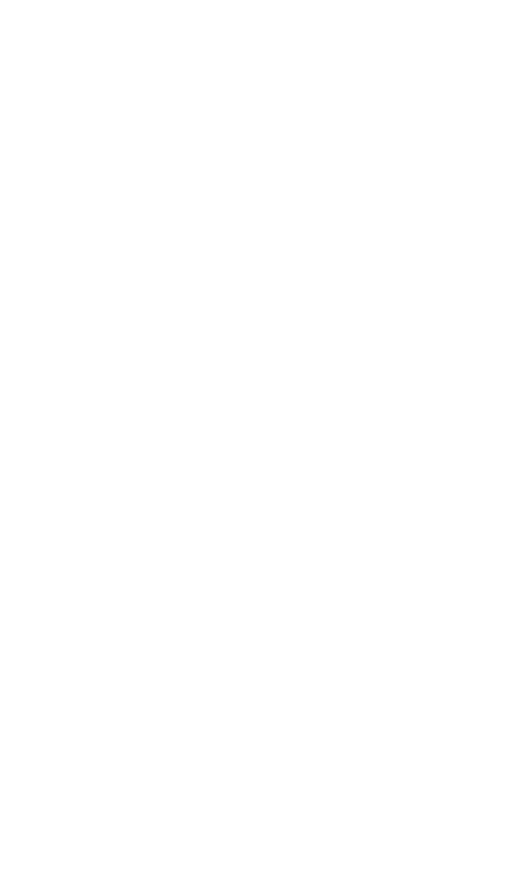 Only new aspect
Implement a FIFO queue
Wait-free
Linearizable
From atomic read-write registers
Multiple dequeuers
13
Consensus
While you are ruminating on the grand challenge…
We will give you another puzzle
Consensus
Will be important …
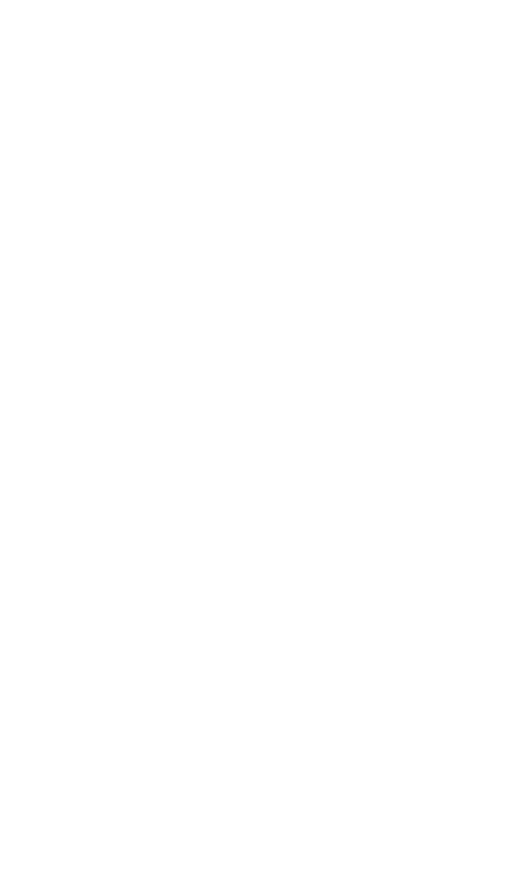 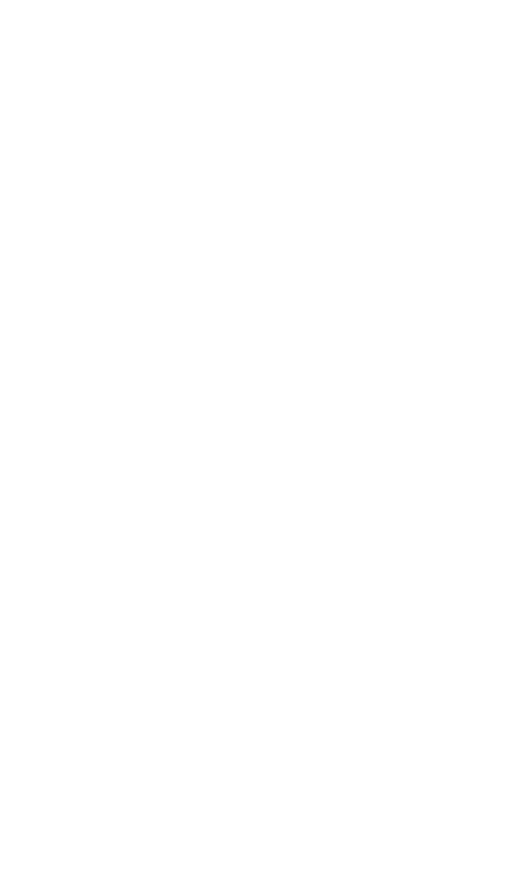 14
Consensus: Each Thread has a Private Input
19
32
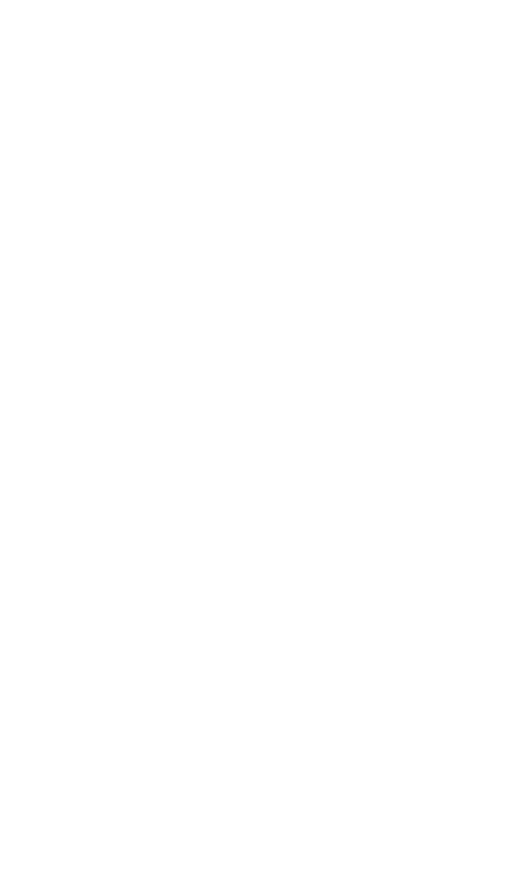 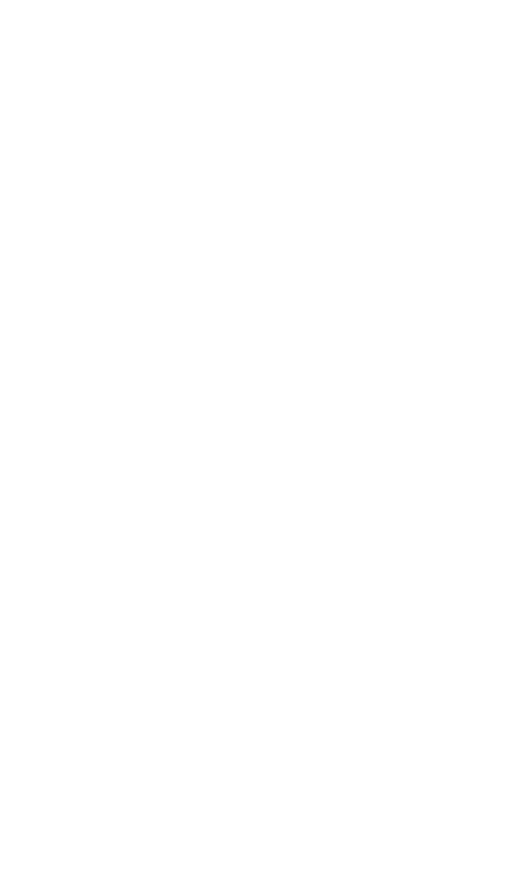 21
15
They Communicate
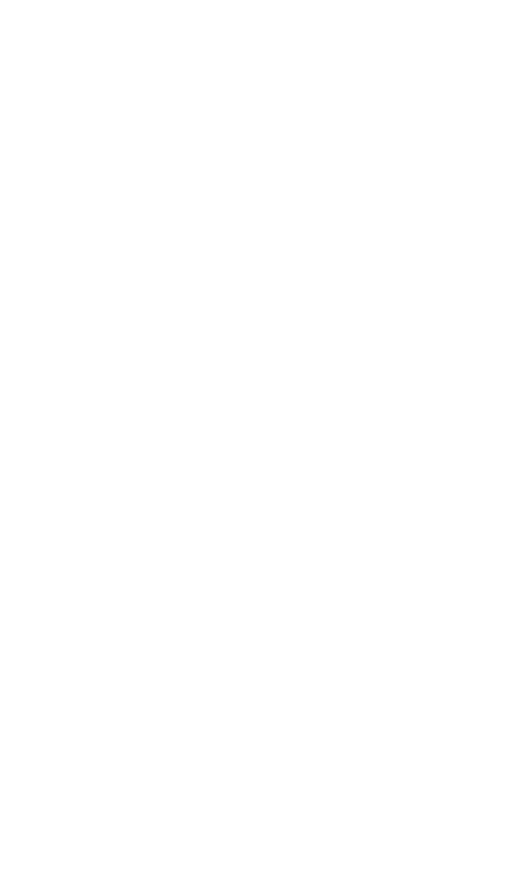 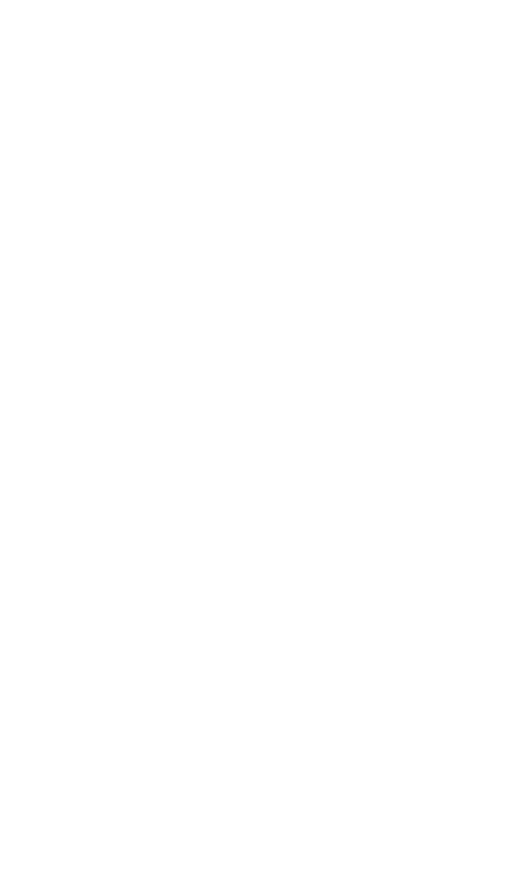 16
They Agree on One Thread’s Input
19
19
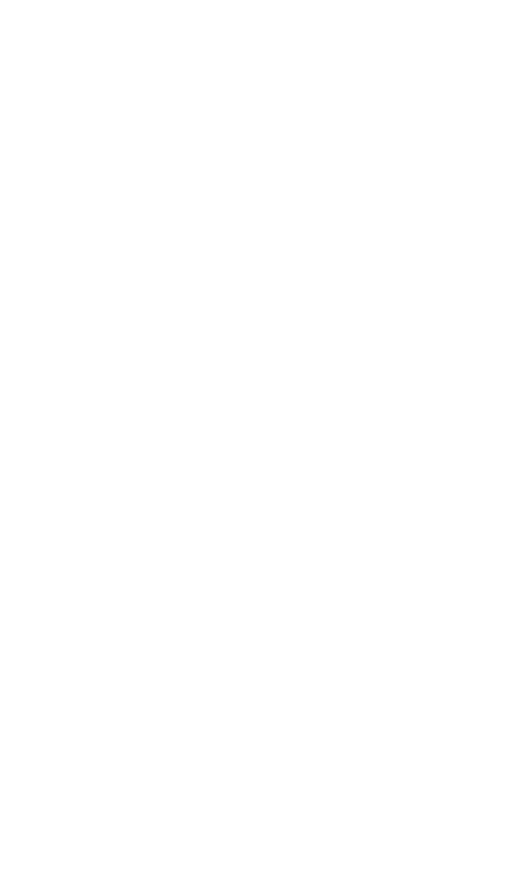 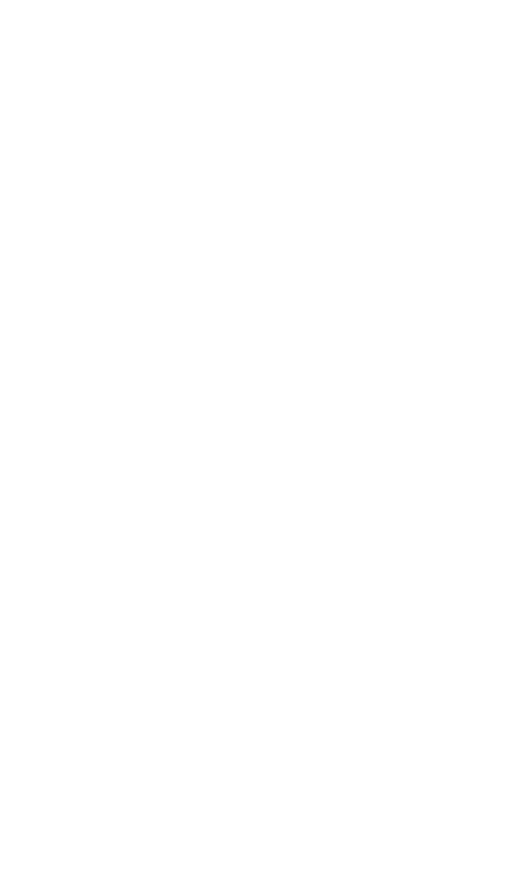 19
17
Formally: Consensus
Consistent: all threads decide the same value
Valid: the common decision value is some thread's input
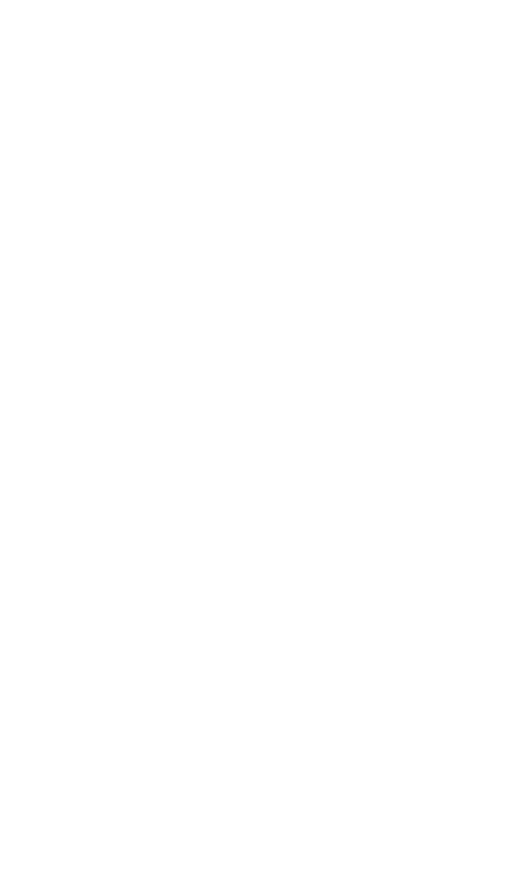 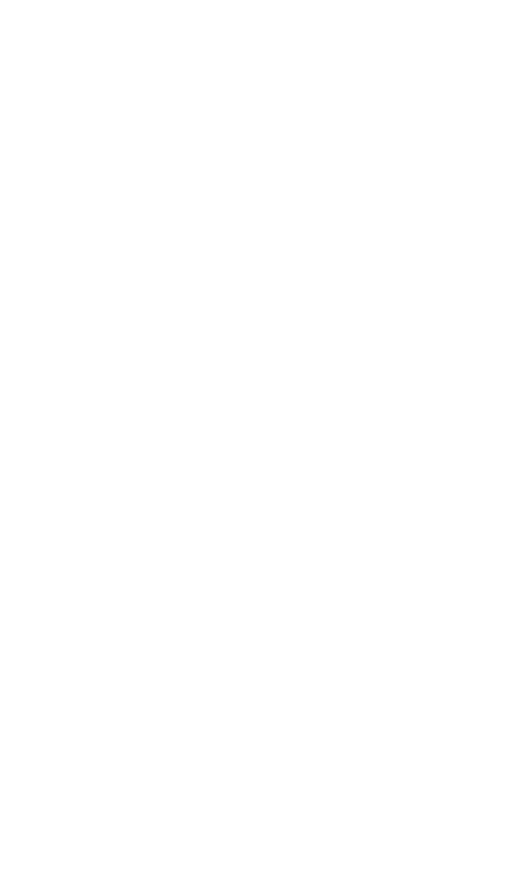 18
[Speaker Notes: As we will see later consensus can be formulated as a linearizable object in which threads in the sequential execution decide on the value of the first thread to complete.]
No Wait-Free Implementation of Consensus using Registers
???
???
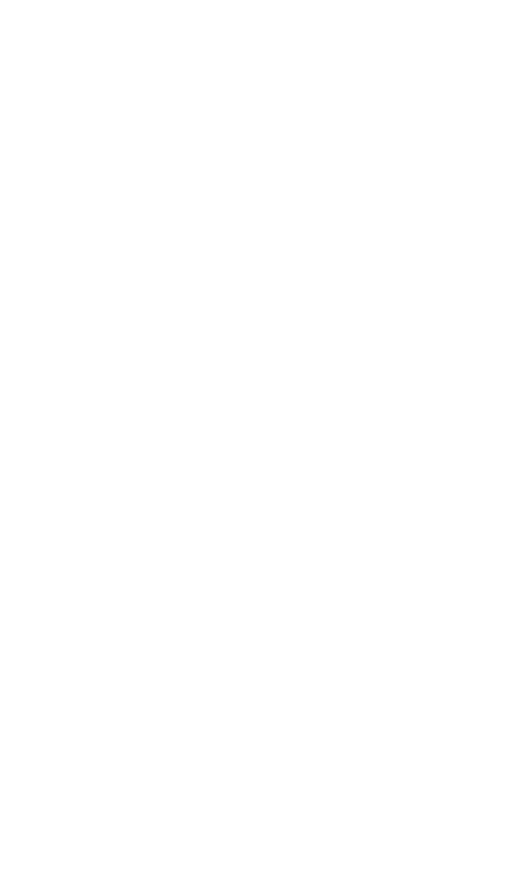 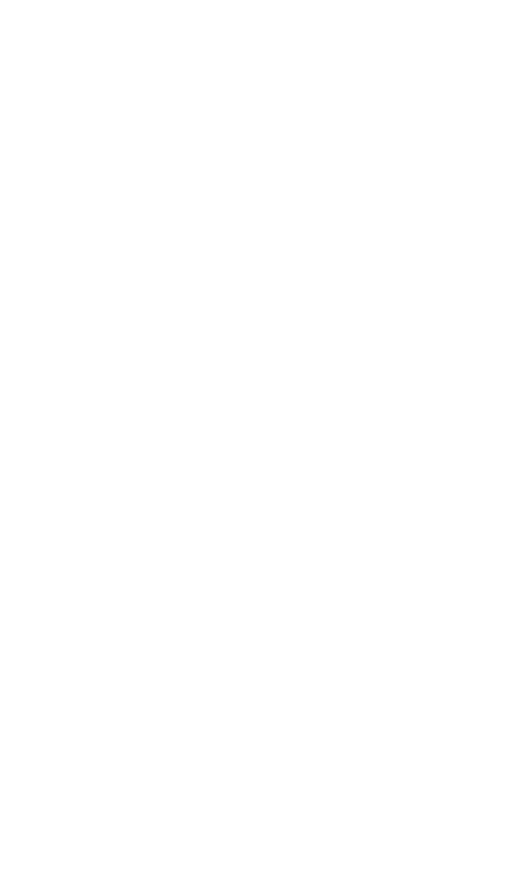 19
Formally
Theorem [adapted from Fischer, Lynch, Paterson]: There is no wait-free implementation of n-thread consensus, n>1, from read-write registers

Implication: asynchronous computability fundamentally different from Turing computability
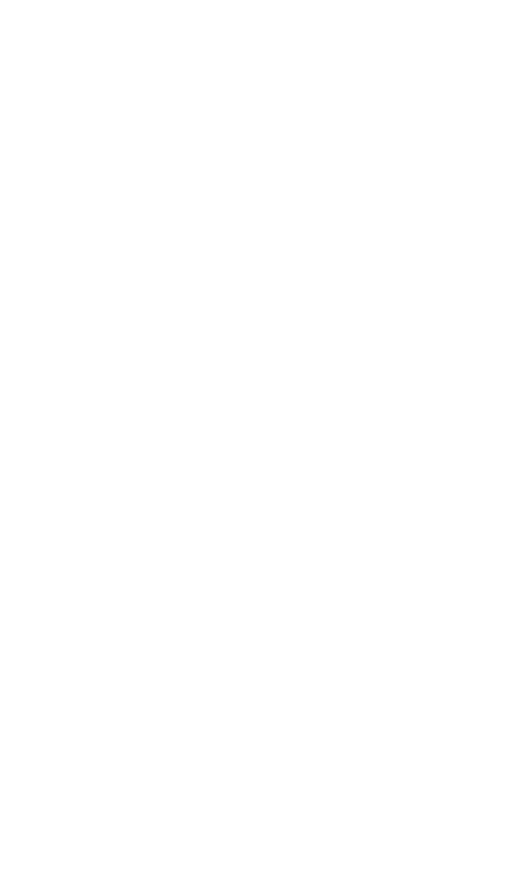 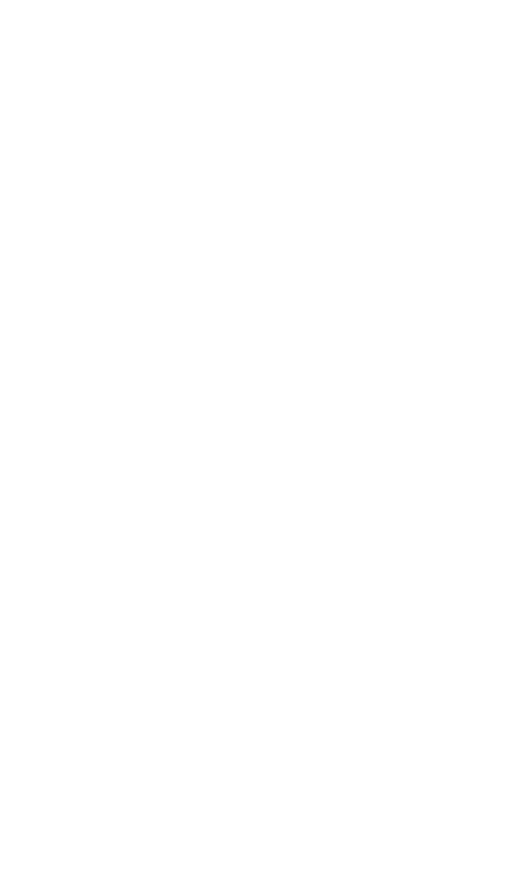 (Read the textbook for the proofs)
20
[Speaker Notes: This is one of the most fundamental theorems of distributed computing, proved originally by Fischer, Lynch, and Paterson in the 1980’s. It says that there are problems that are easily solvable by reading and writing to memory on a single processor, a turing machine, but are not solvable on a multiprocessor. As we will see, this will have profound implications on multiprocessor hardware design.]
What Does Consensus have to do with Concurrent Objects?
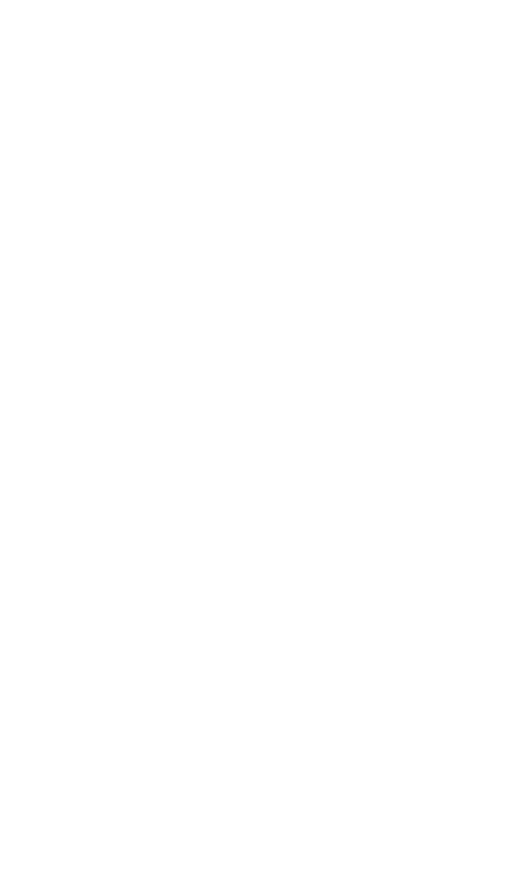 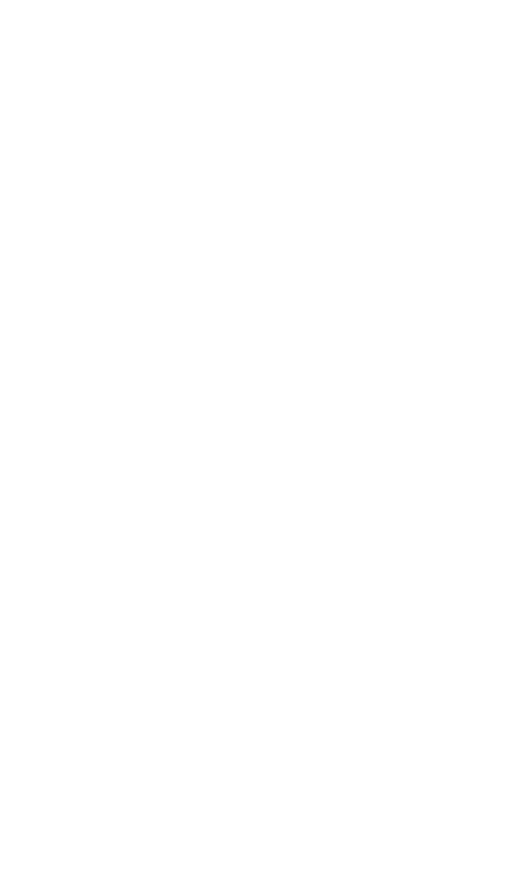 21
[Speaker Notes: Consensus can be formulated as a linearizable object in which threads in the sequential 
execution decide on the value of the first thread to complete.]
Consensus Object
public interface Consensus {
 Object decide(Object value);
}
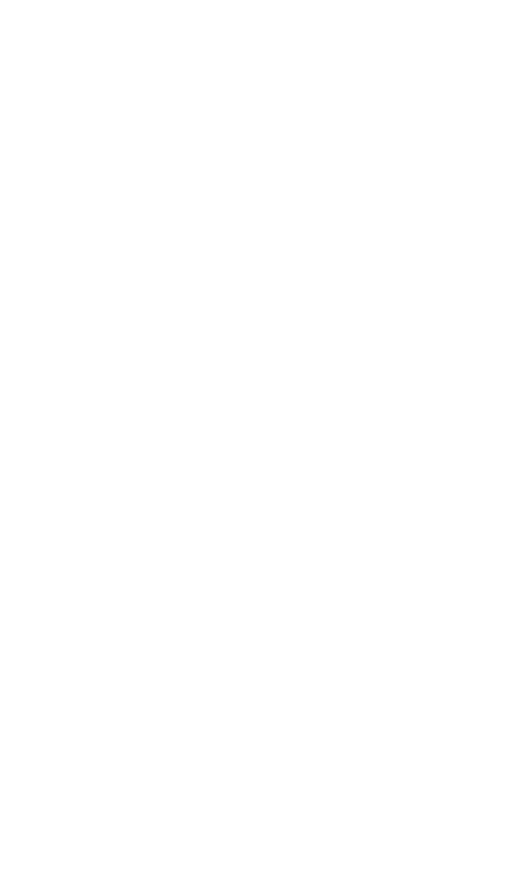 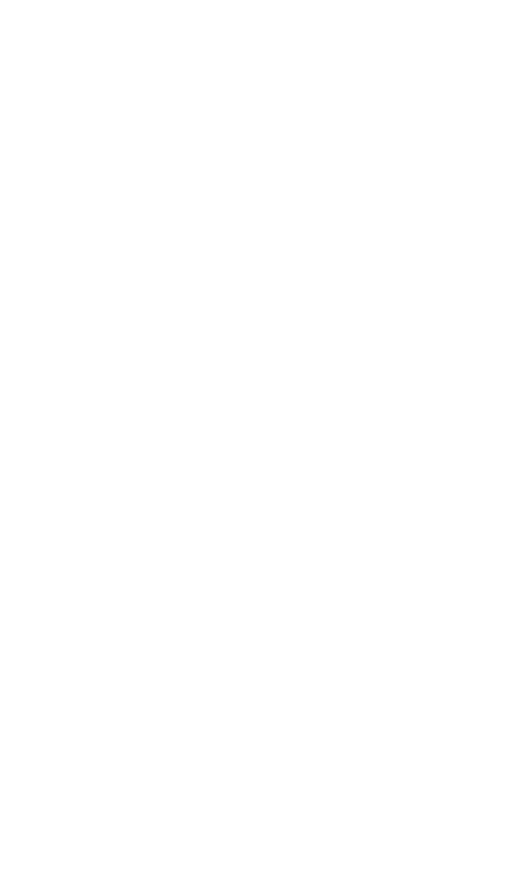 (4)
22
Concurrent Consensus Object
We consider only one time objects: each thread can execute a method only once
Linearizable to sequential consensus object in which 
the thread whose input was decided on completed its method first
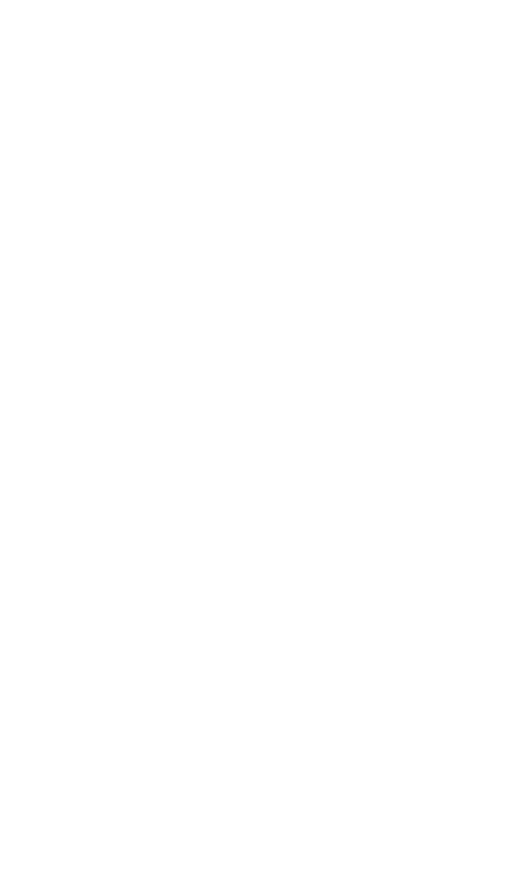 23
[Speaker Notes: A linearizable object in which threads in the sequential execution decide on the value of the first thread to complete. The consensus objects we will consider will be one time objects, that is, each thread executes a method once.]
Java Jargon Watch
Define Consensus protocol as an abstract class
We implement some methods
Leave you to do the rest …
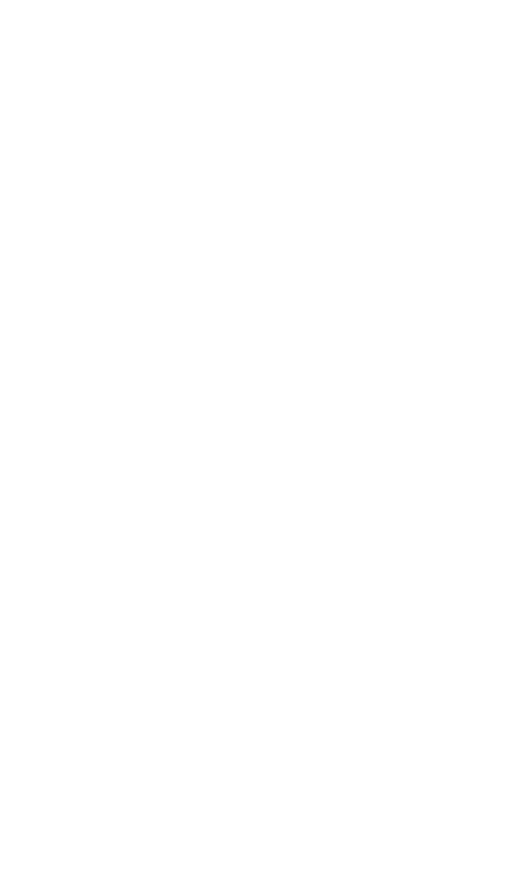 24
Generic Consensus Protocol
abstract class ConsensusProtocol implements Consensus {
 protected Object[] proposed =
  new Object[N];

 private void propose(Object value) {
  proposed[ThreadID.get()] = value;
 }

 abstract public Object 
          decide(Object value);
 }}
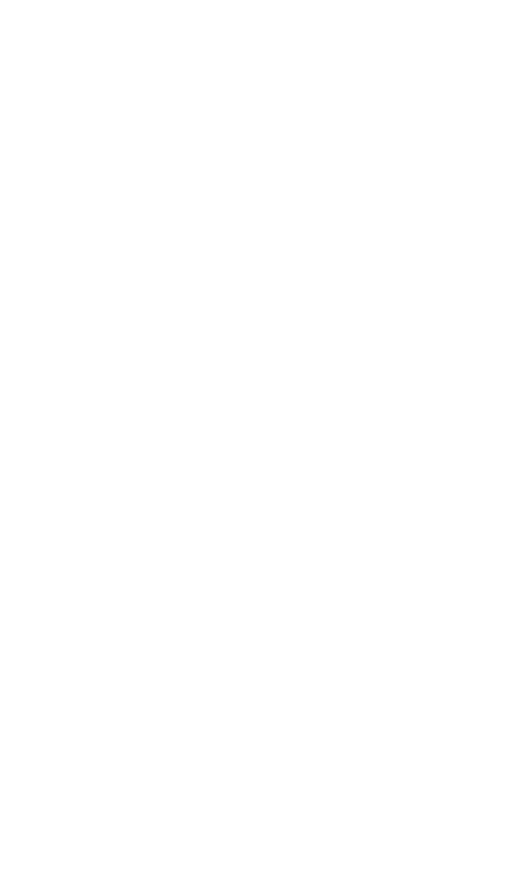 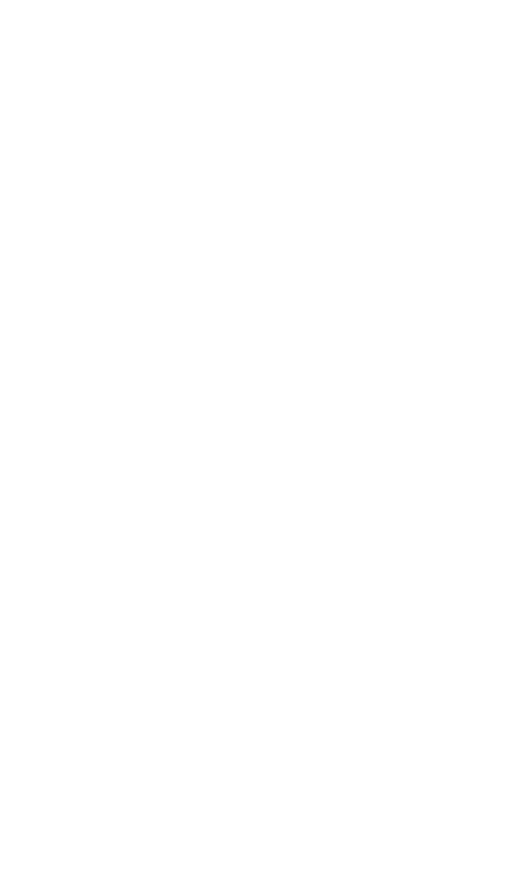 25
[Speaker Notes: Note the use of a protected for proposed. A protected method is visible to inheriting classes, even not part of the same package. A package scope (default) method is not. See example below: 

package one;

public class A
   {
   protected int p;
   }
////////////////////////////////

package two;
import one. A;

class B extends A
   {
   void myMethod()
      {
      p = 1; // ok
      A a = new A();
      a.p = 1; // not ok, p would have to be public for this to work.
      }
   }]
Generic Consensus Protocol
abstract class ConsensusProtocol implements Consensus {
 protected Object[] proposed =
  new Object[N];

 private void propose(Object value) {
  proposed[ThreadID.get()] = value;
 }

 abstract public Object 
                 decide(object value);
 }}
Each thread’s proposed value
26
Generic Consensus Protocol
abstract class ConsensusProtocol implements Consensus {
 protected Object[] proposed =
  new Object[N];

 private void propose(Object value) {
  proposed[ThreadID.get()] = value;
 }

 abstract public Object 
                 decide(object value);
 }}
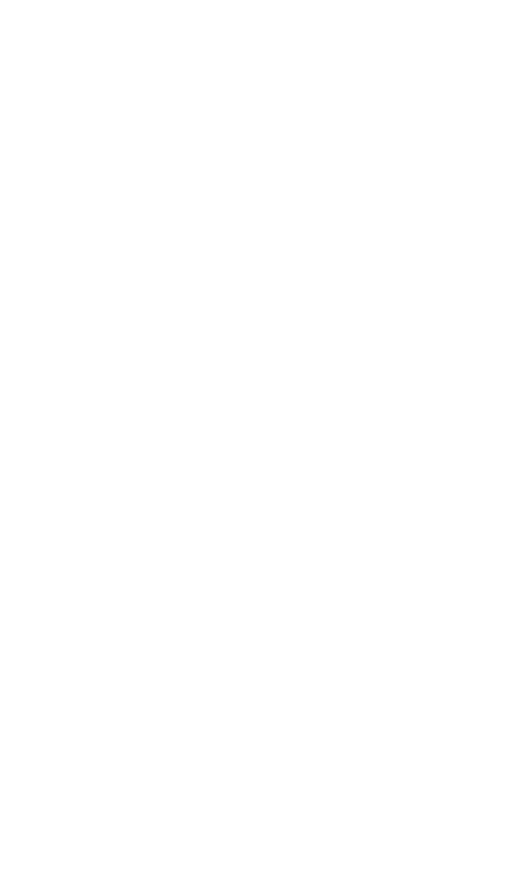 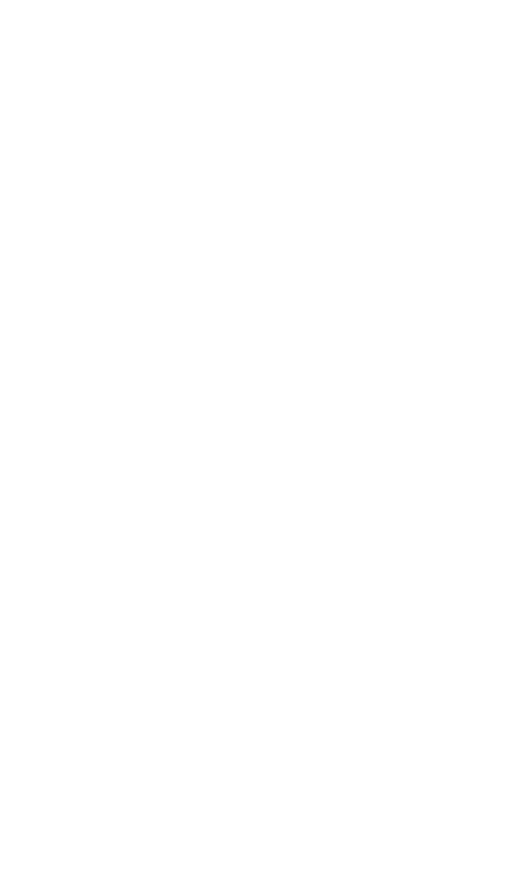 Propose a value
“private”: to be called by decide
27
Generic Consensus Protocol
Decide a value: abstract method means subclass does the heavy lifting (real work)
abstract class ConsensusProtocol implements Consensus {
 protected Object[] proposed =
  new Object[N];

 private void propose(Object value) {
  proposed[ThreadID.get()] = value;
 }

 abstract public Object 
          decide(Object value);
 }}
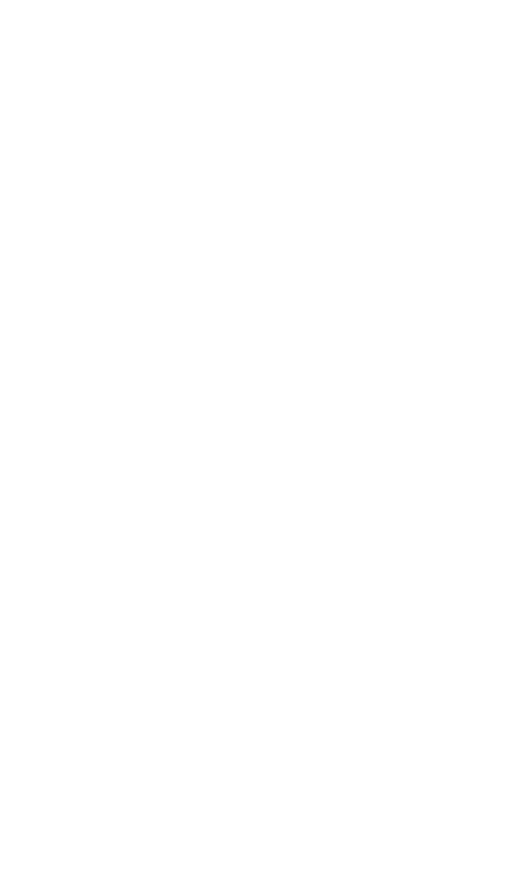 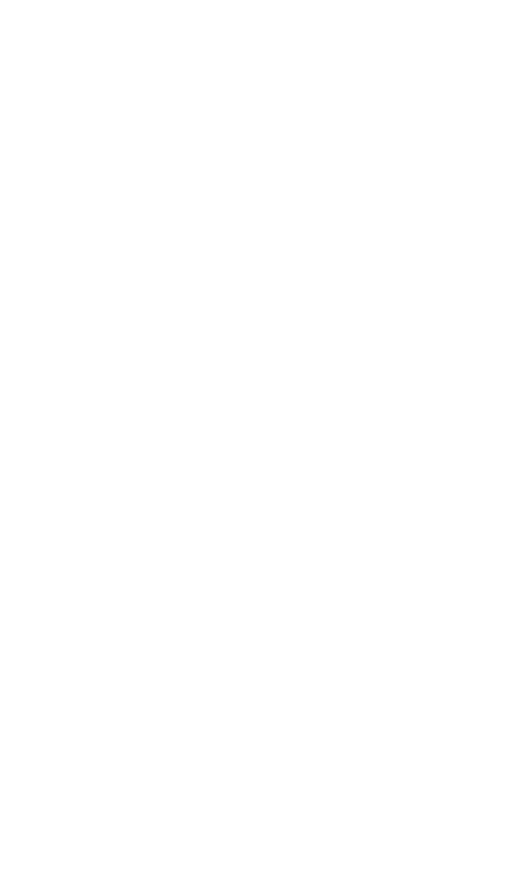 Impl: Always first call propose(value)
28
Recall the grand challenge: 
Can we implement a wait-free queue with multiple dequeuers 
using atomic read-write registers?
Theorem [adapted from Fischer, Lynch, Paterson]: There is no wait-free implementation of n-thread consensus, n>1, from read-write registers
29
Can a FIFO Queue Implement n-Thread (n>1) Consensus?
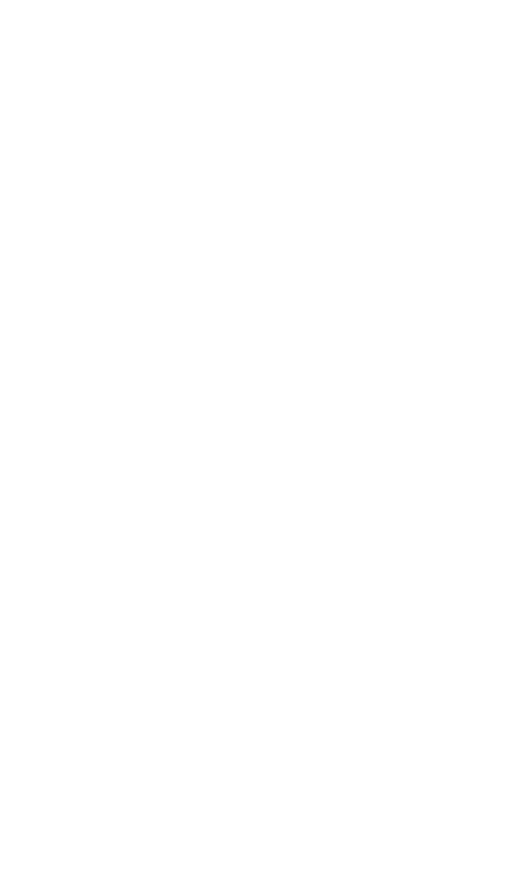 [Speaker Notes: To answer this question, we first find the consensus number of a FIFO queue. 
Since the consensus number of registers is 1, if the consensus number of a queue is >1, then we cannot implement a queue using registers.]
8
FIFO Consensus
proposed array
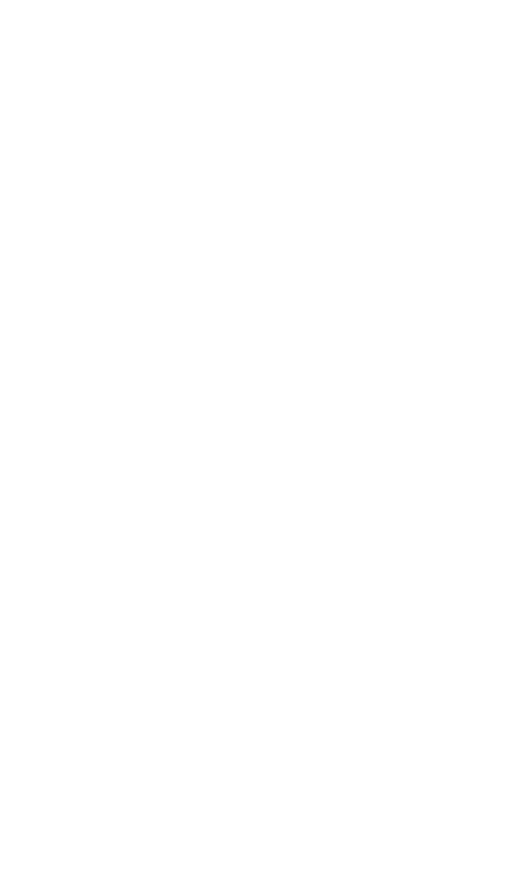 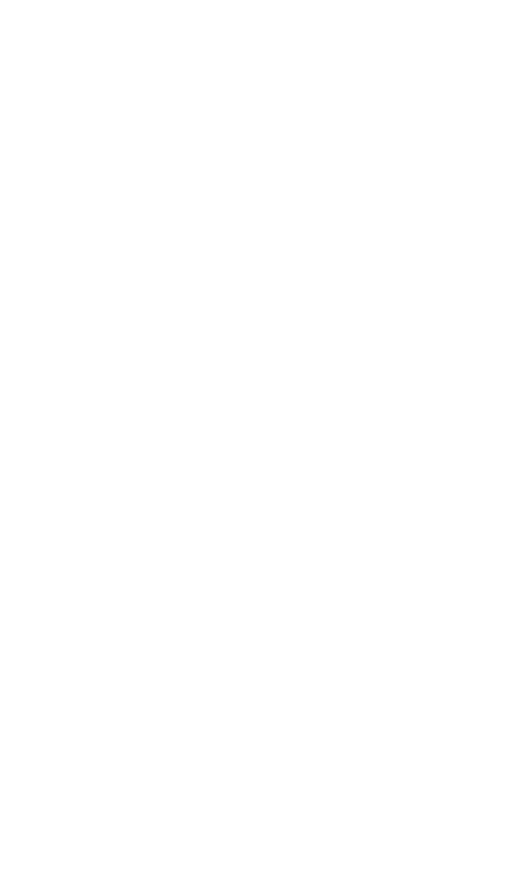 FIFO Queue with red and black balls
Coveted red ball
Dreaded black ball
31
[Speaker Notes: Two threads.
Coveted: 令人觊觎的；dreaded：令人惧怕的]
Protocol: Write Value to Array
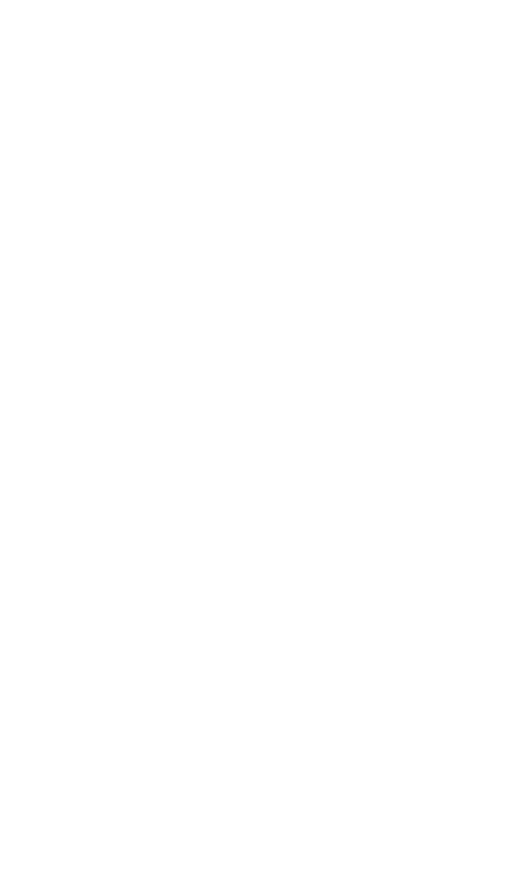 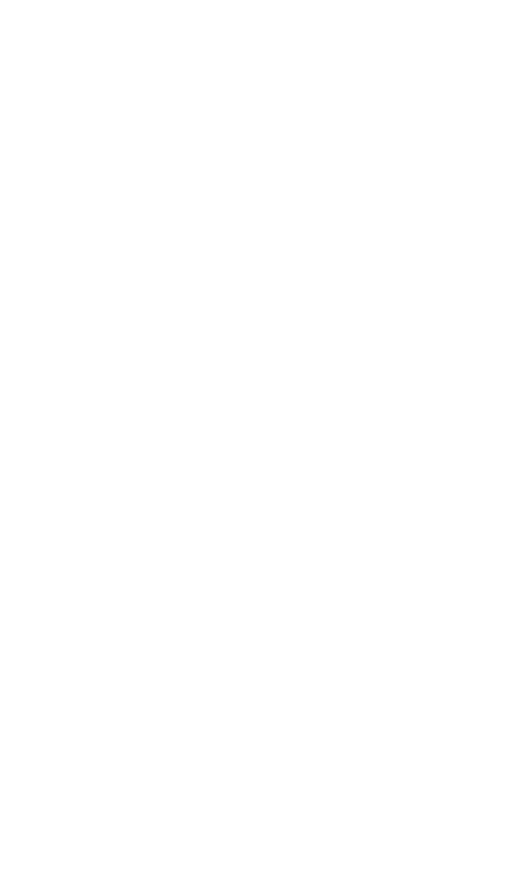 0
0
1
32
8
Protocol: Take Next Item from Queue
0
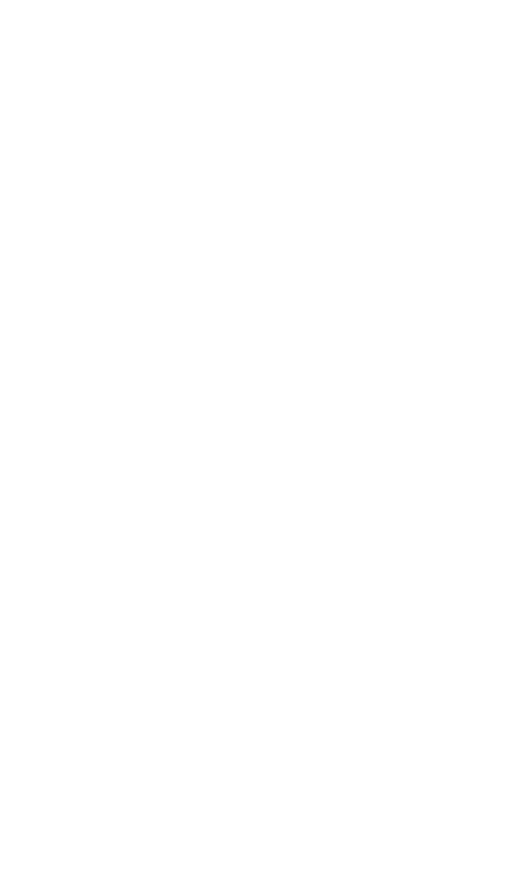 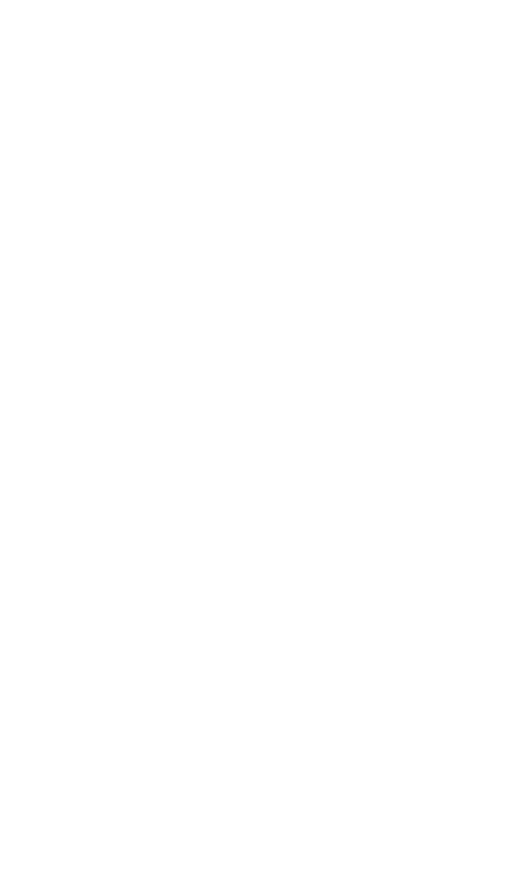 0
1
33
8
Protocol: Take Next Item from Queue
I got the dreaded black ball, so I will decide the other’s value from the array
I got the coveted red ball, so I will decide my value
0
1
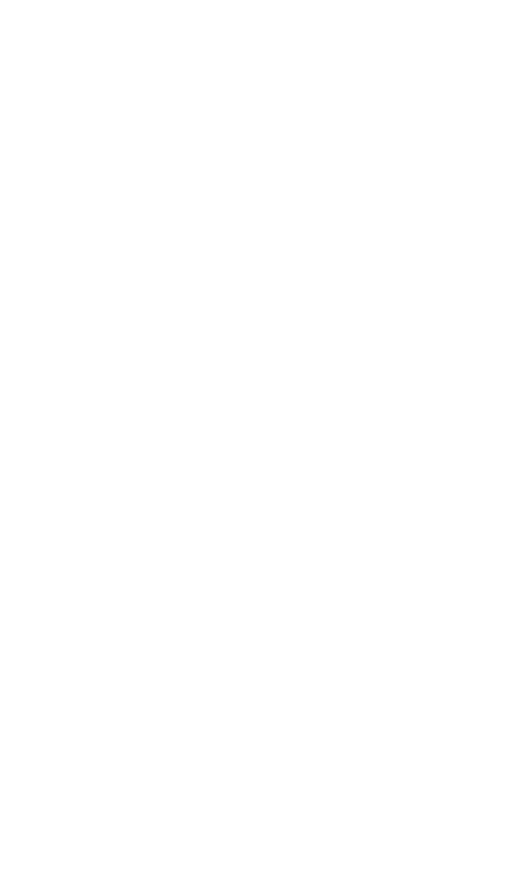 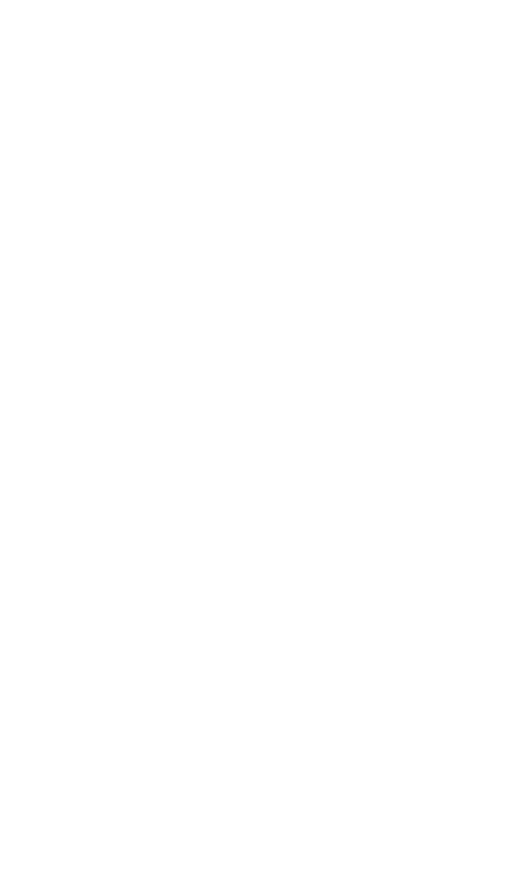 34
Consensus Using FIFO Queue
public class QueueConsensus
  extends ConsensusProtocol {
 private Queue queue;
 public QueueConsensus() {
  queue = new Queue();
  queue.enq(Ball.RED);
  queue.enq(Ball.BLACK);
 }
 …
}
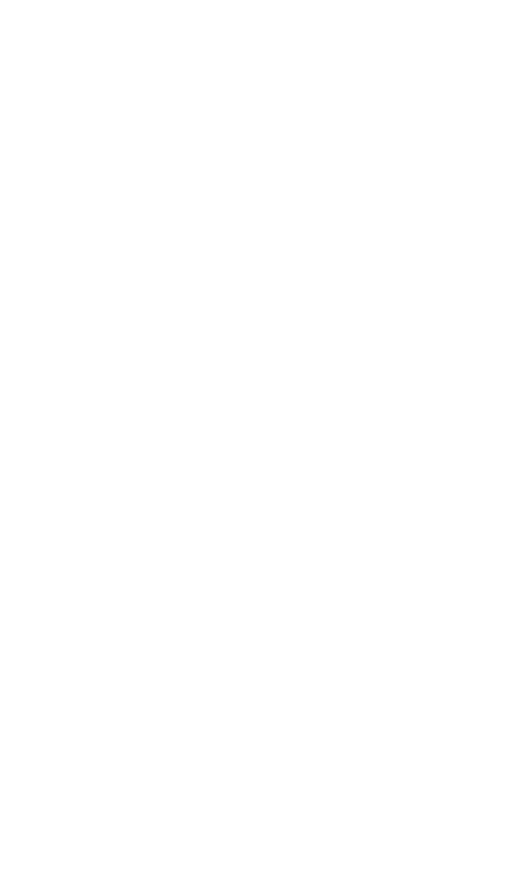 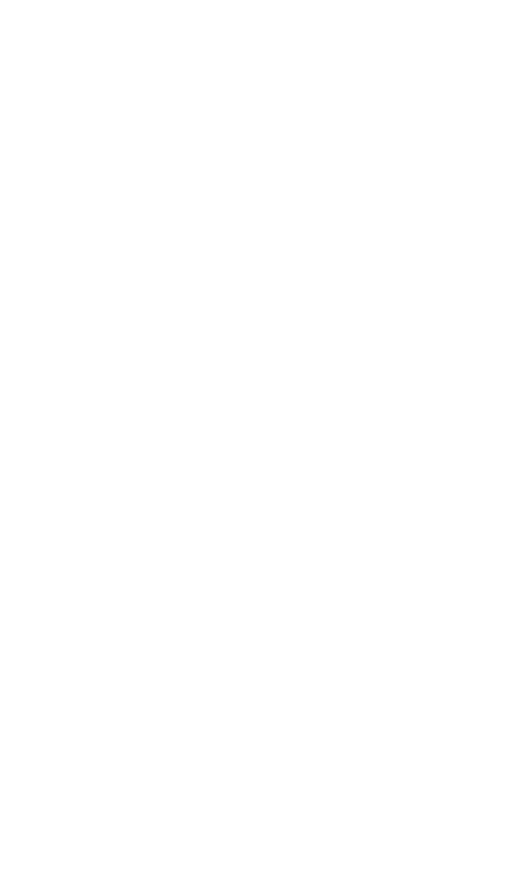 35
8
Initialize Queue
public class QueueConsensus
  extends ConsensusProtocol {
 private Queue queue;
 public QueueConsensus() {
  this.queue = new Queue();
  this.queue.enq(Ball.RED);
  this.queue.enq(Ball.BLACK);
 }
 …
}
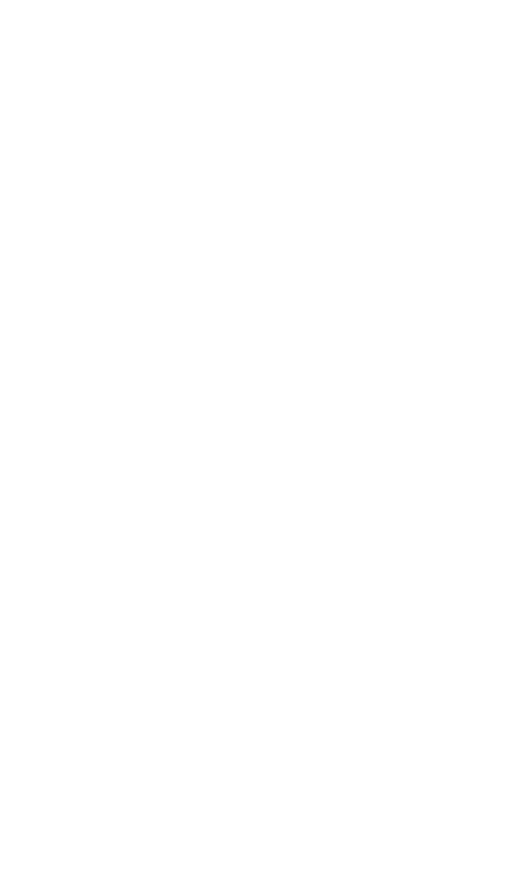 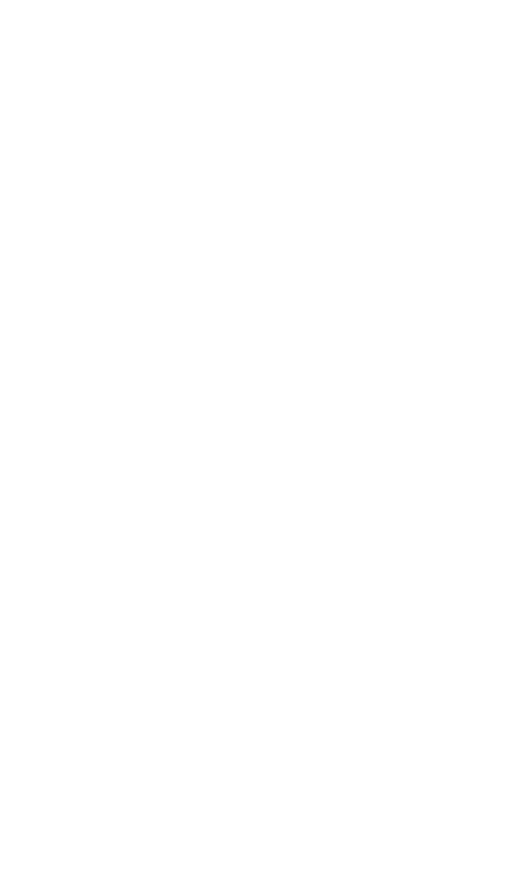 36
Who Won?
public class QueueConsensus
  extends ConsensusProtocol {
 private Queue queue;
 …
 public decide(object value) {
  propose(value);
  Ball ball = this.queue.deq();
  if (ball == Ball.RED)
   return proposed[i];
  else
   return proposed[1-i];
 }
}
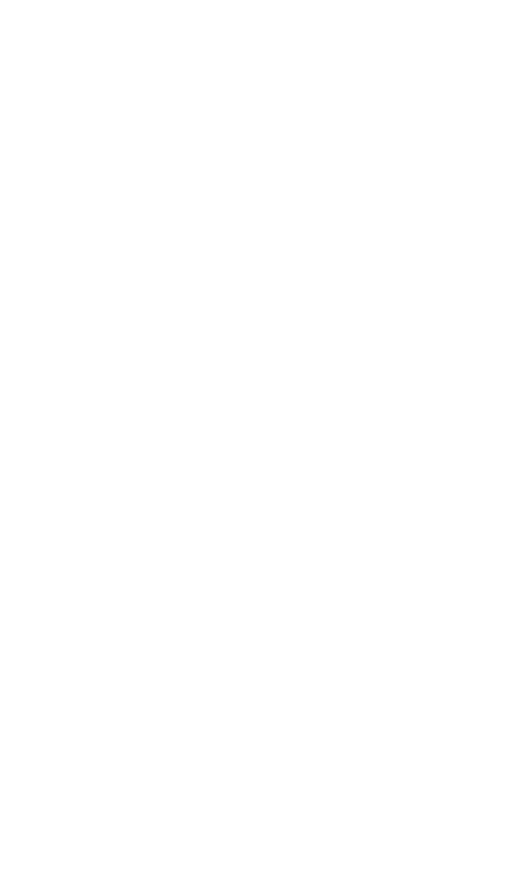 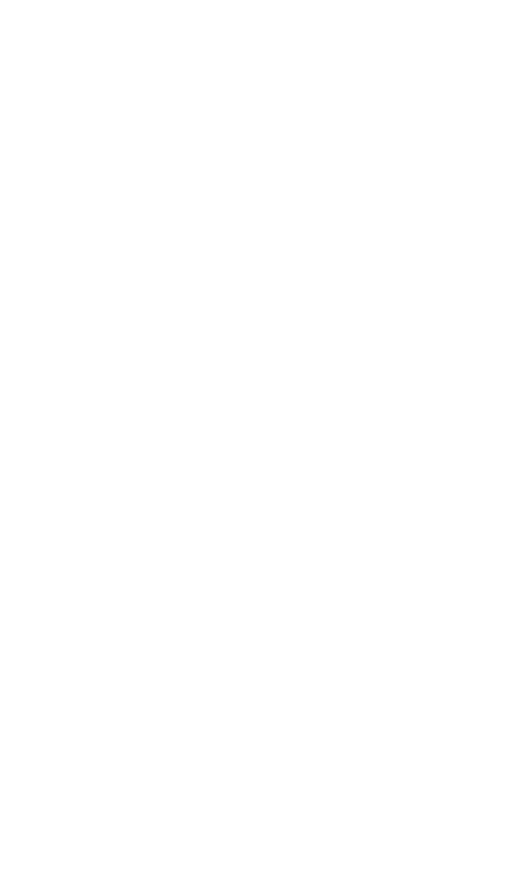 37
Who Won?
public class QueueConsensus
  extends ConsensusProtocol {
 private Queue queue;
 …
 public decide(object value) {
  propose(value);
  Ball ball = this.queue.deq();
  if (ball == Ball.RED)
   return proposed[i];
  else
   return proposed[1-ij];
 }
}
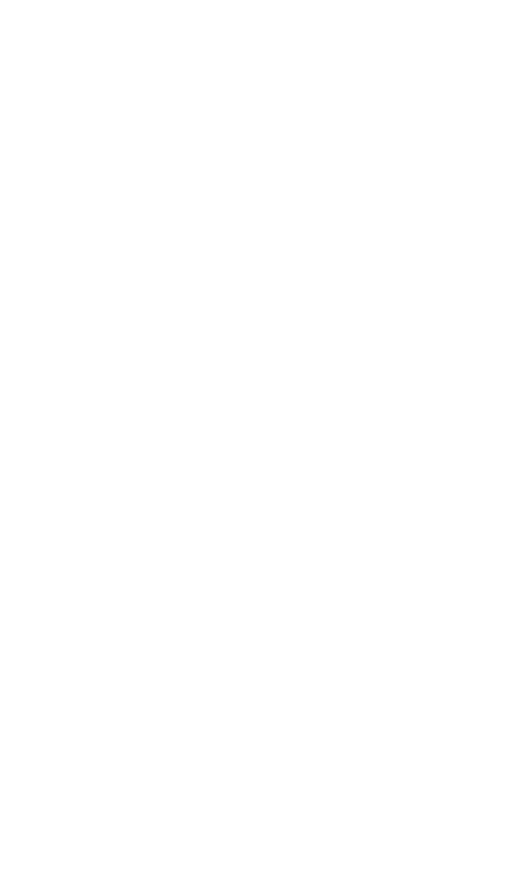 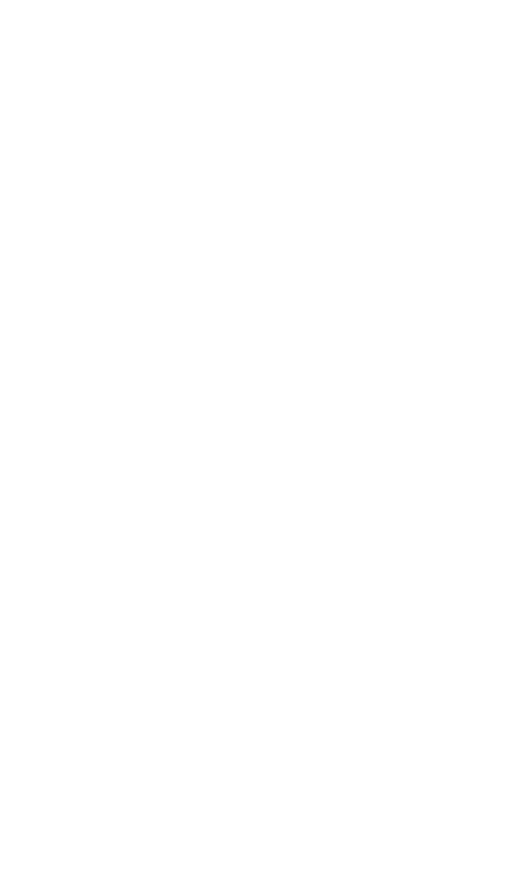 Race to dequeue first queue item
38
Who Won?
public class QueueConsensus
  extends ConsensusProtocol {
 private Queue queue;
 …
 public decide(object value) {
  propose(value);
  Ball ball = this.queue.deq();
  if (ball == Ball.RED)
   return proposed[i];
  else
   return proposed[1-i];
 }
}
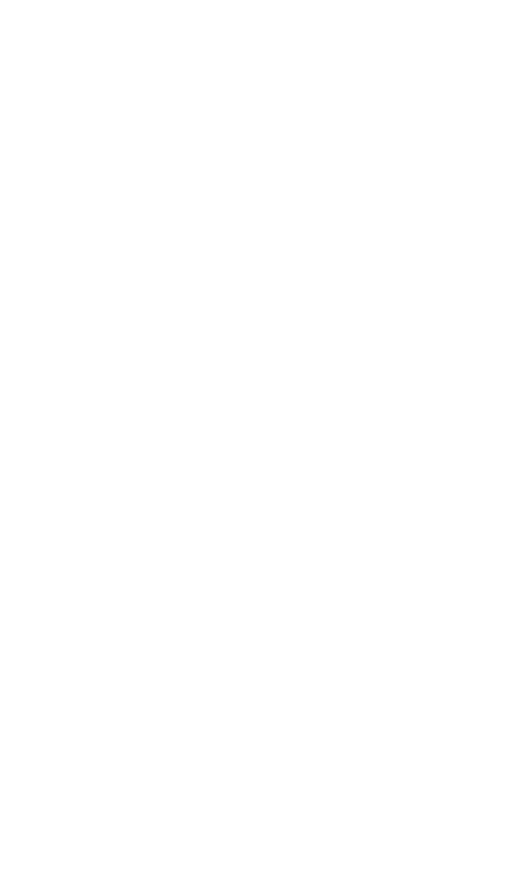 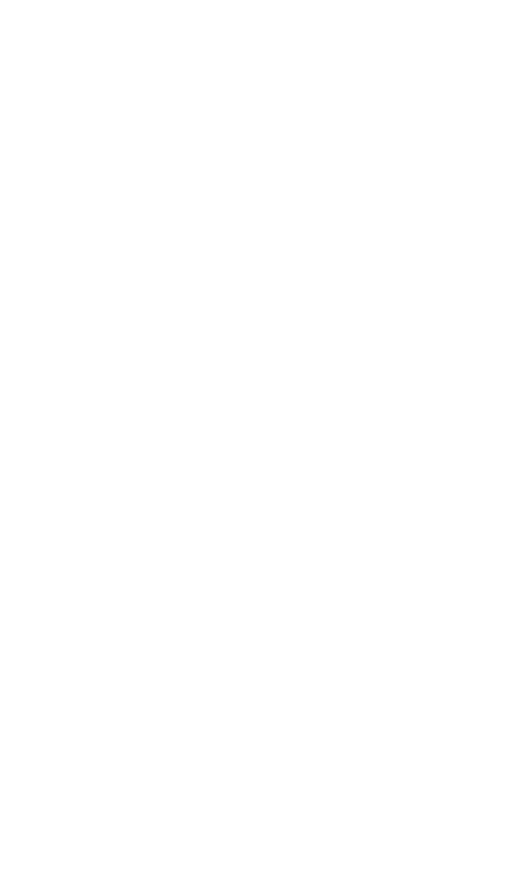 i = ThreadID.get();
I win if I was first
39
Who Won?
public class QueueConsensus
  extends ConsensusProtocol {
 private Queue queue;
 …
 public decide(object value) {
  propose(value);
  Ball ball = this.queue.deq();
  if (ball == Ball.RED)
   return proposed[i];
  else
   return proposed[1-i];
 }
}
Other thread wins if I was second
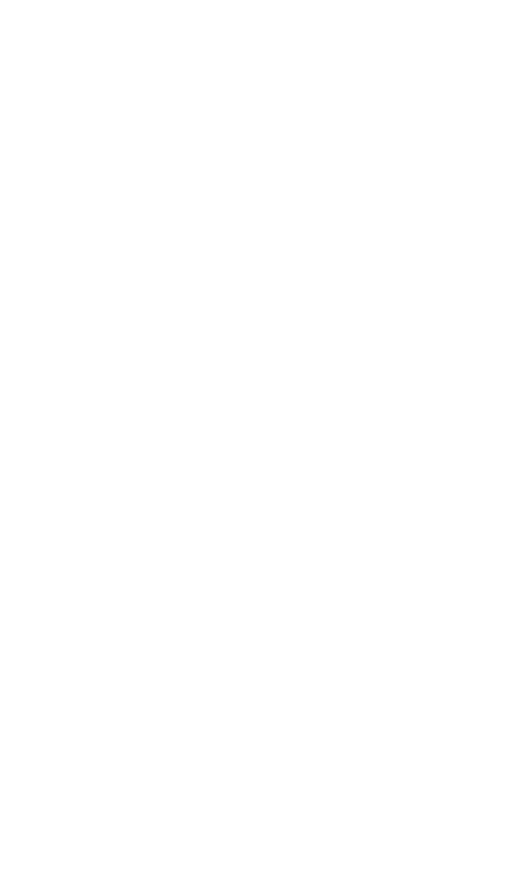 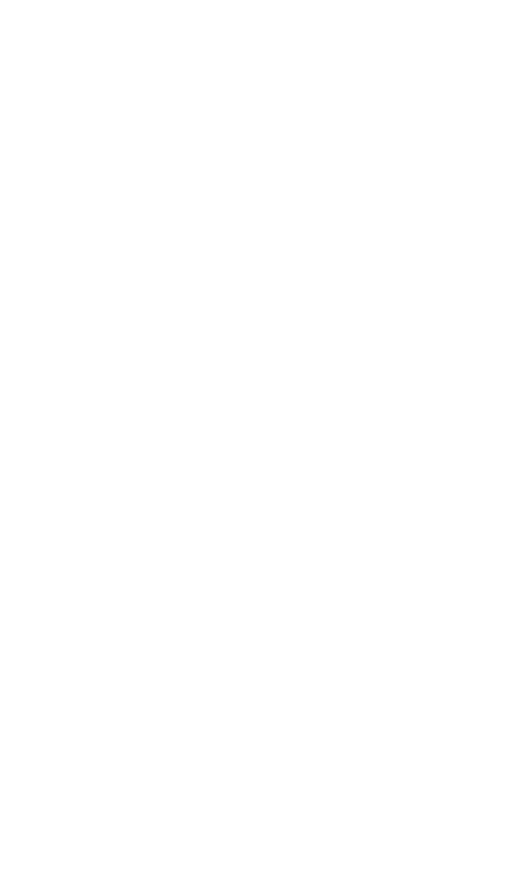 40
Why does this Work?
If one thread gets the red ball
Then the other gets the black ball
Winner decides her own value
Loser can find winner’s value in array
Because threads write array
Before dequeueing from queue
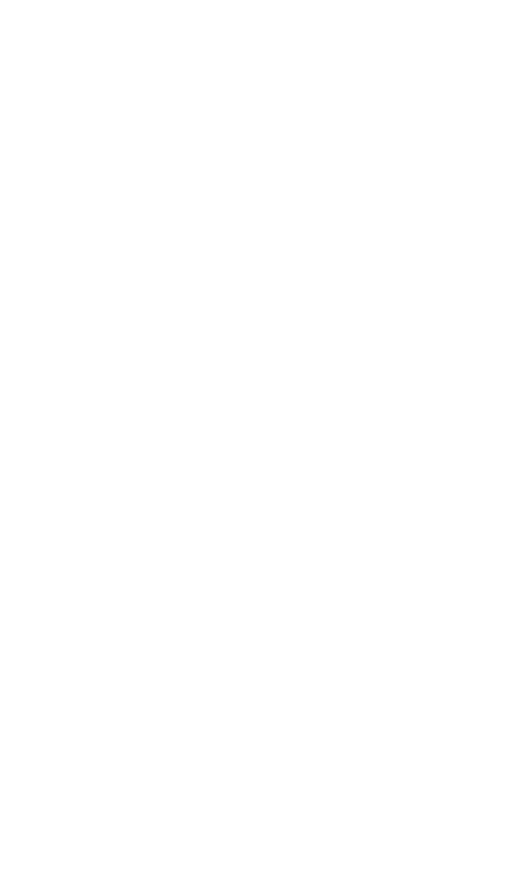 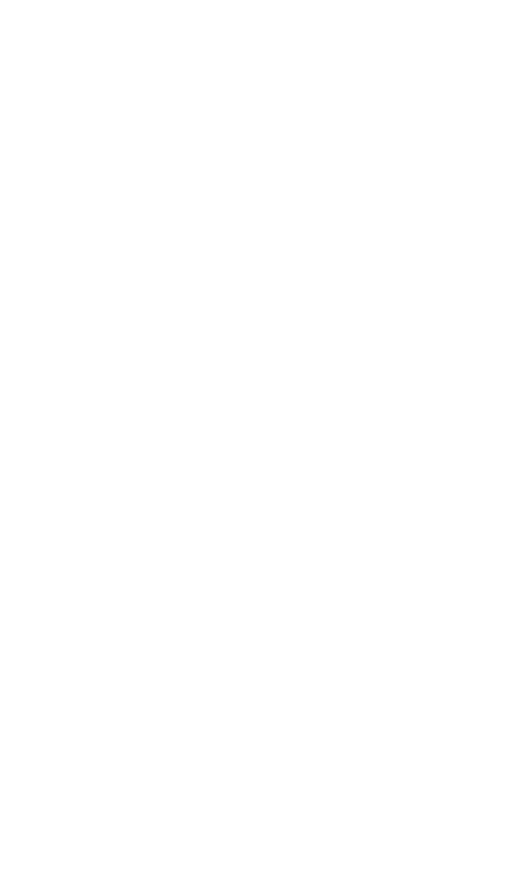 41
Theorem
We can solve 2-thread consensus using only
A two-dequeuer queue, and
Some atomic registers
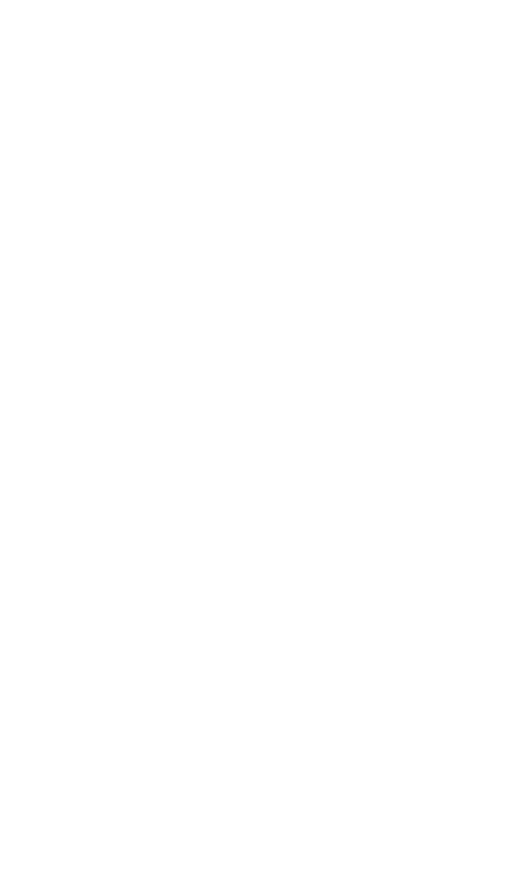 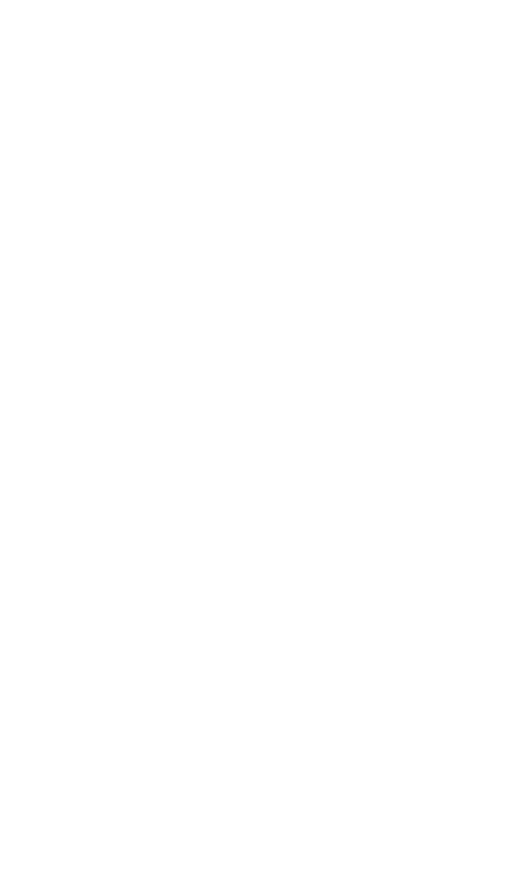 42
Implications
Given
A 2-thread consensus protocol from queue and registers
Assume there exists
A queue implementation from atomic registers
Substitution yields:
A wait-free 2-thread consensus protocol from atomic registers
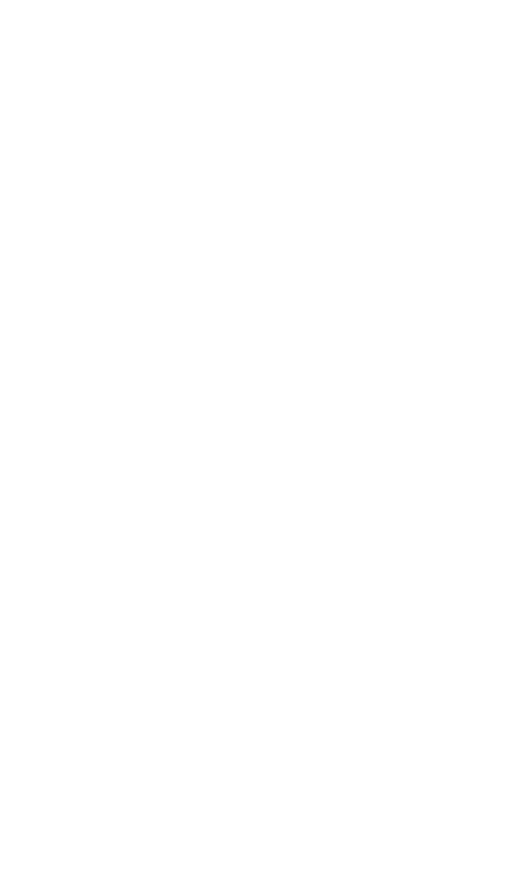 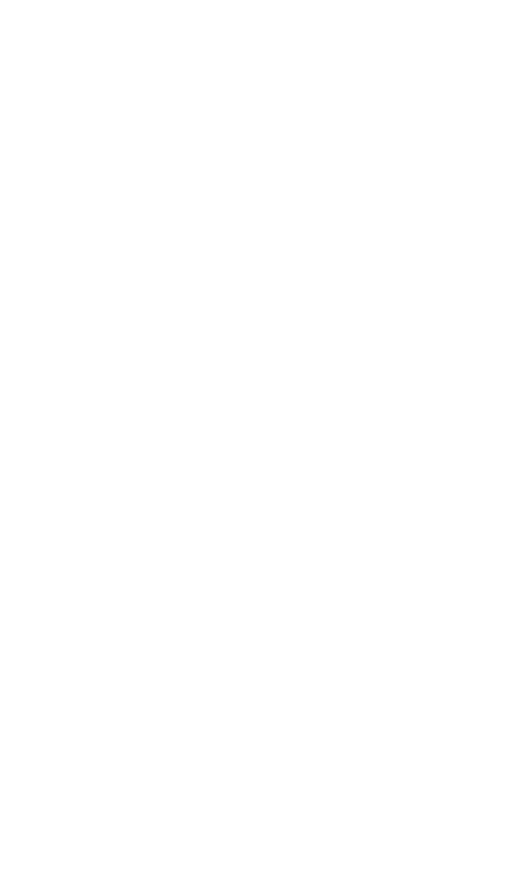 contradiction
43
Corollary
It is impossible to implement 
a two-dequeuer wait-free FIFO queue
from read/write memory.
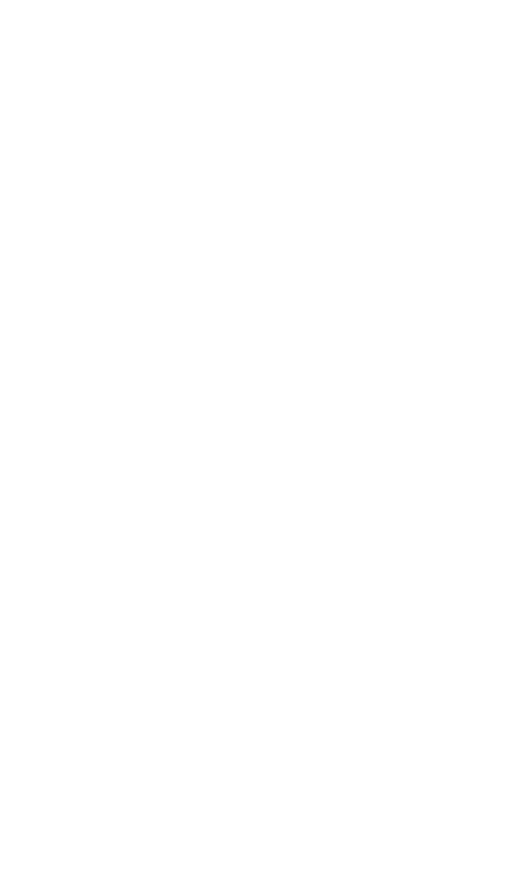 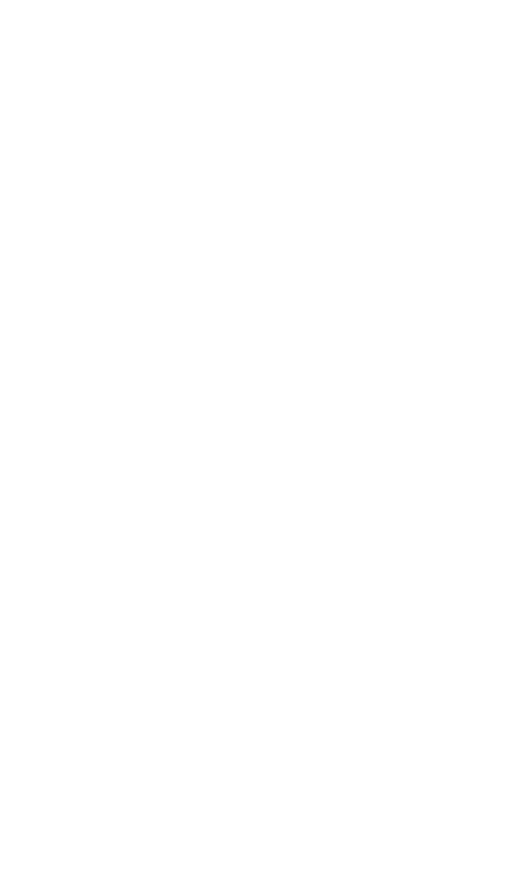 44
Consensus Numbers
An object X has consensus number n
If it can be used to solve n-thread consensus
Take any number of instances of X 
together with atomic read/write registers
and implement n-thread consensus
But not (n+1)-thread consensus
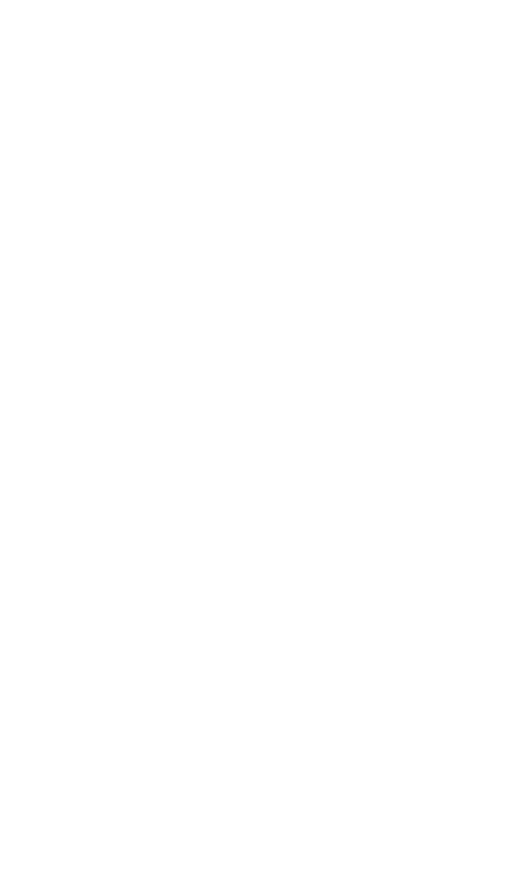 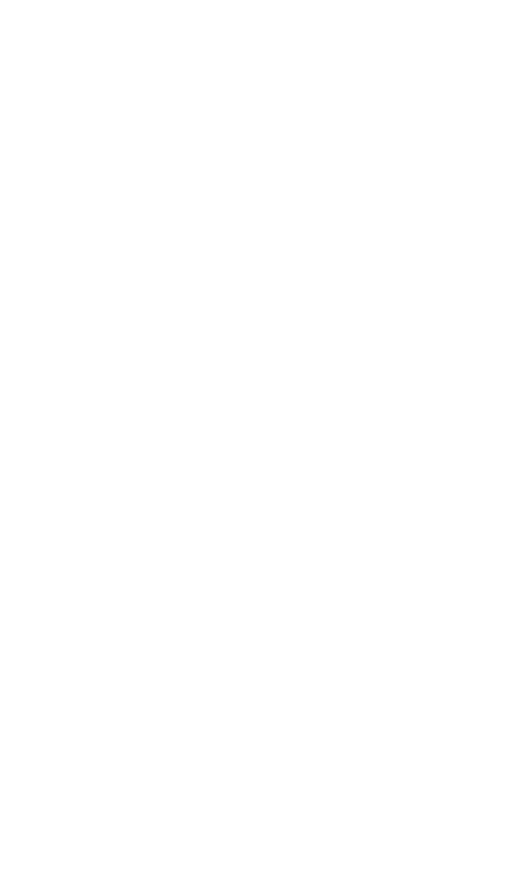 45
Consensus Numbers
Theorem
Atomic read/write registers have consensus number 1
Theorem
Multi-dequeuer FIFO queues have consensus number at least 2
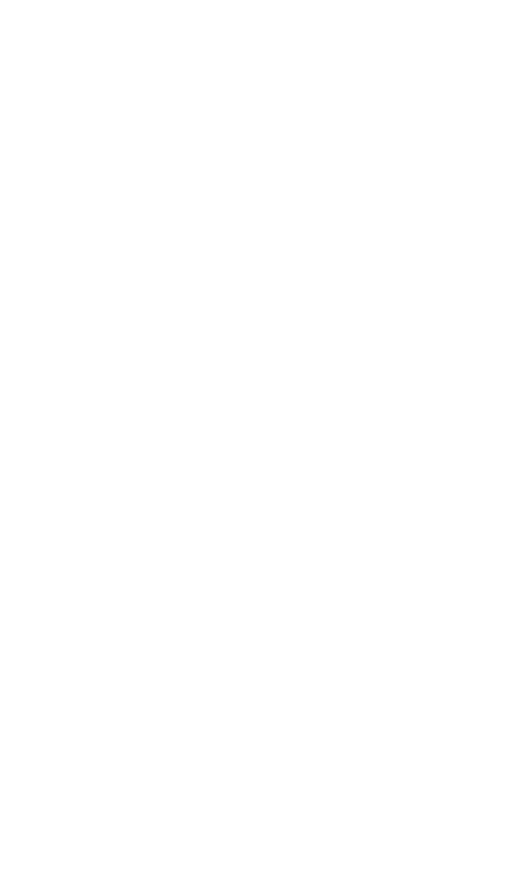 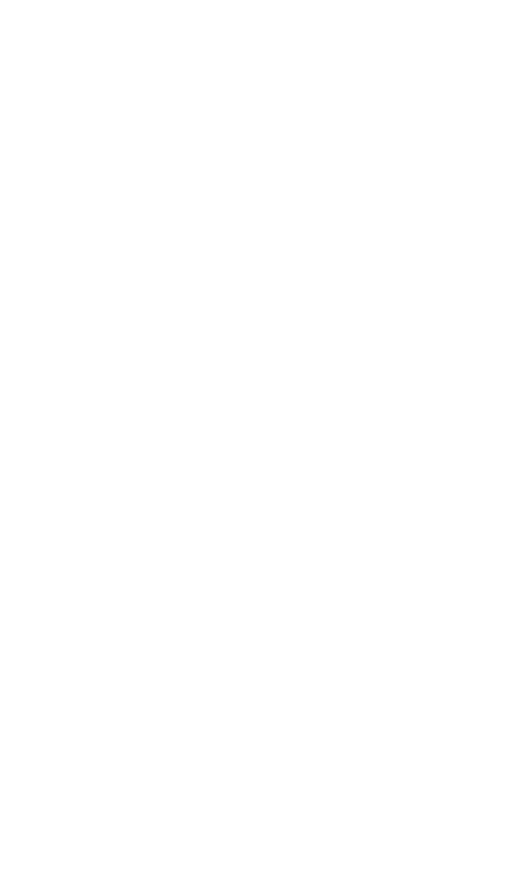 46
Consensus Numbers Measure Synchronization Power
Theorem
If  you can implement X from Y
And X has consensus number c
Then Y has consensus number at least c
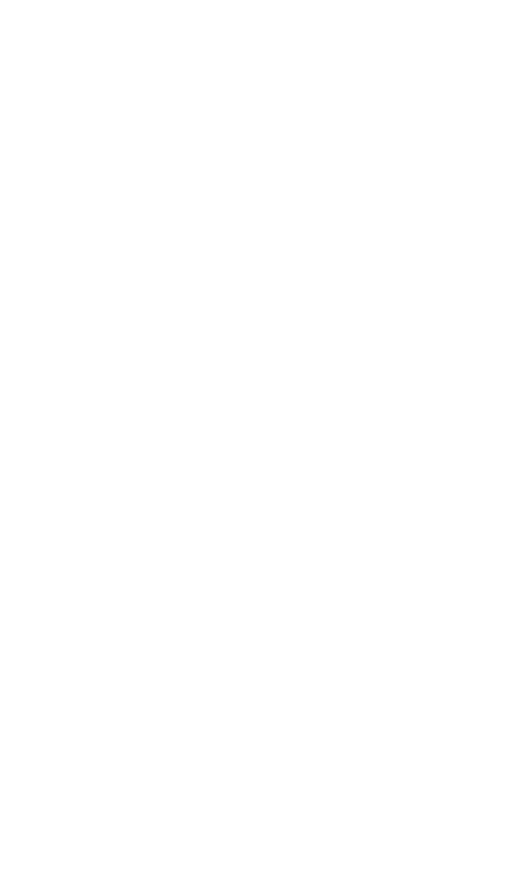 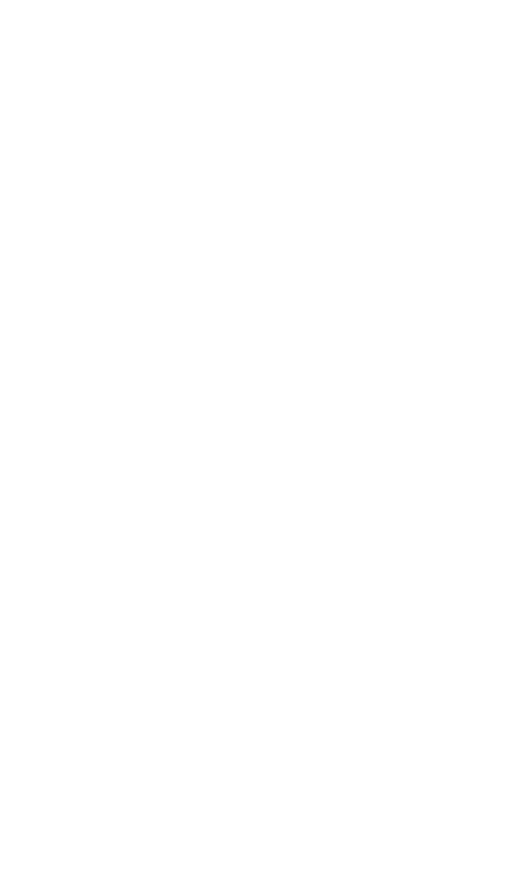 47
Synchronization Speed Limit
Conversely
If X has consensus number c
And Y has consensus number d < c
Then there is no way to construct a wait-free implementation of X by Y
This theorem will be very useful
Unforeseen practical implications!
Theoretical Caveat: Certain weird exceptions exist (see textbook)
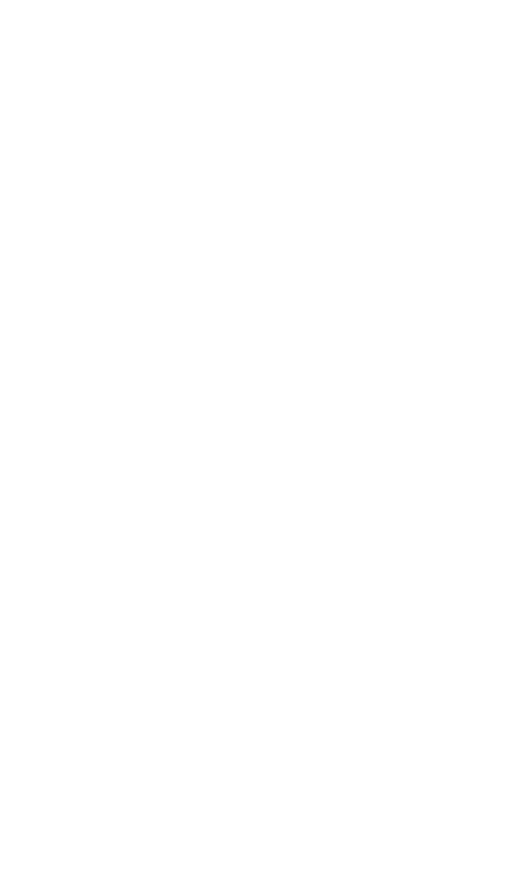 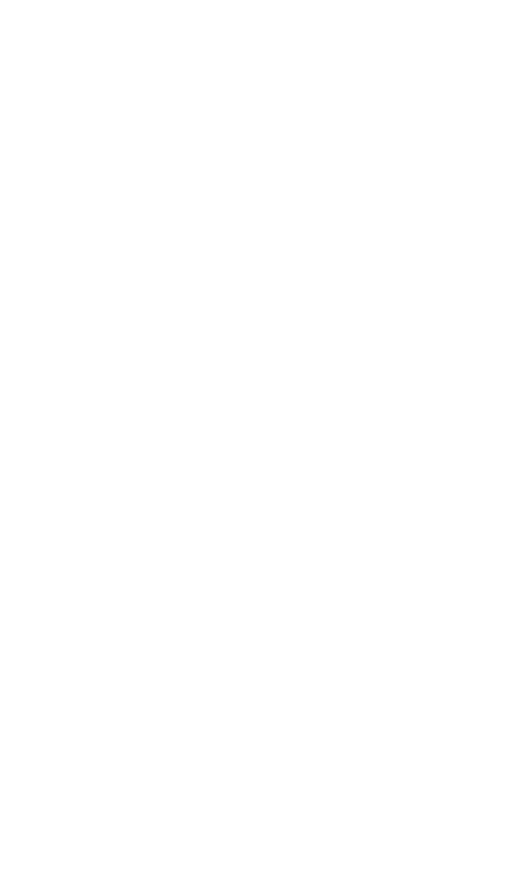 48
[Speaker Notes: The exceptions have to do with special non-deterministic objects or with how threads “bind” to the object or with the objects being “oblivious”. See chapter notes for details.]
Grand Challenge 2
Atomic writes to multiple 
locations?
Writes to 0 and 1
Writes to 1 and 2
49
Grand Challenge 2
Multiple assignment
Write multiple array elements atomically
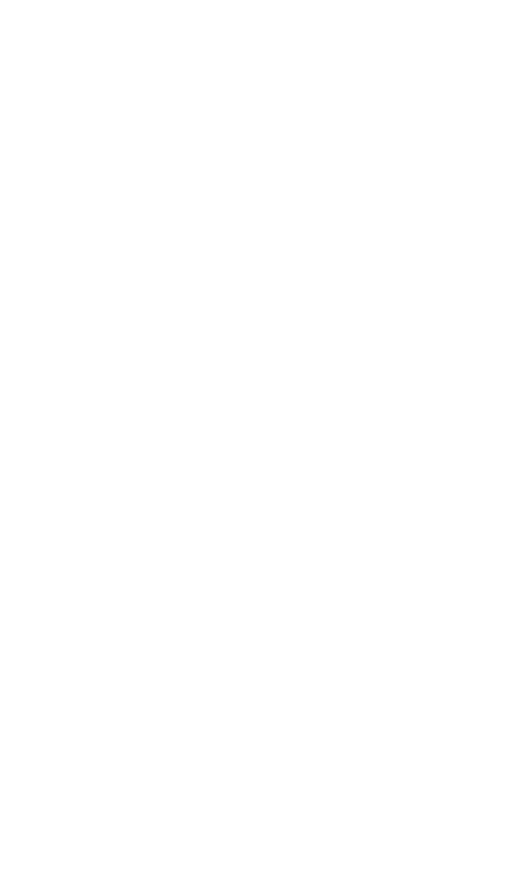 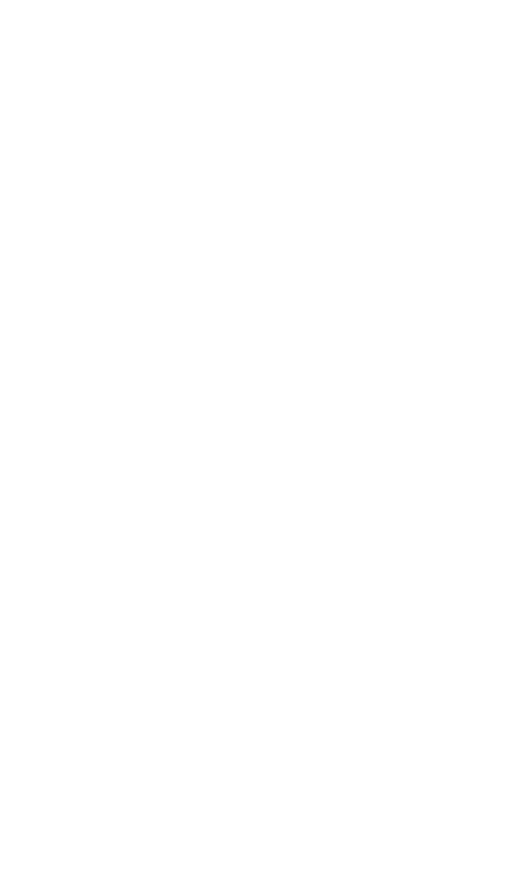 50
Multiple Assignment Theorem
Atomic registers cannot implement multiple assignment
Weird or what?
Single location write/multi location read OK (see Chapter 4)
Multi location write/multi location read impossible
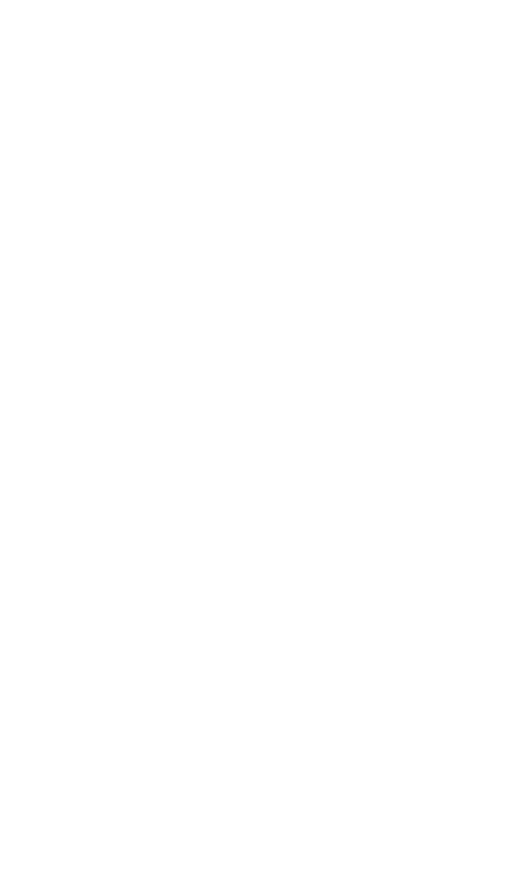 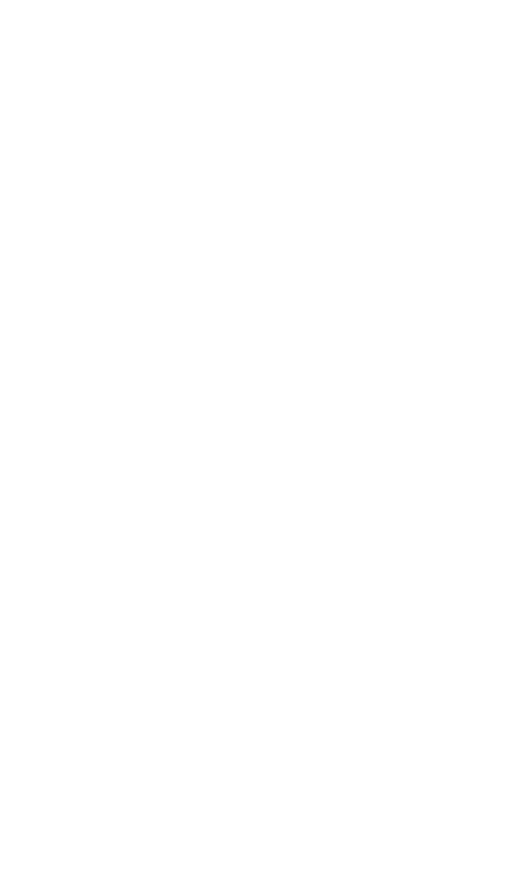 51
Proof Strategy
If we can write to 2/3 array elements
We can solve 2-consensus
Impossible with atomic registers
Therefore
Cannot implement multiple assignment with atomic registers
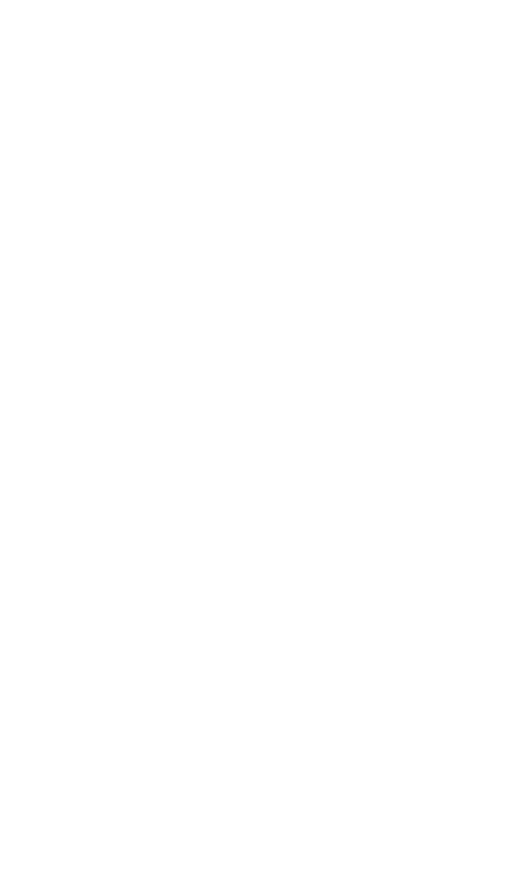 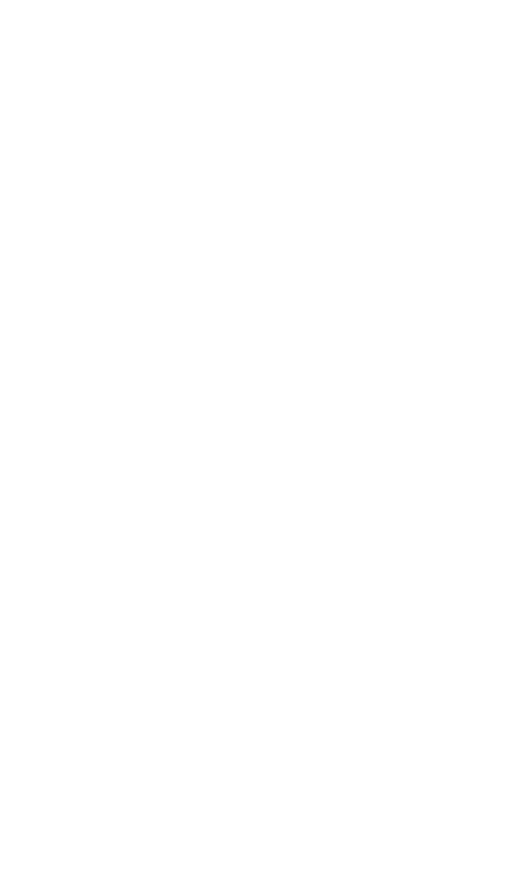 52
Proof Strategy
Take a 3-element array
A writes atomically to slots 0 and 1
B writes atomically to slots 1 and 2
Any thread can scan any set of locations
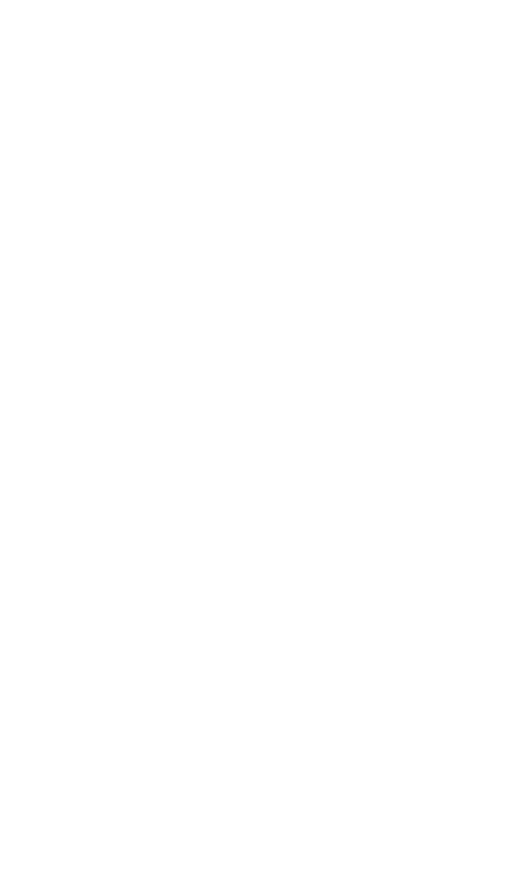 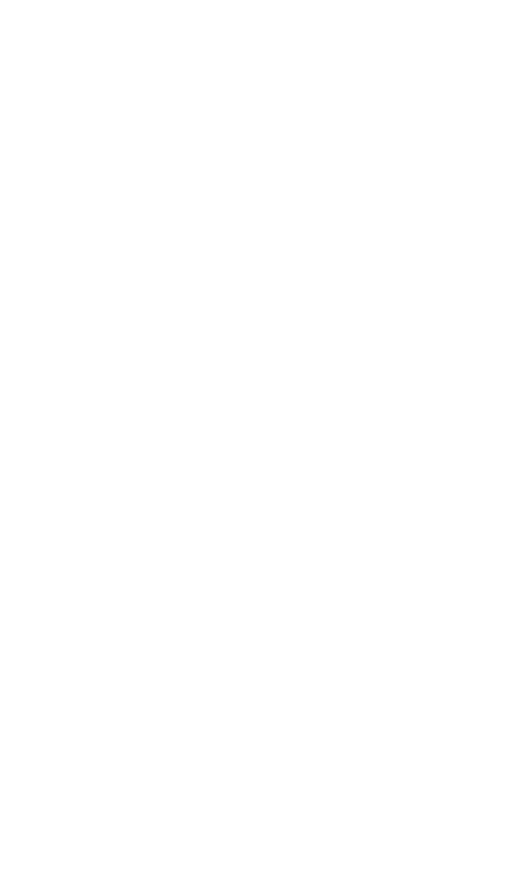 53
Double Assignment Interface
interface Assign2 {
 public void assign(int i1, int v1,
                    int i2, int v2);
 public int read(int i);
}
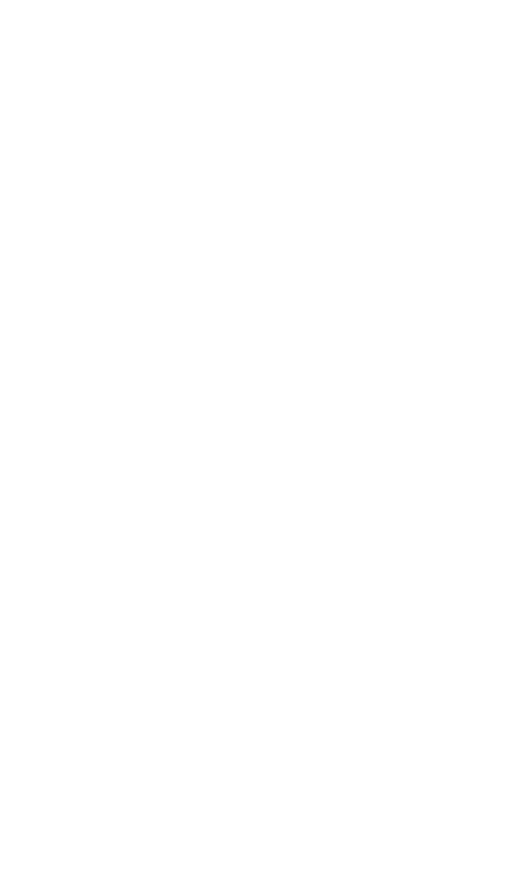 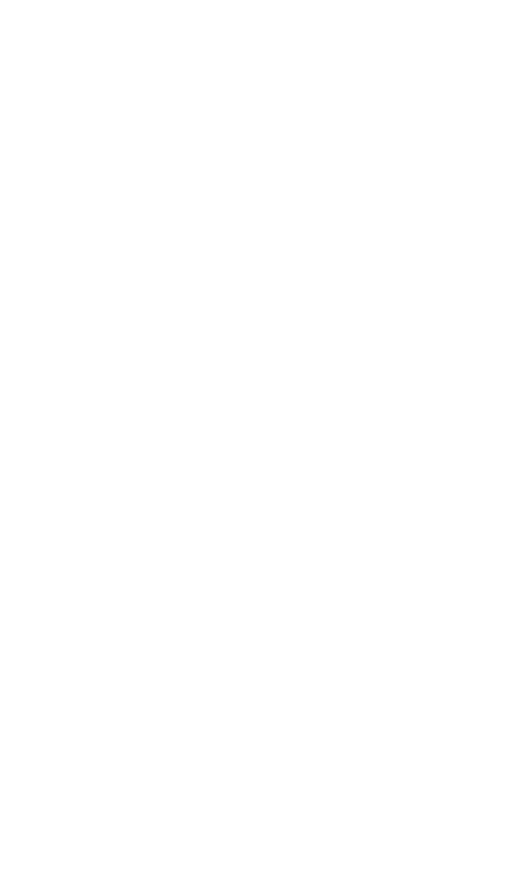 54
Double Assignment Interface
interface Assign2 {
 public void assign(int i1, int v1,
                    int i2, int v2);
 public int read(int i);
}
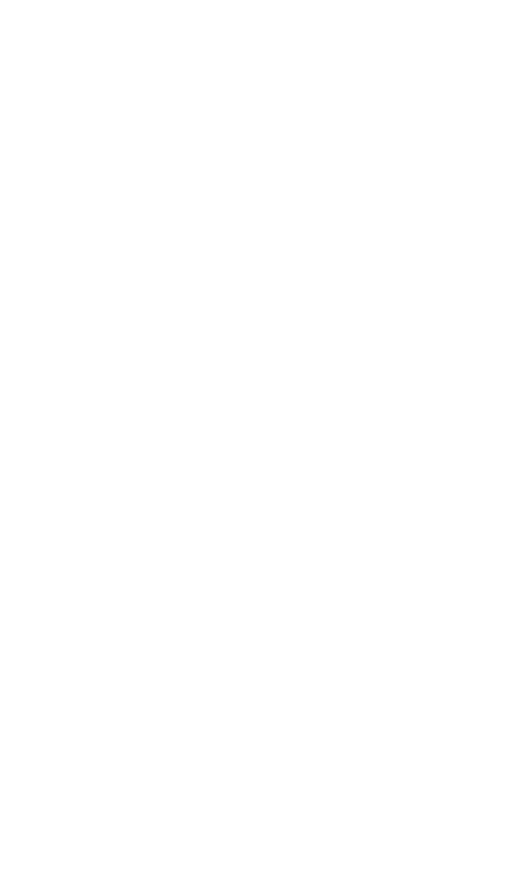 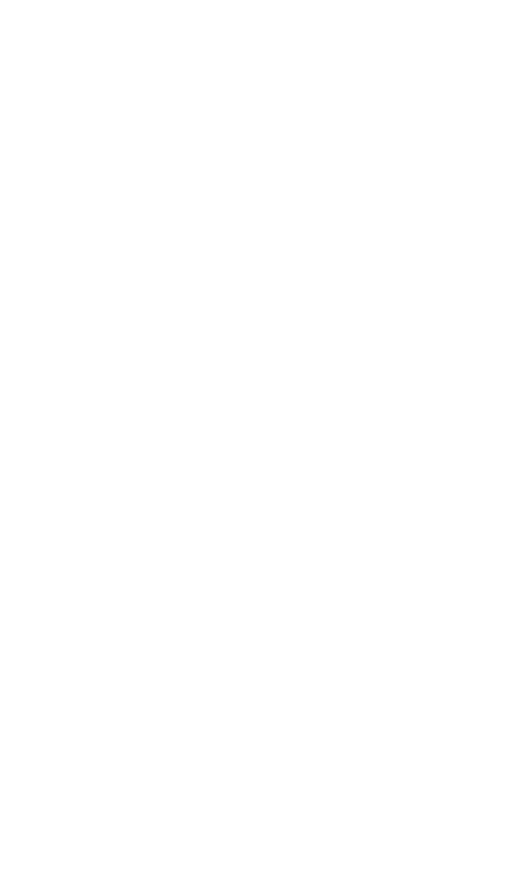 Atomically assign value[i1]= v1
value[i2]= v2
55
Double Assignment Interface
interface Assign2 {
 public void assign(int i1, int v1,
                    int i2, int v2);
 public int read(int i);
}
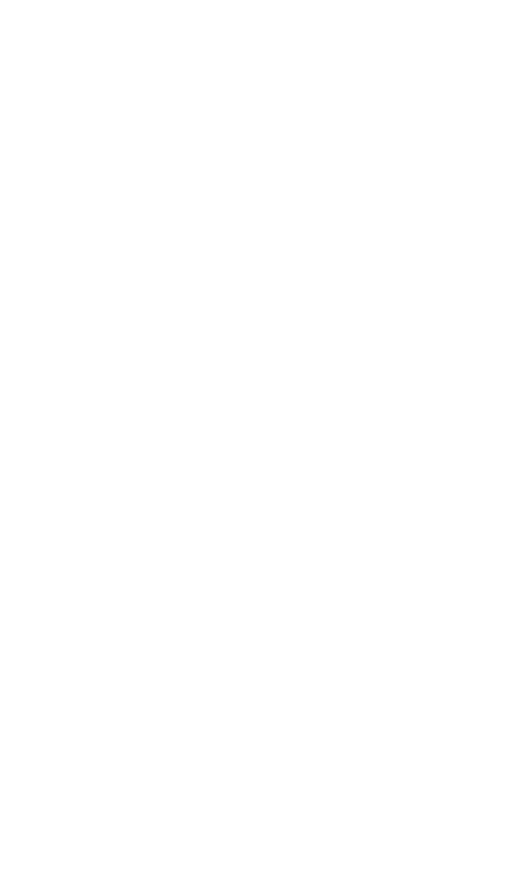 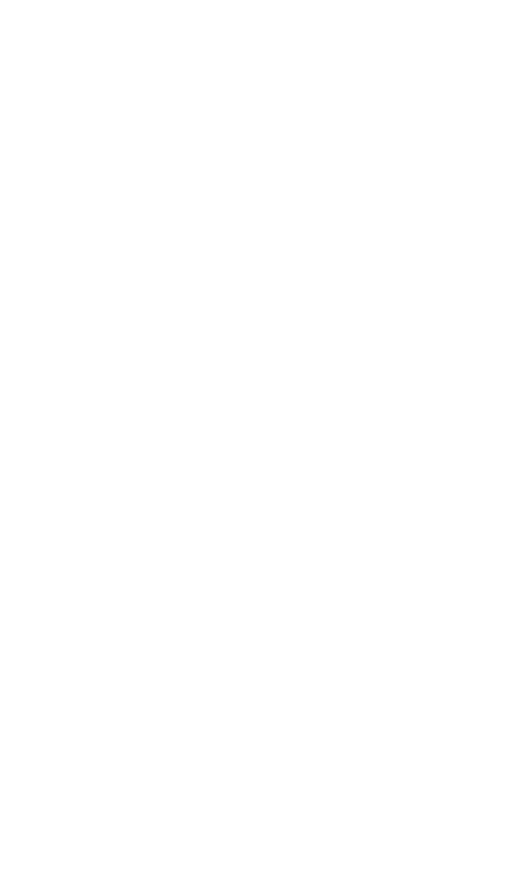 Return i-th value
56
Initially
A
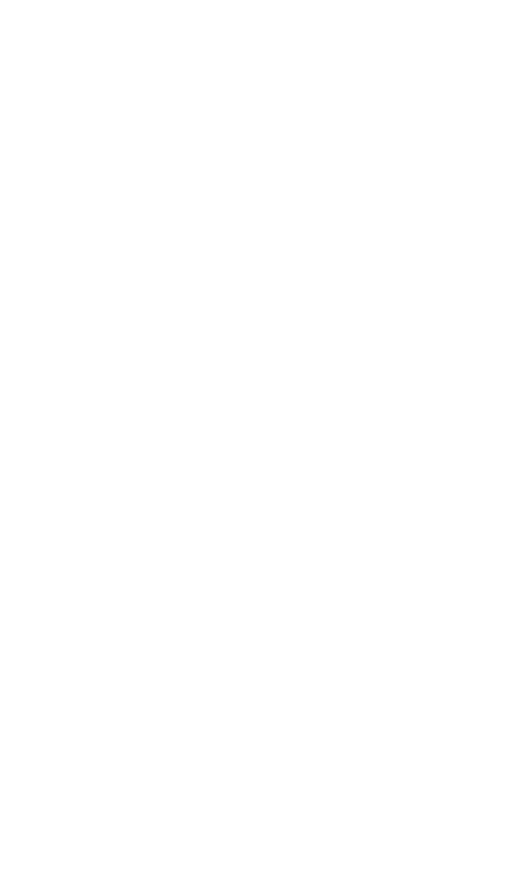 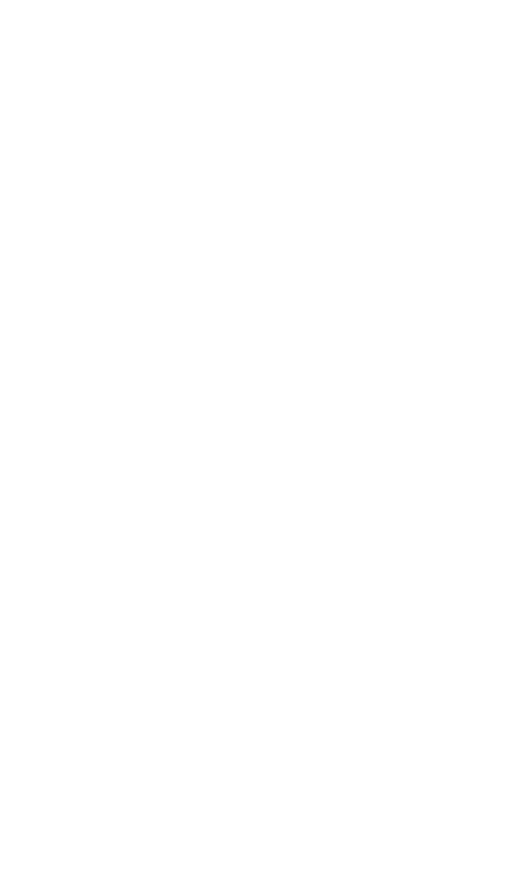 Writes to 0 and 1
Writes to 1 and 2
B
57
Thread A wins if
A
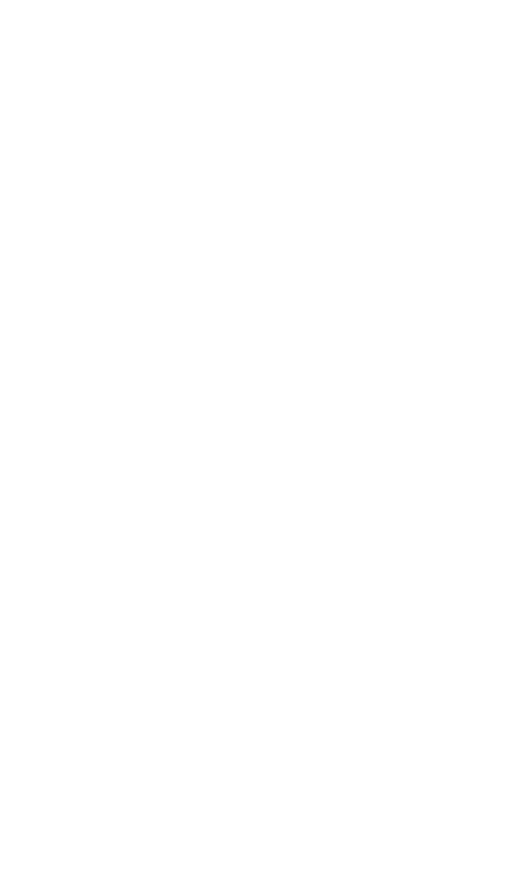 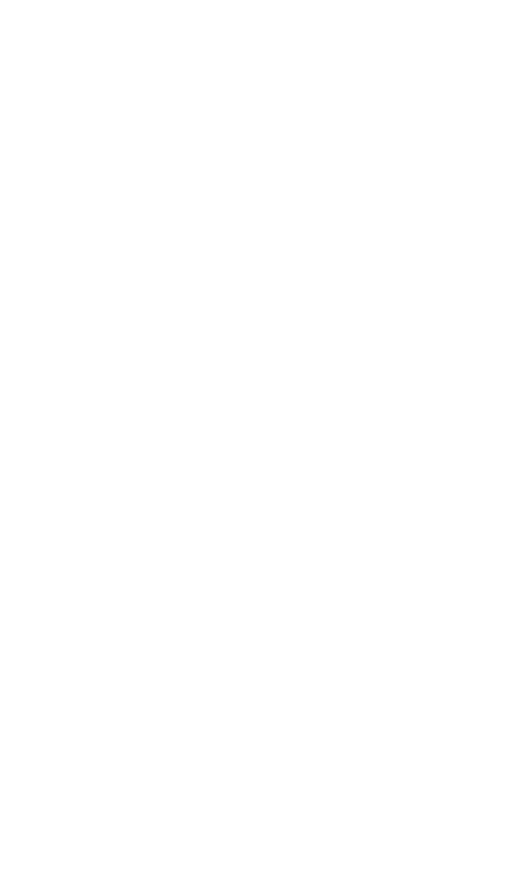 Thread B didn’t move
B
58
Thread A wins if
A
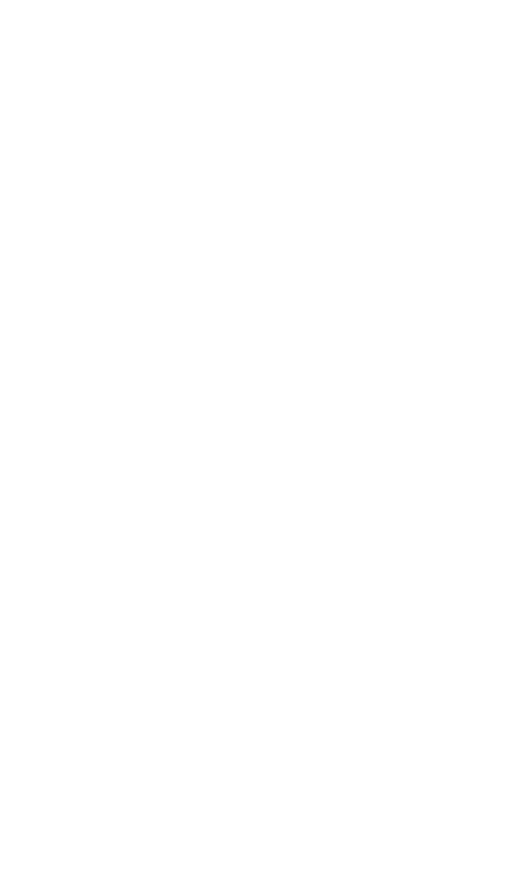 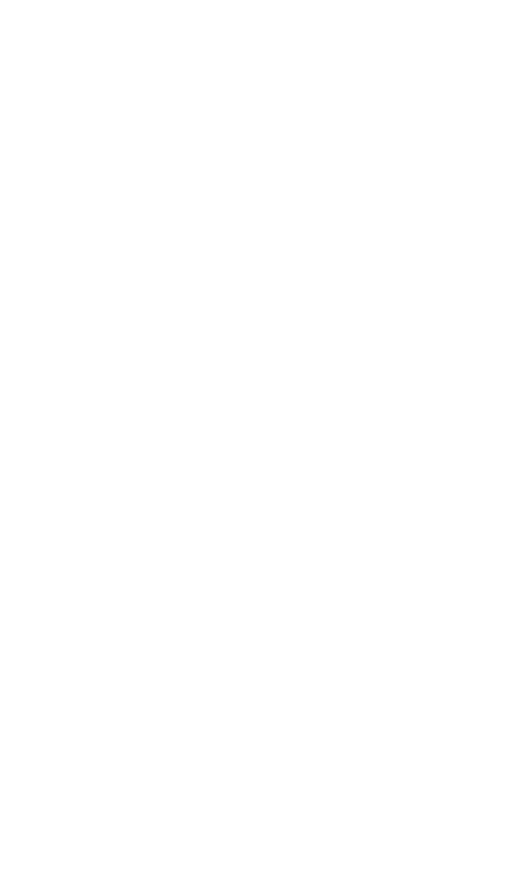 Thread B moved later
B
59
Thread A loses if
A
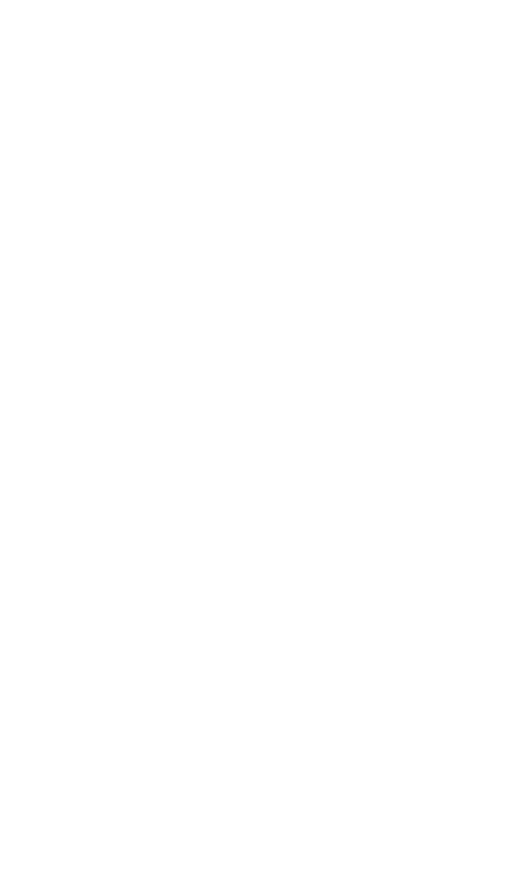 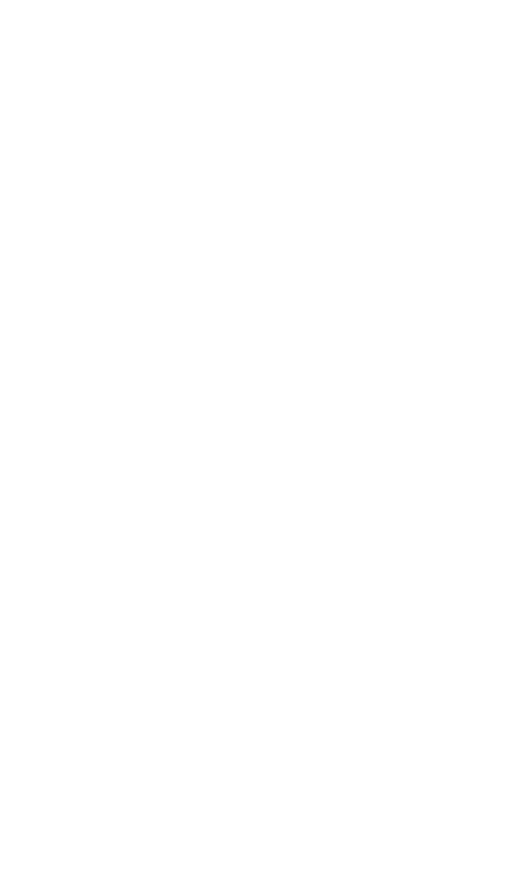 Thread B moved earlier
B
60
Multi-Consensus Code
class MultiConsensus extends …{
 Assign2 a = new Assign2(3, EMPTY);
 public Object decide(object value) {
  a.assign(i, i, i+1, i); 
  int other = a.read((i+2) % 3);
  if (other==EMPTY||other==a.read(1))
   return proposed[i]; 
  else
   return proposed[j];       
  }}
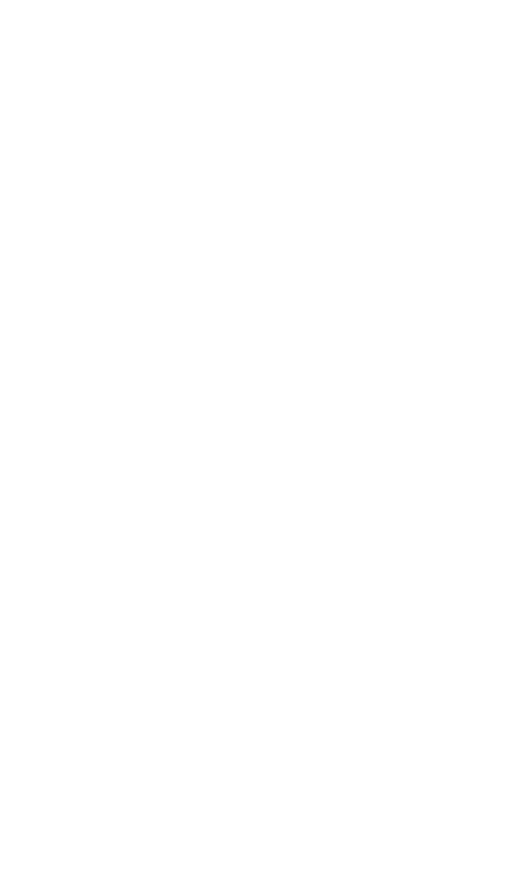 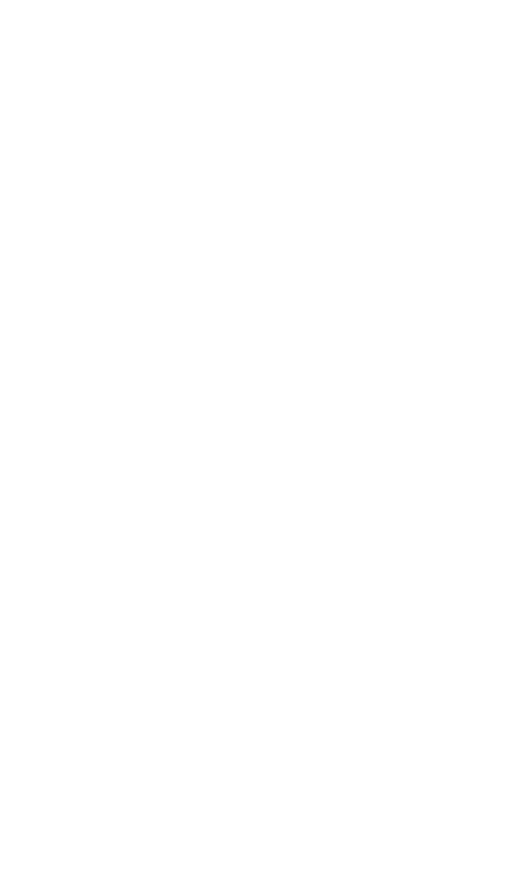 61
Multi-Consensus Code
class MultiConsensus extends …{
 Assign2 a = new Assign2(3, EMPTY);
 public Object decide(object value) {
  a.assign(i, i, i+1, i); 
  int other = a.read((i+2) % 3);
  if (other==EMPTY||other==a.read(1))
   return proposed[i]; 
  else
   return proposed[j];       
  }}
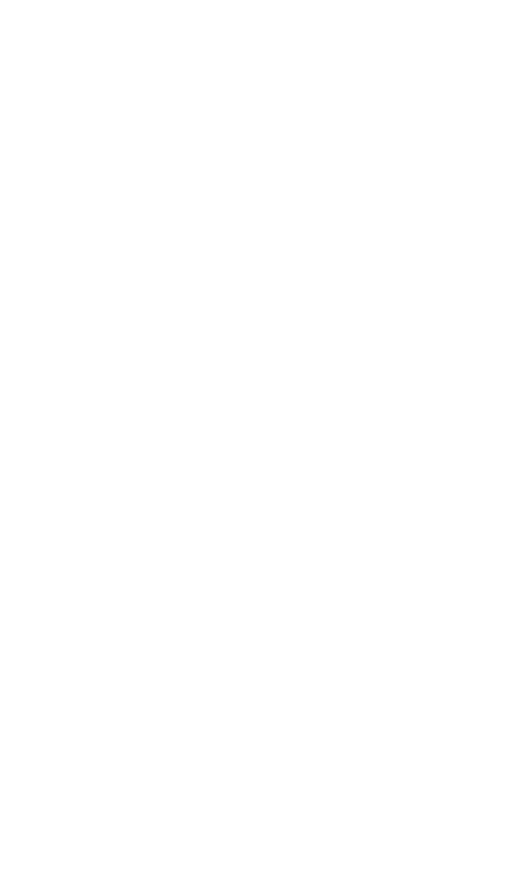 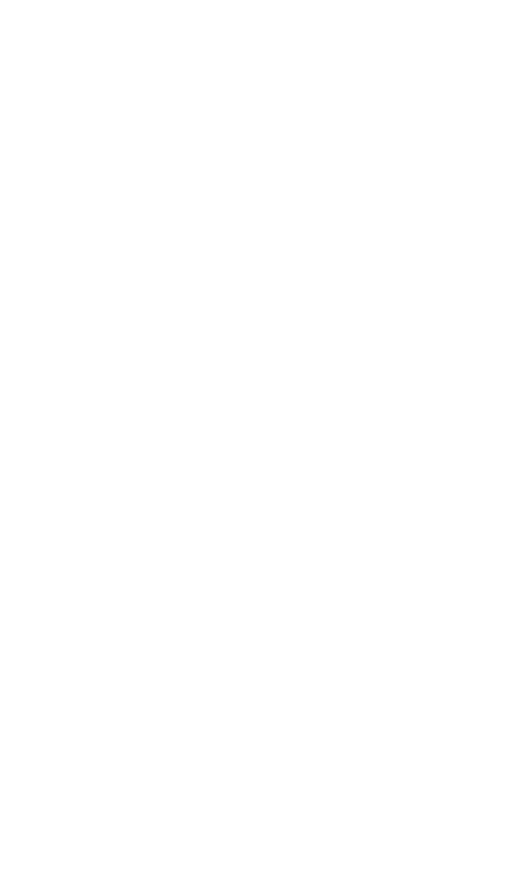 Extends ConsensusProtocol.
decide(…) sets j=1-i and calls propose(value).
62
Multi-Consensus Code
class MultiConsensus extends …{
 Assign2 a = new Assign2(3, EMPTY);
 public Object decide(object value) {
  a.assign(i, i, i+1, i);
  int other = a.read((i+2) % 3);
  if (other==EMPTY||other==a.read(1))
   return proposed[i]; 
  else
   return proposed[j];       
  }}
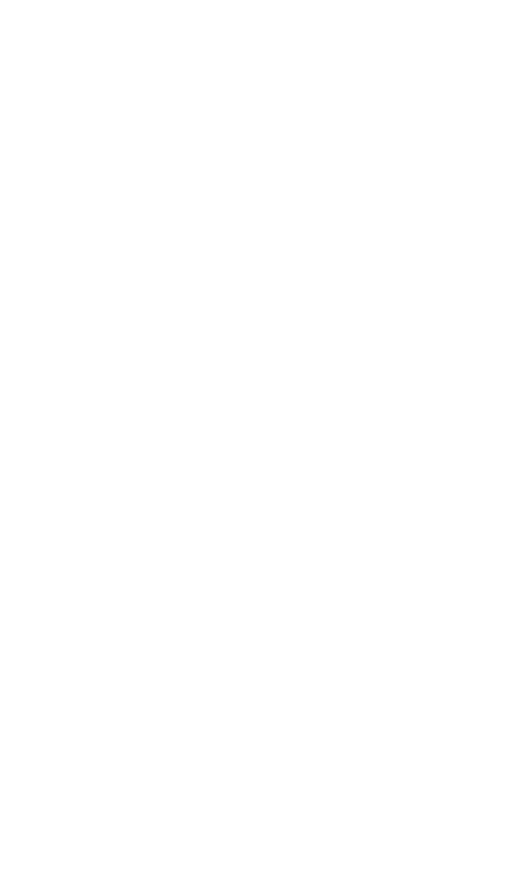 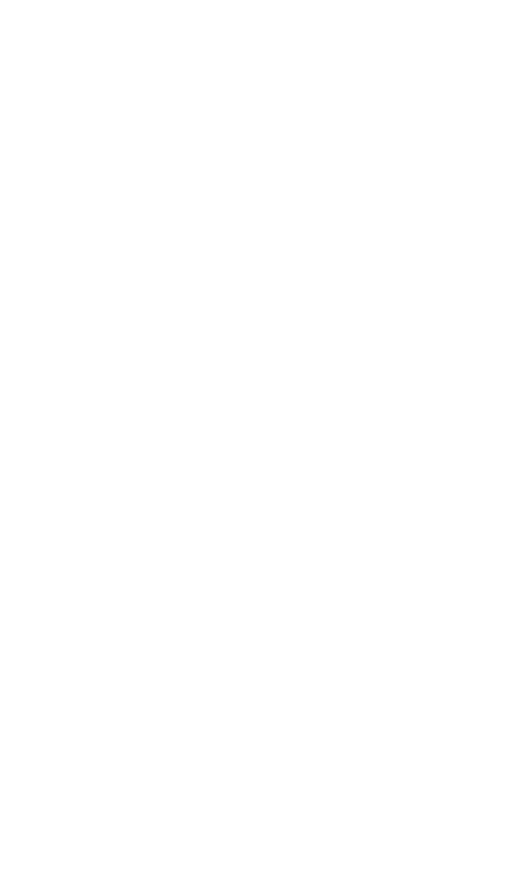 Three slots initialized to EMPTY
63
Multi-Consensus Code
class MultiConsensus extends …{
 Assign2 a = new Assign2(3, EMPTY);
 public Object decide(object value) {
  a.assign(i, i, i+1, i);
  int other = a.read((i+2) % 3);
  if (other==EMPTY||other==a.read(1))
   return proposed[i]; 
  else
   return proposed[j];       
  }}
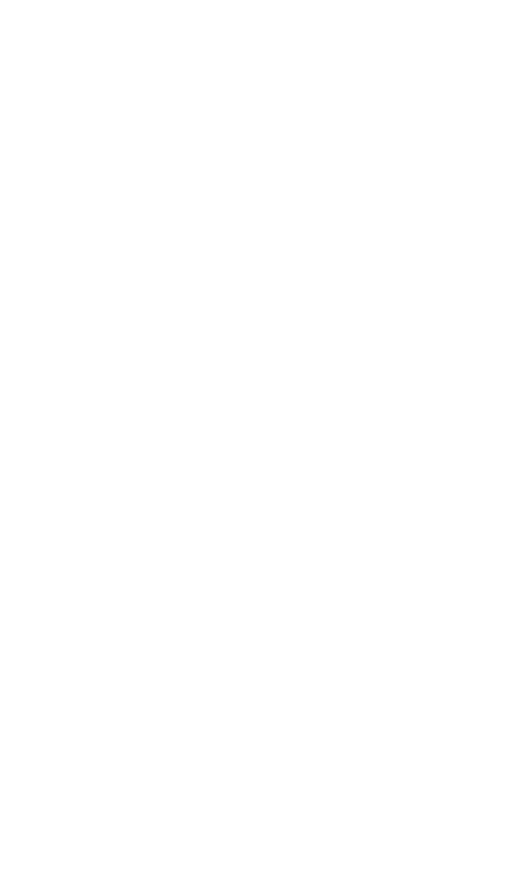 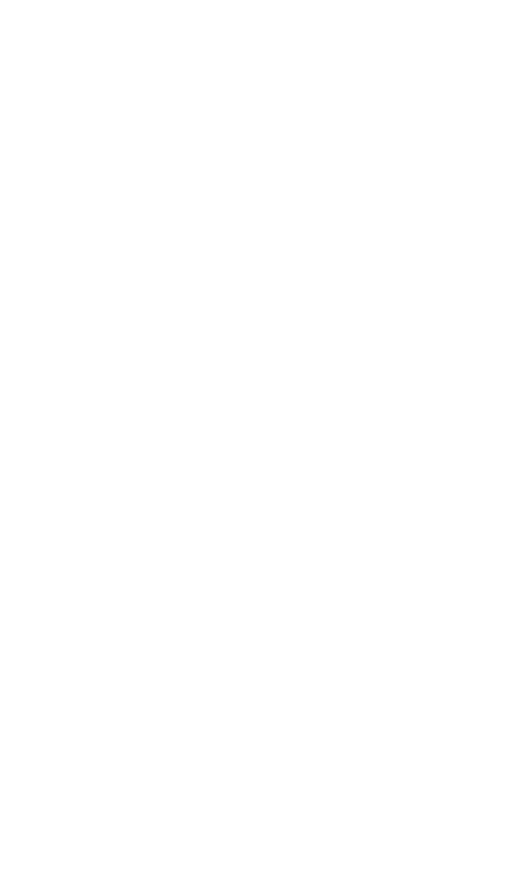 Assign id 0 to entries 0,1 (or id 1 to entries 1,2)
64
Multi-Consensus Code
class MultiConsensus extends …{
 Assign2 a = new Assign2(3, EMPTY);
 public Object decide(object value) {
  a.assign(i, i, i+1, i);
  int other = a.read((i+2) % 3);
  if (other==EMPTY||other==a.read(1))
   return proposed[i]; 
  else
   return proposed[j];       
  }}
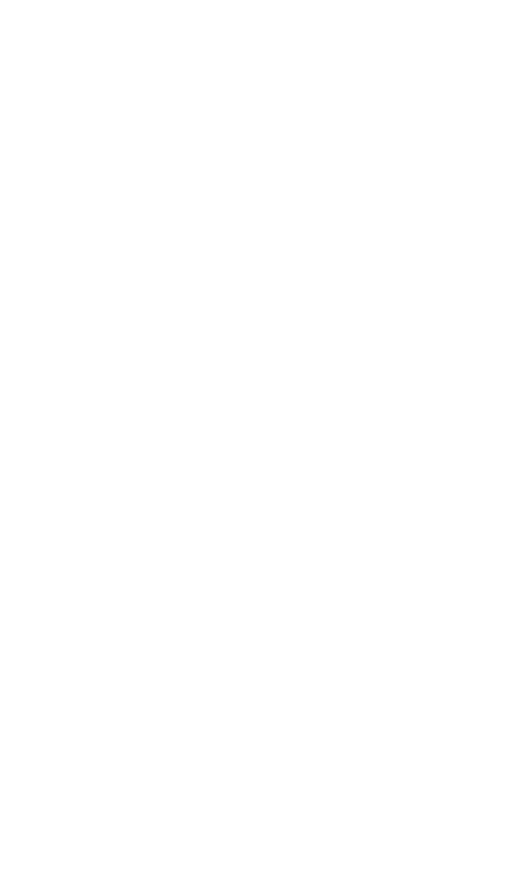 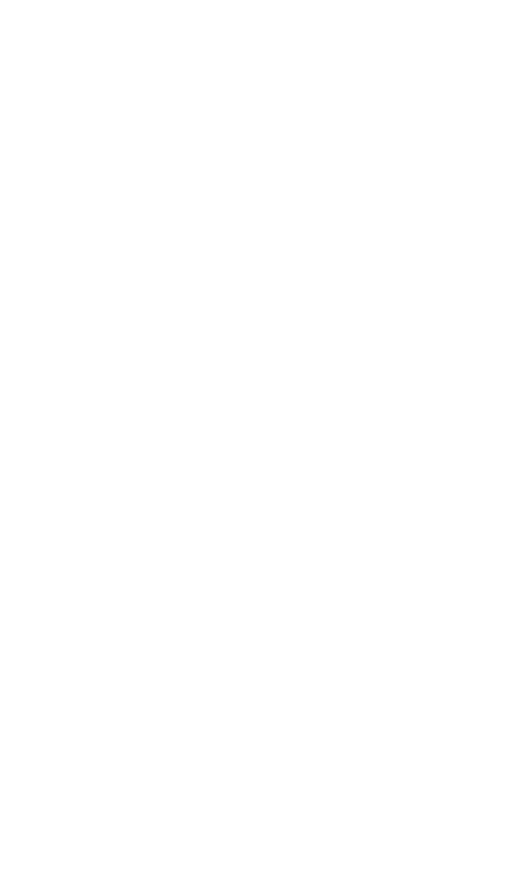 Read the register my thread didn’t assign
65
Multi-Consensus Code
class MultiConsensus extends …{
 Assign2 a = new Assign2(3, EMPTY);
 public Object decide(object value) {
  a.assign(i, i, i+1, i);
  int other = a.read((i+2) % 3);
  if (other==EMPTY||other==a.read(1))
   return proposed[i]; 
  else
   return proposed[j];       
  }}
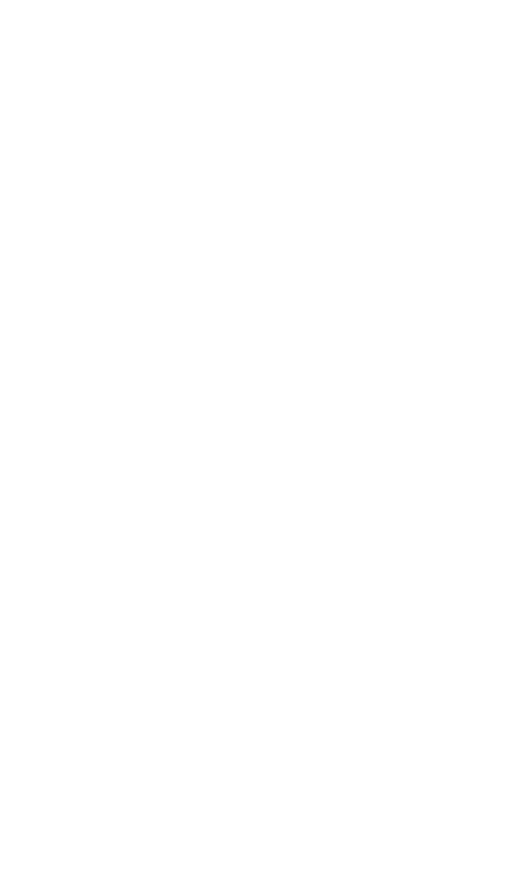 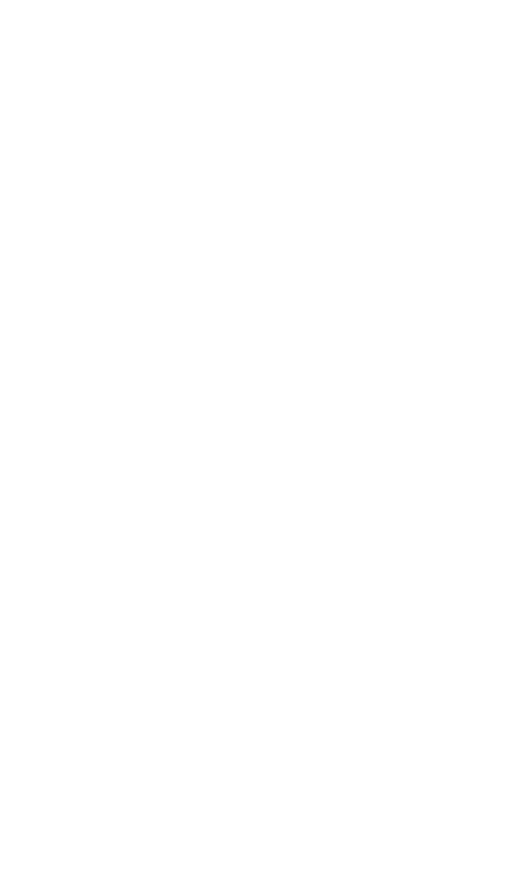 Other thread didn’t move, so I win
66
Multi-Consensus Code
class MultiConsensus extends …{
 Assign2 a = new Assign2(3, EMPTY);
 public Object decide(object value) {
  a.assign(i, i, i+1, i);
  int other = a.read((i+2) % 3);
  if (other==EMPTY||other==a.read(1))
   return proposed[i]; 
  else
   return proposed[j];       
  }}
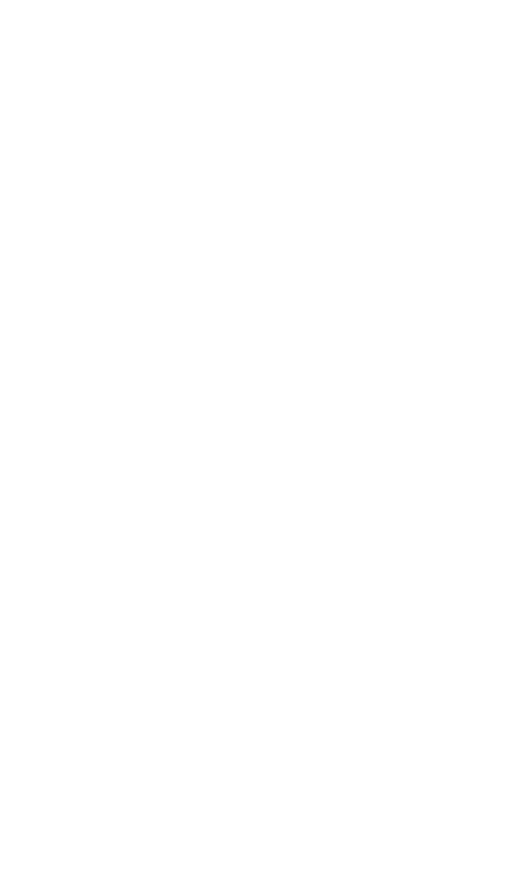 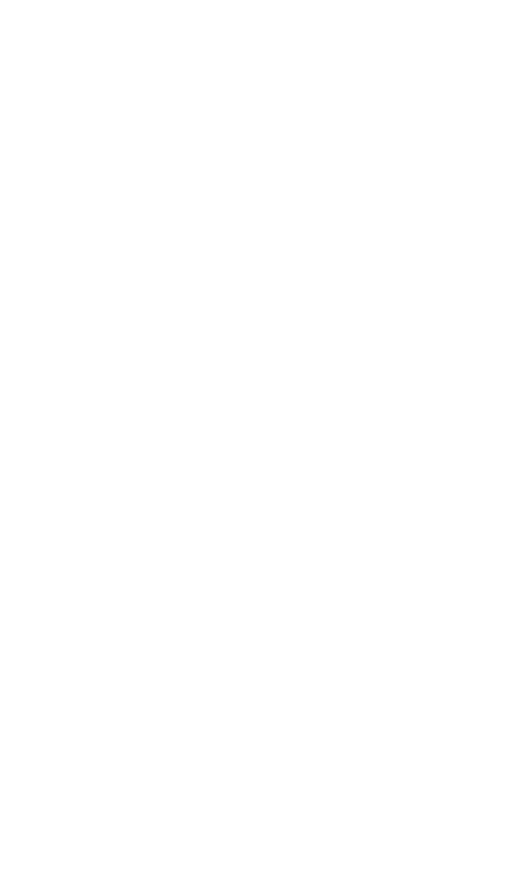 Other thread moved later so I win
67
Multi-Consensus Code
class MultiConsensus extends …{
 Assign2 a = new Assign2(3, EMPTY);
 public Object decide(object value) {
  a.assign(i, i, i+1, i);
  int other = a.read((i+2) % 3);
  if (other==EMPTY||other==a.read(1))
   return proposed[i]; 
  else
   return proposed[j];       
  }}
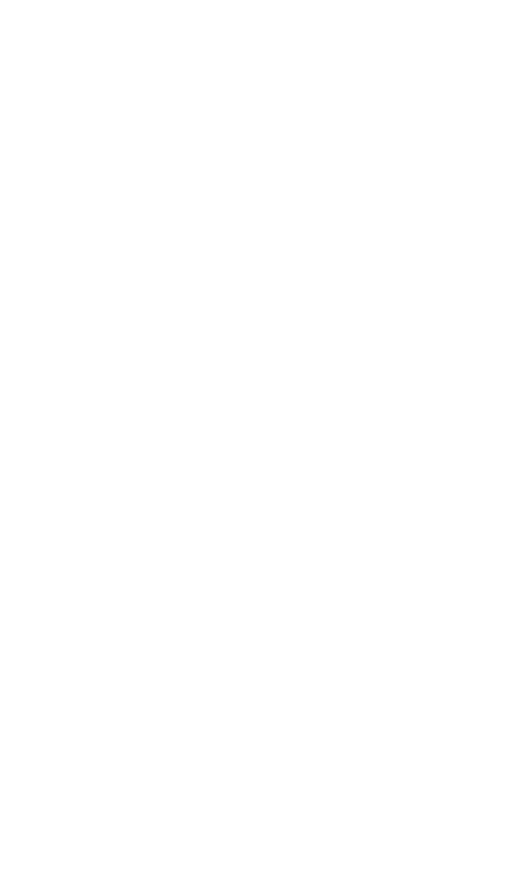 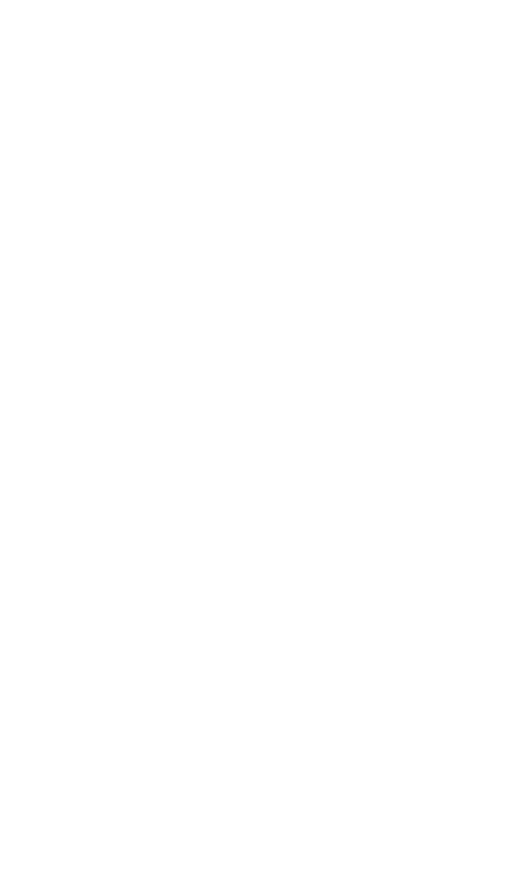 OK, I win.
68
(1)
Multi-Consensus Code
class MultiConsensus extends …{
 Assign2 a = new Assign2(3, EMPTY);
 public Object decide(object value) {
  a.assign(i, i, i+1, i);
  int other = a.read((i+2) % 3);
  if (other==EMPTY||other==a.read(1))
   return proposed[i]; 
  else
   return proposed[j];       
  }}
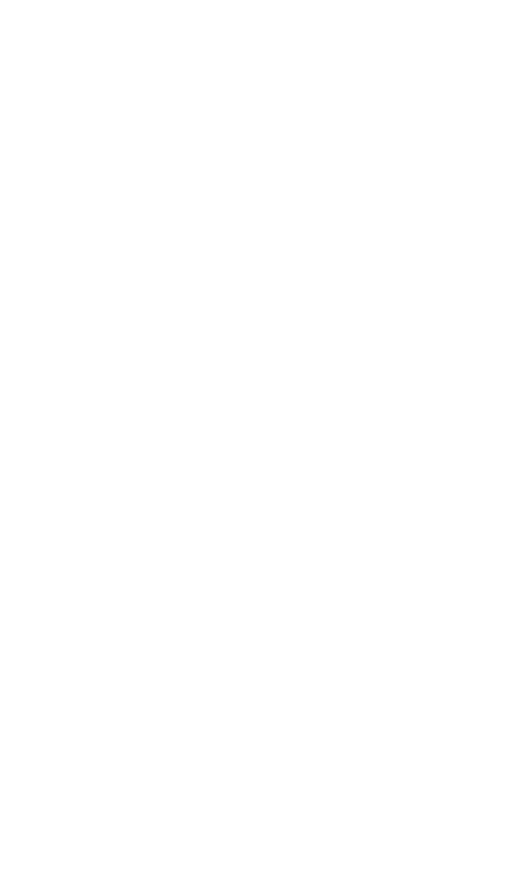 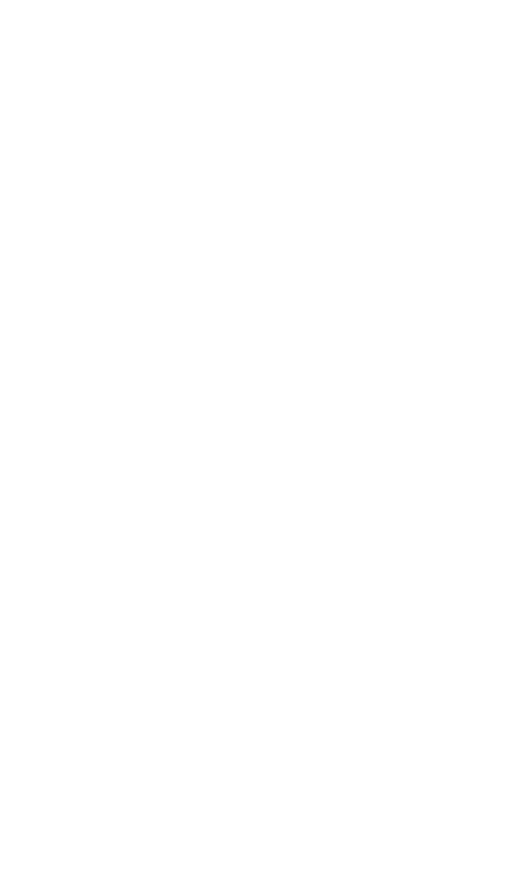 Other thread moved first, so I lose
69
Summary
If a thread can assign atomically to 2 out of 3 array locations
Then we can solve 2-consensus
Therefore
No wait-free multi-assignment from read/write registers
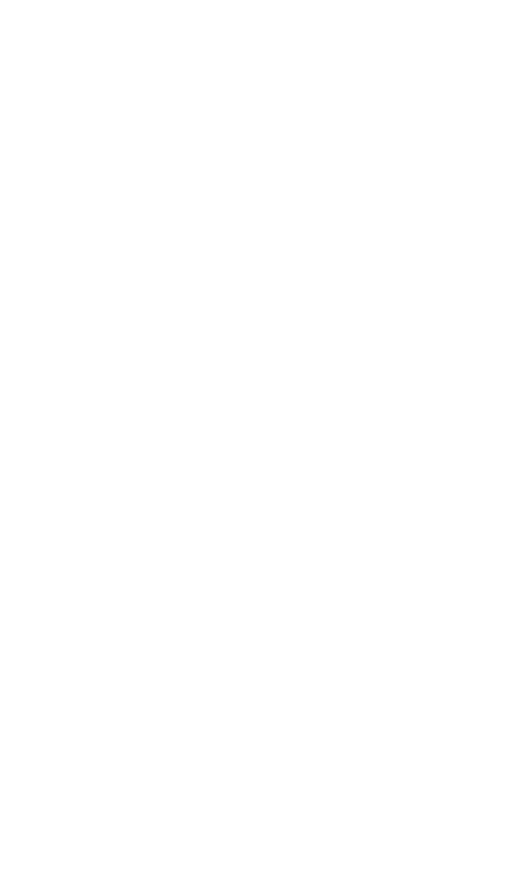 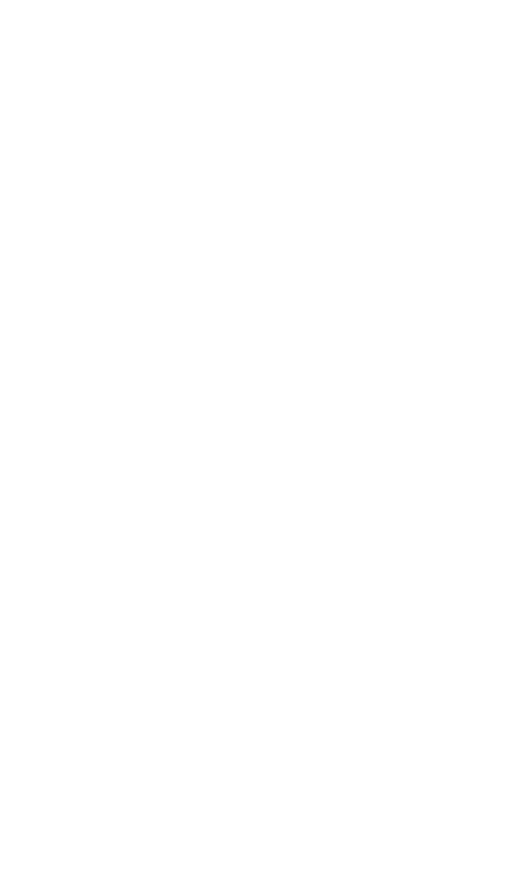 70
Read-Modify-Write
Objects
Method call
Returns object’s prior value x
Replaces x with mumble(x)
Atomically
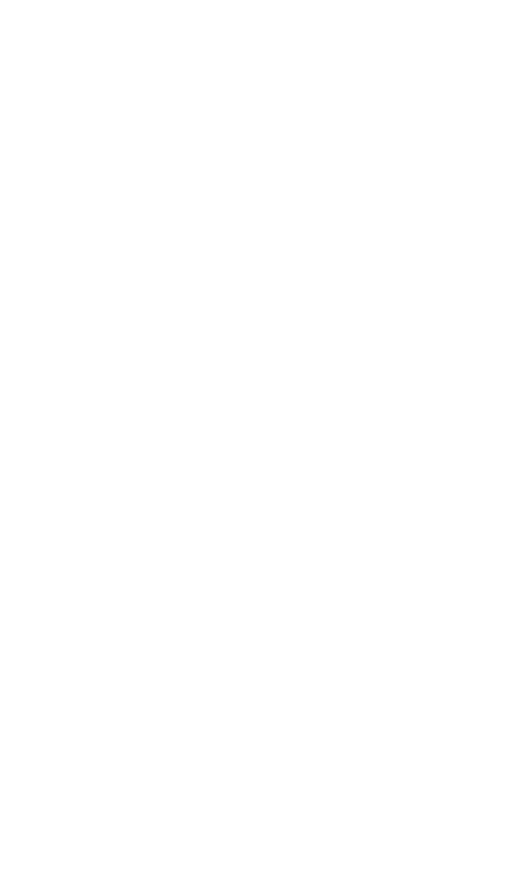 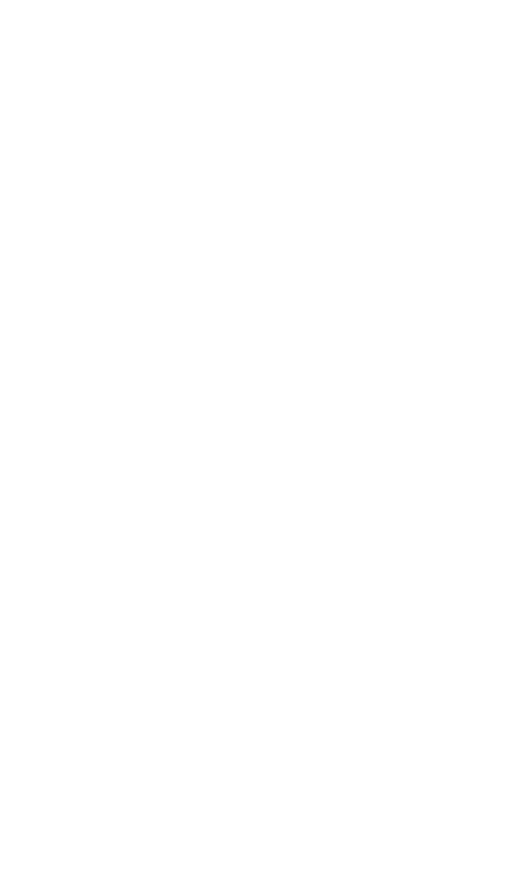 71
Read-Modify-Write
public abstract class RMWRegister {
 private int value;

 public int synchronized   
  getAndMumble() {
    int prior  = this.value;
    this.value = mumble(this.value);
    return prior;
  }
}
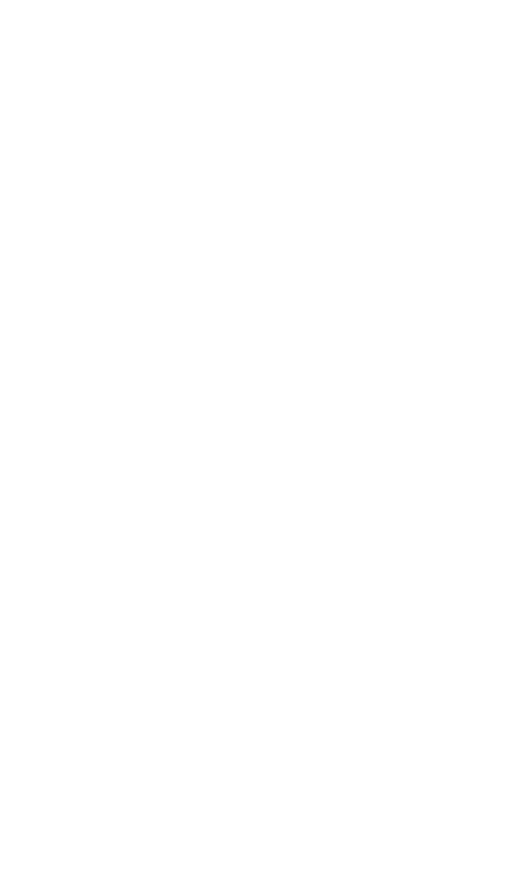 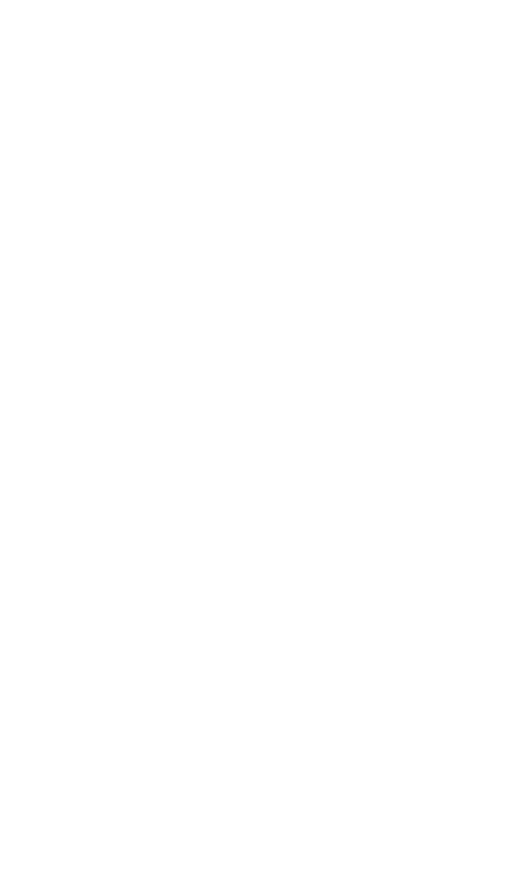 72
Read-Modify-Write
public abstract class RMWRegister {
 private int value;

 public int synchronized   
  getAndMumble() {
    int prior  = this.value;
    this.value = mumble(this.value);
    return prior;
  }
}
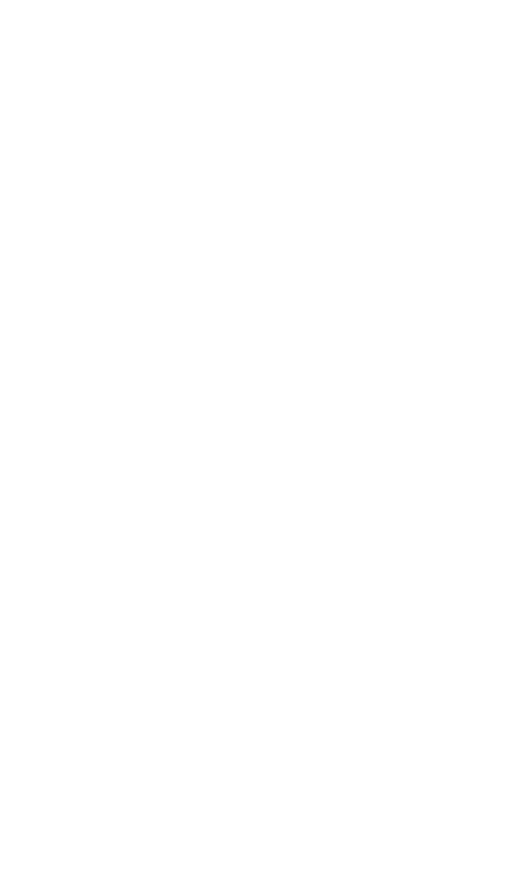 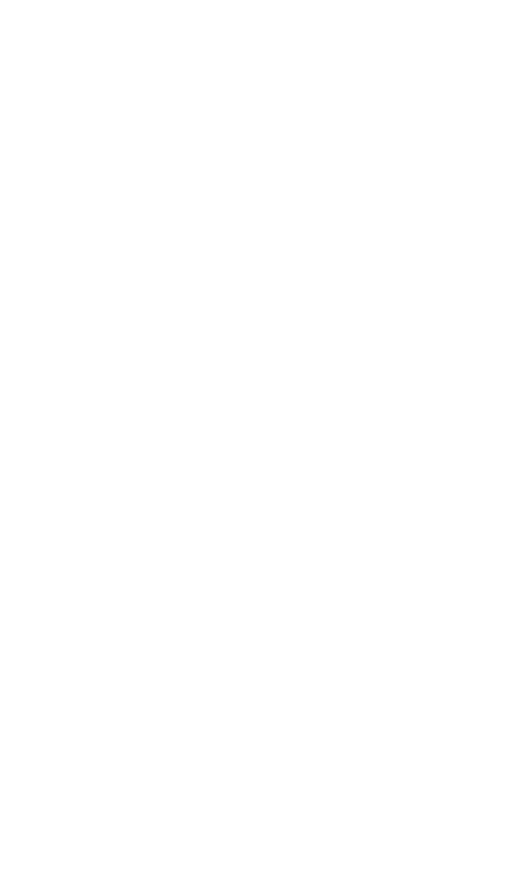 Return prior value
73
Read-Modify-Write
public abstract class RMWRegister {
 private int value;

 public int synchronized   
  getAndMumble() {
    int prior  = this.value;
    this.value = mumble(this.value);
    return prior;
  }
}
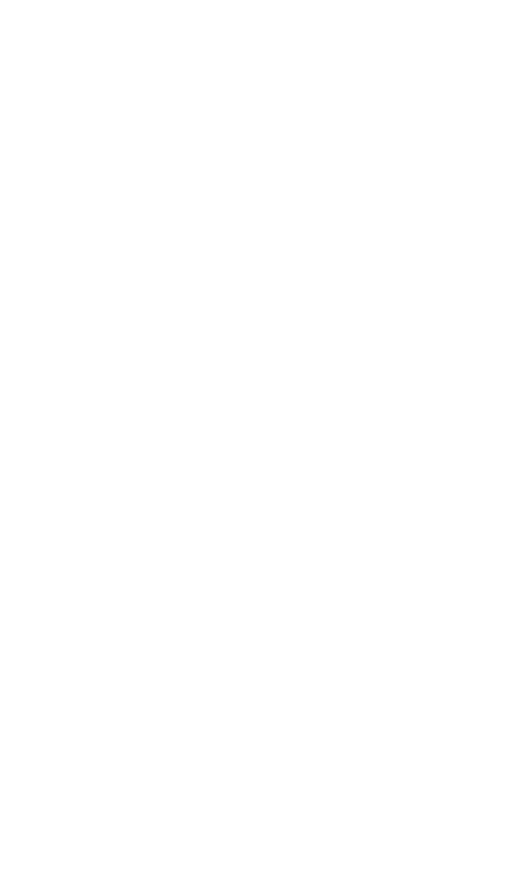 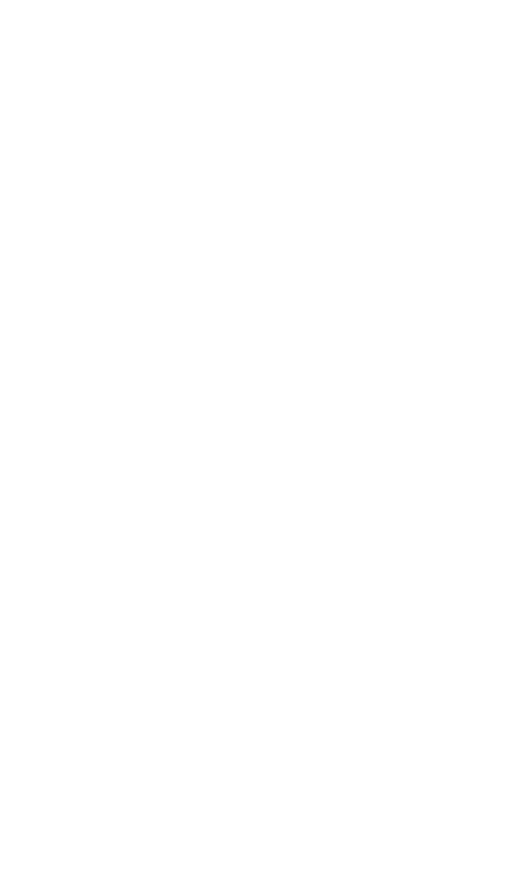 Apply function to current value
74
RMW Everywhere!
Most synchronization instructions
are RMW methods
The rest
Can be trivially transformed into RMW methods
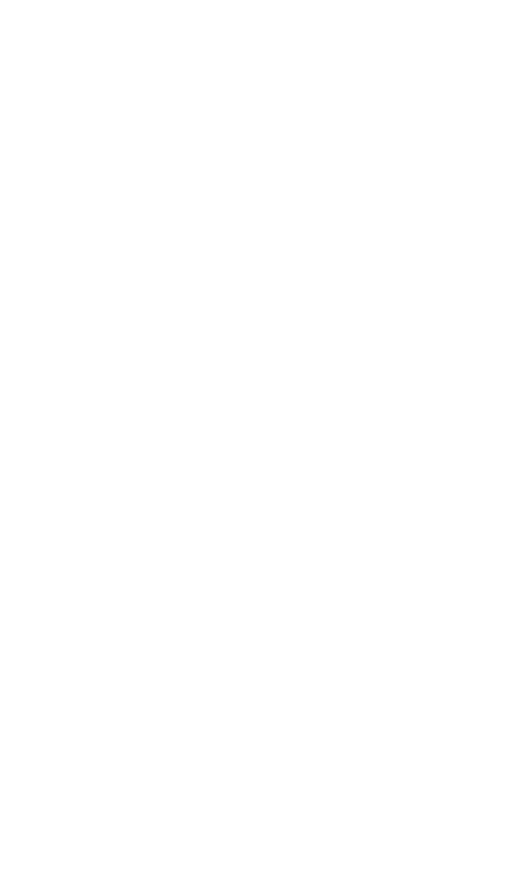 75
Example: Read
public abstract class RMWRegister {
  private int value;

  public int synchronized read() {
    int prior  = this.value;
    this.value = this.value;
    return prior;
  }

}
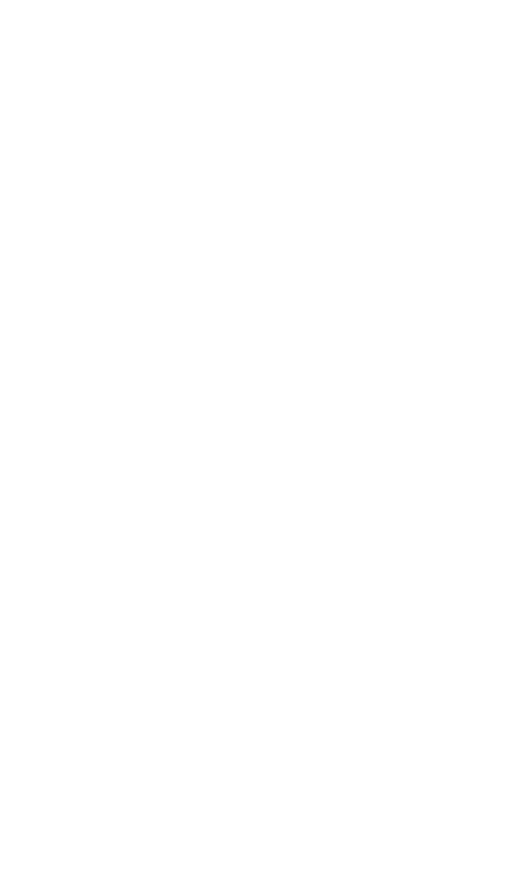 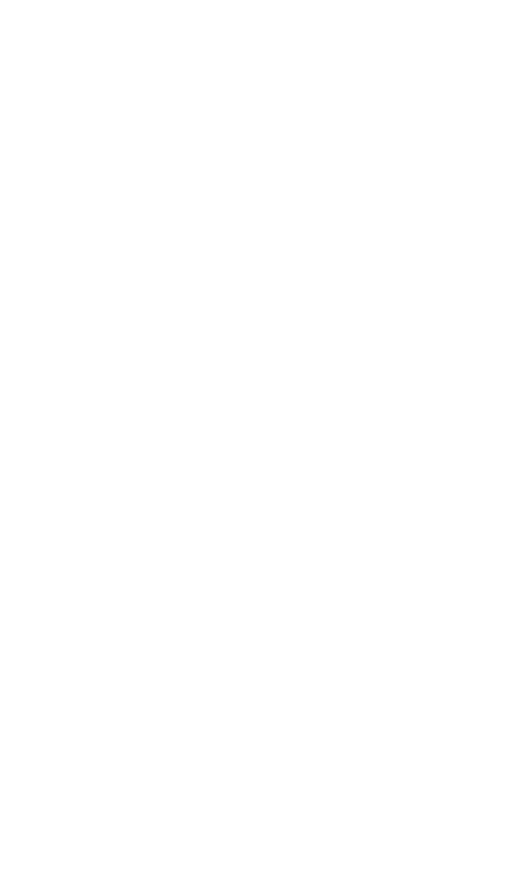 76
Example: Read
public abstract class RMW {
  private int value;

  public int synchronized read() {
    int prior  = this.value;
    this.value = this.value;
    return prior;
  }

}
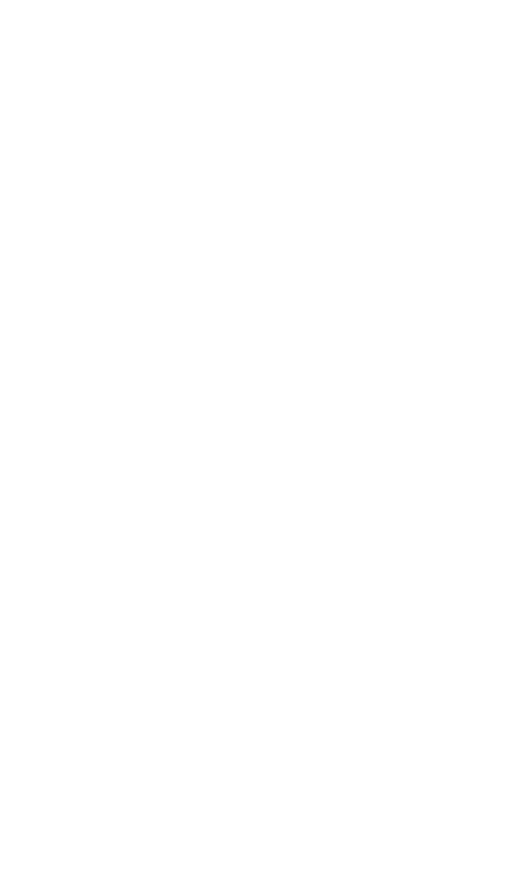 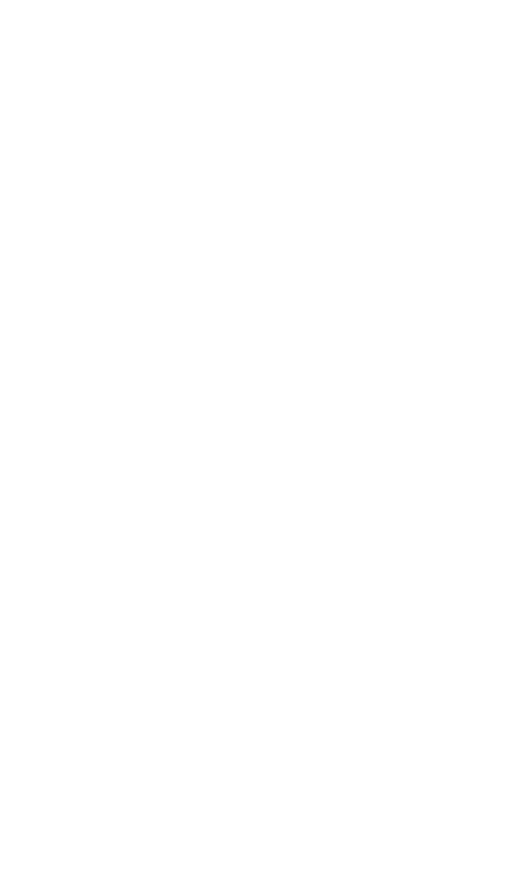 Apply f(v)=v, the identity function
77
Example: getAndSet
public abstract class RMWRegister {
 private int value;

 public int synchronized
   getAndSet(int v) {
  int prior  = this.value;
  this.value = v;
  return prior;
 }
 …
}
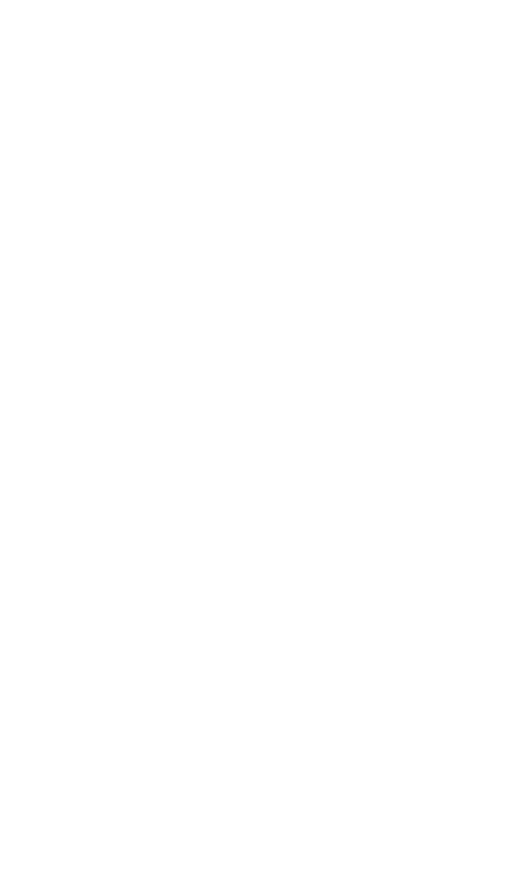 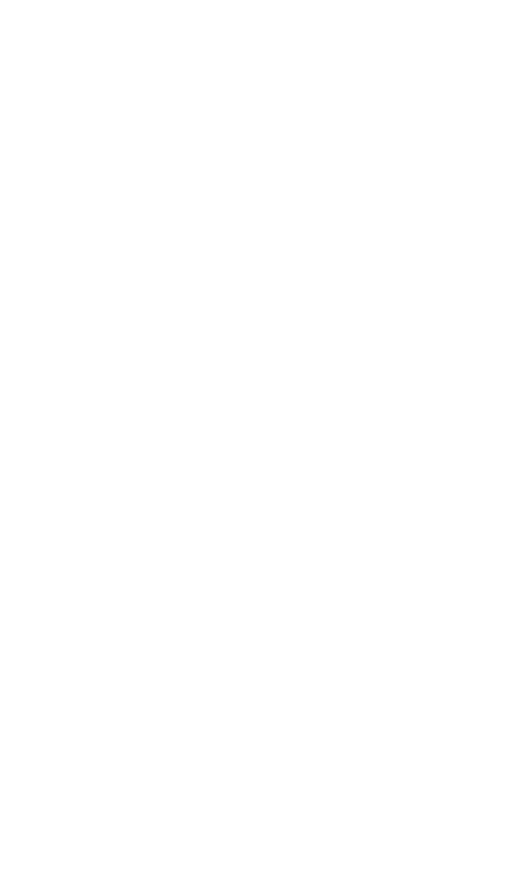 78
Example: getAndSet (swap)
public abstract class RMWRegister {
 private int value;

 public int synchronized
   getAndSet(int v) {
  int prior  = this.value;
  this.value = v;
  return prior;
 }
 …
}
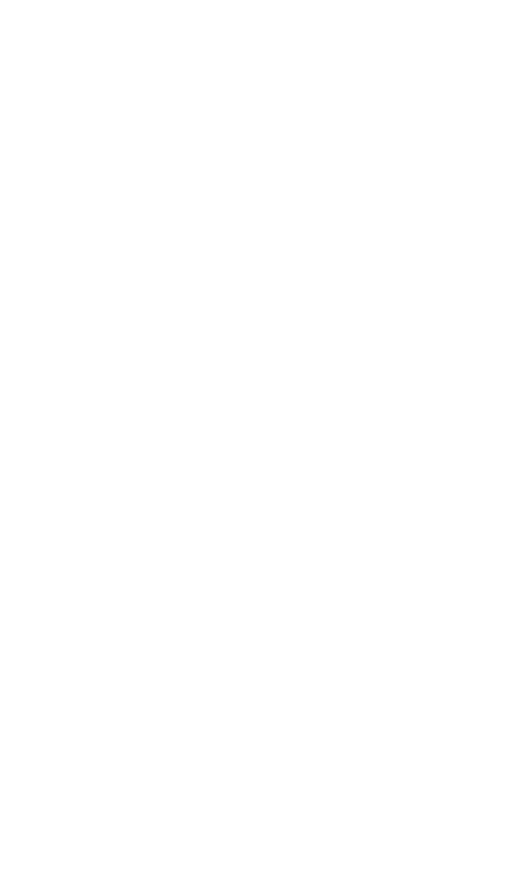 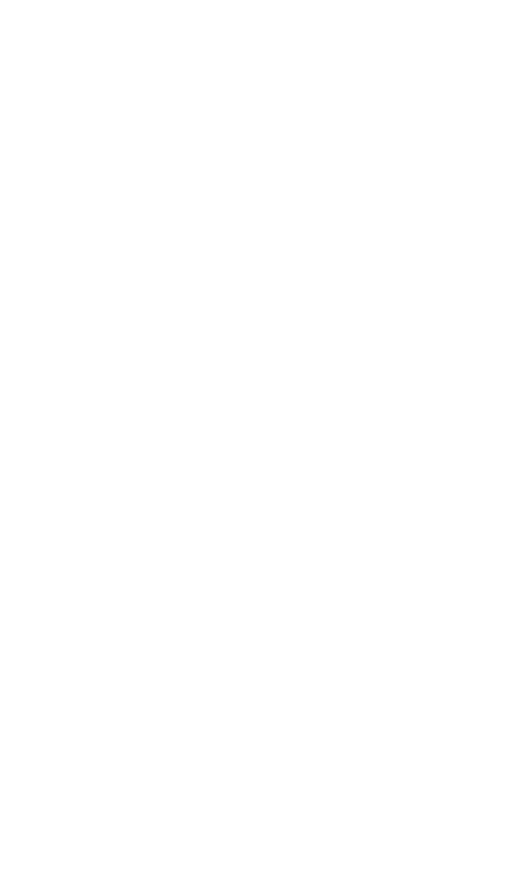 F(x)=v is constant function
79
getAndIncrement
public abstract class RMWRegister {
 private int value;

 public int synchronized
   getAndIncrement() {
  int prior  = this.value;
  this.value = this.value + 1;
  return prior;
 }
 …
}
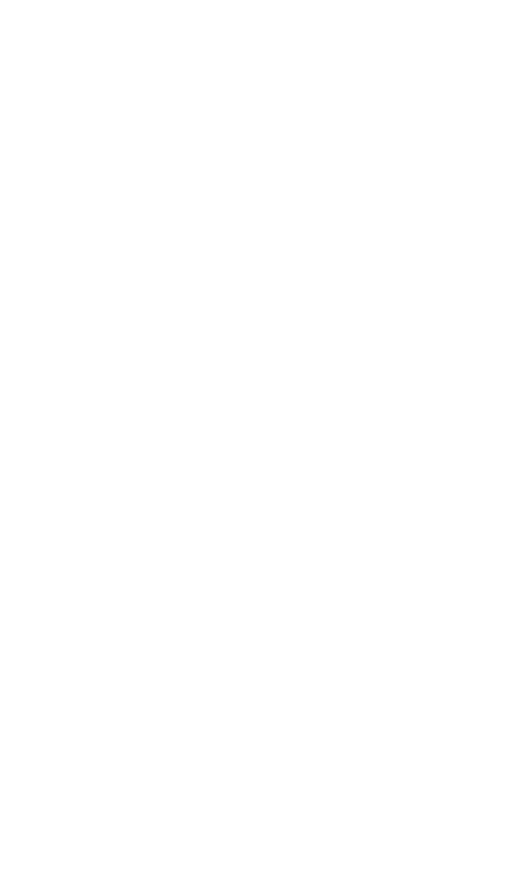 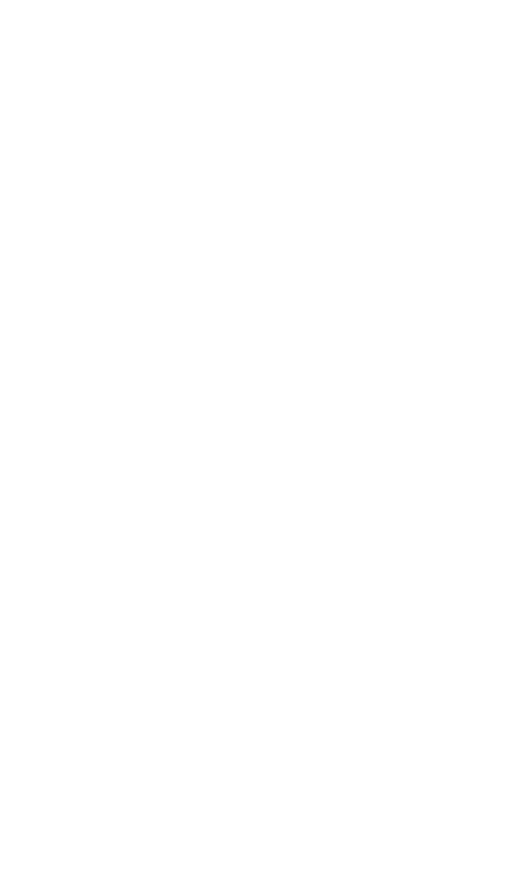 80
getAndIncrement
public abstract class RMWRegister {
 private int value;

 public int synchronized
   getAndIncrement() {
  int prior  = this.value;
  this.value = this.value + 1;
  return prior;
 }
 …
}
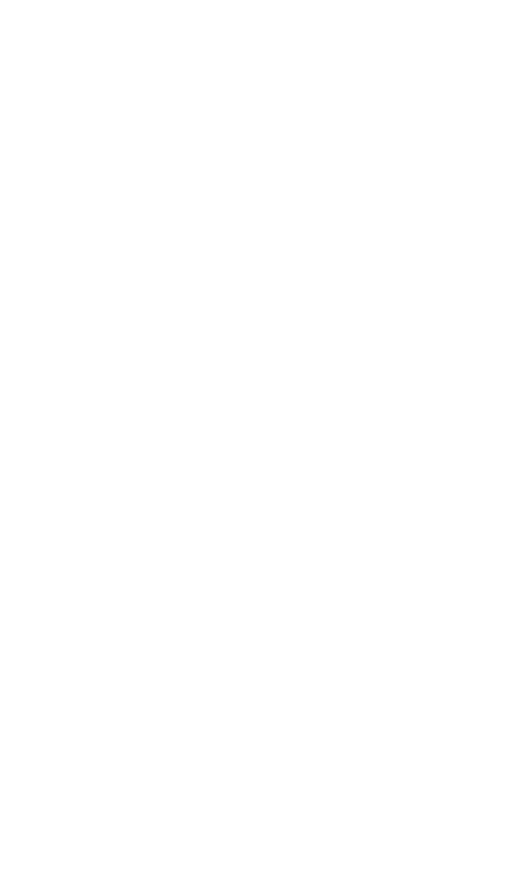 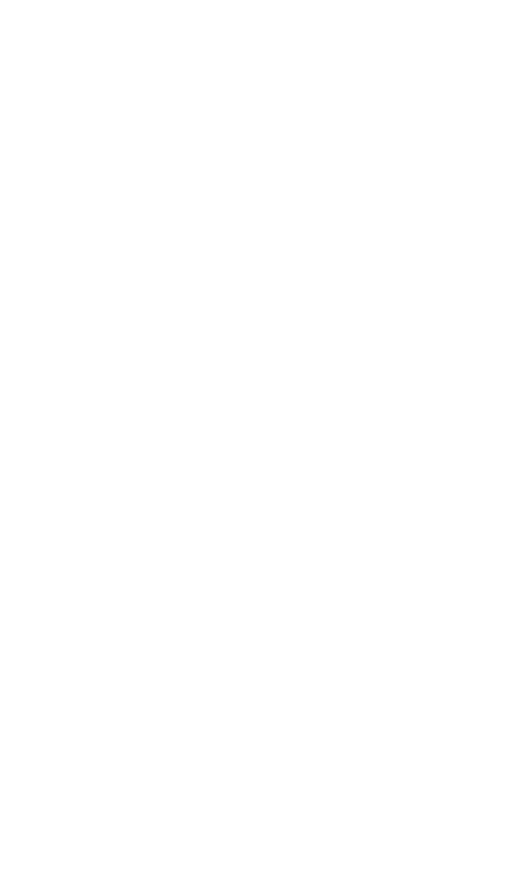 F(x) = x+1
81
getAndAdd
public abstract class RMWRegister {
 private int value;

 public int synchronized
   getAndAdd(int a) {
  int prior  = this.value;
  this.value = this.value + a;
  return prior;
 }
 …
}
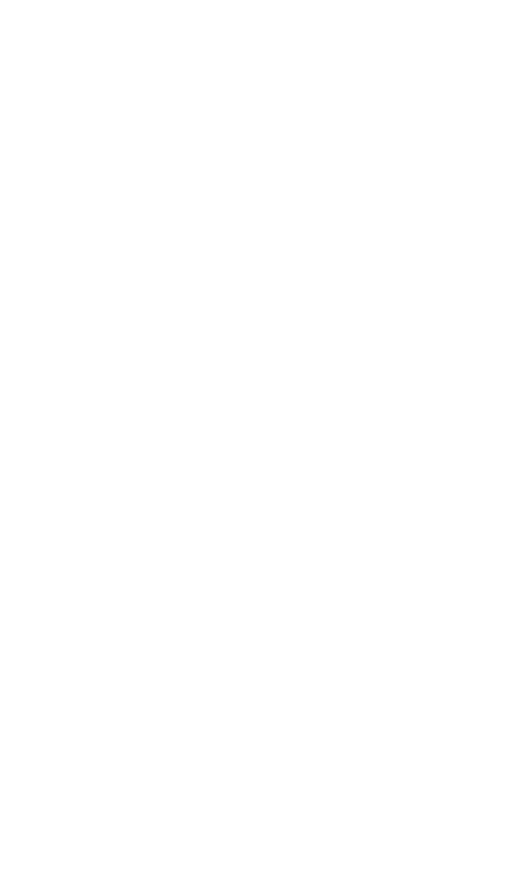 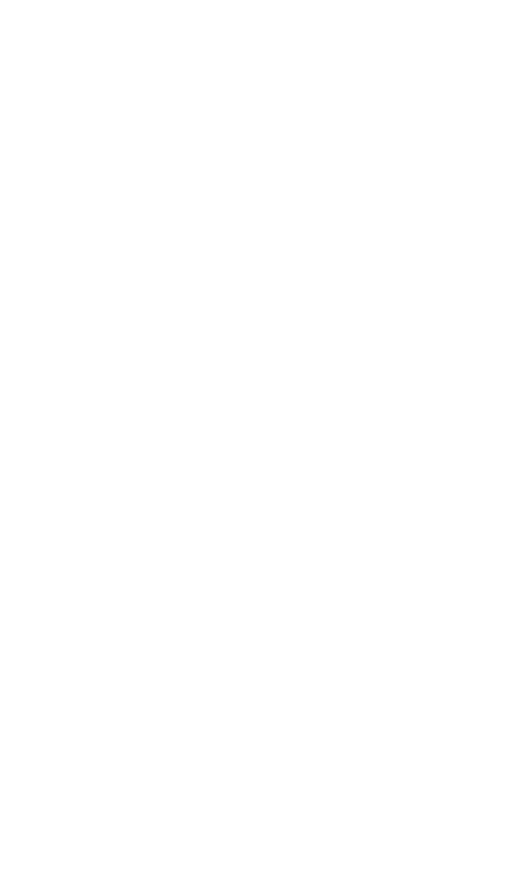 82
getAndAdd
public abstract class RMWRegister {
 private int value;

 public int synchronized
   getAndAdd(int a) {
  int prior  = this.value;
  this.value = this.value + a;
  return prior;
 }
 …
}
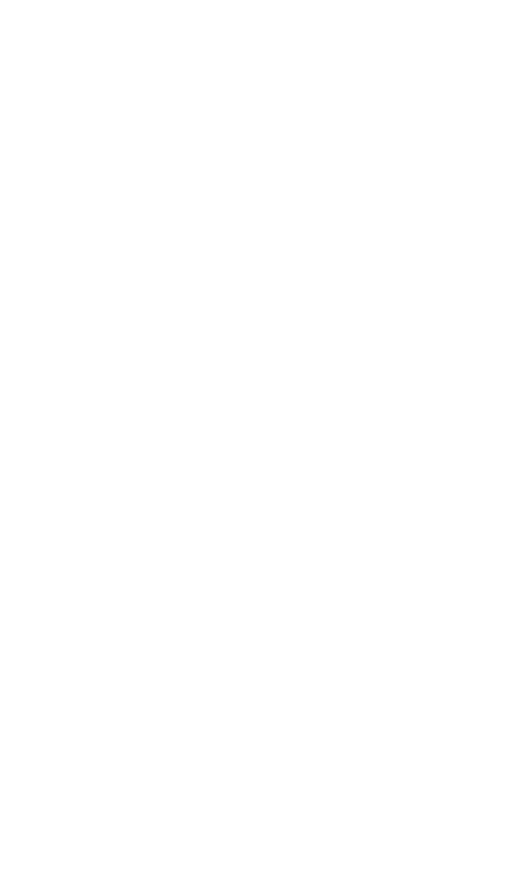 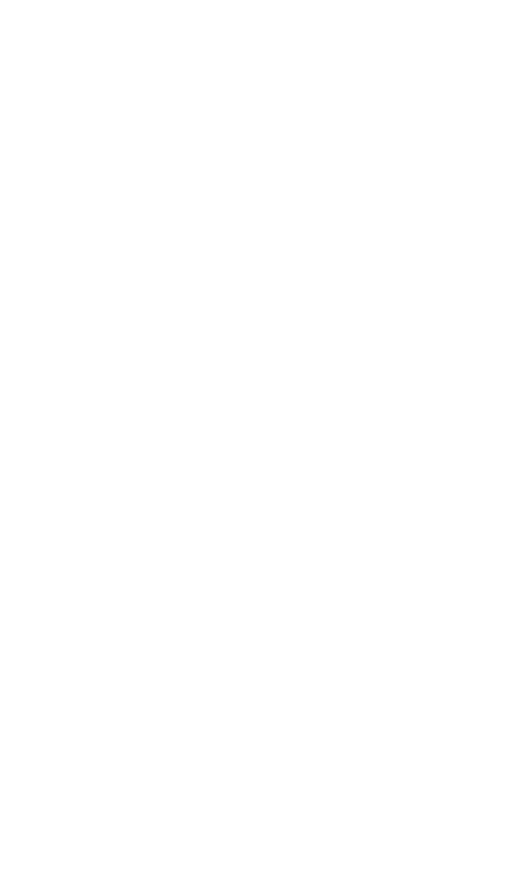 F(x) = x+a
83
compareAndSet
public abstract class RMWRegister {
 private int value;
 public boolean synchronized
   compareAndSet(int expected, 
                 int update) {
  int prior = this.value;
  if (this.value==expected) {
   this.value = update; return true;
  }
  return false;
  } … }
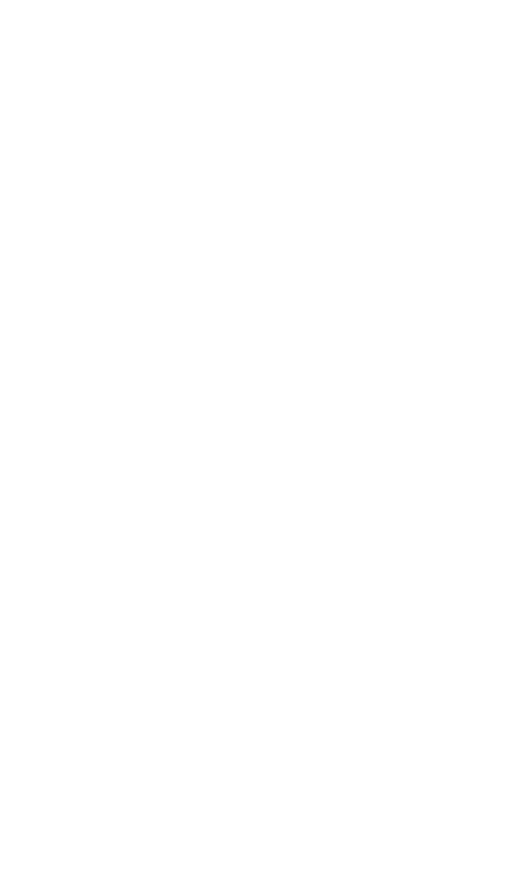 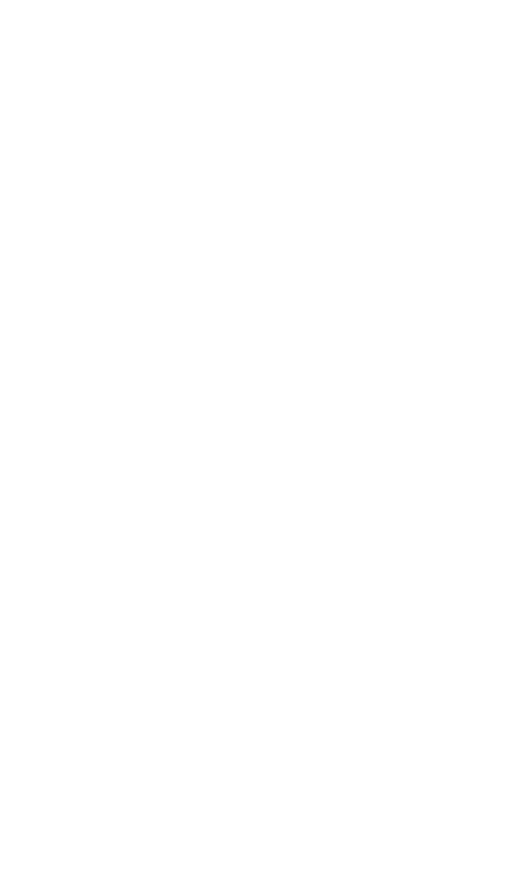 84
compareAndSet
public abstract class RMWRegister {
 private int value;
 public boolean synchronized
   compareAndSet(int expected, 
                 int update) {
 int prior = this.value;
 if (this.value==expected) {
  this.value = update; return true;
  }
 return false;
 } … }
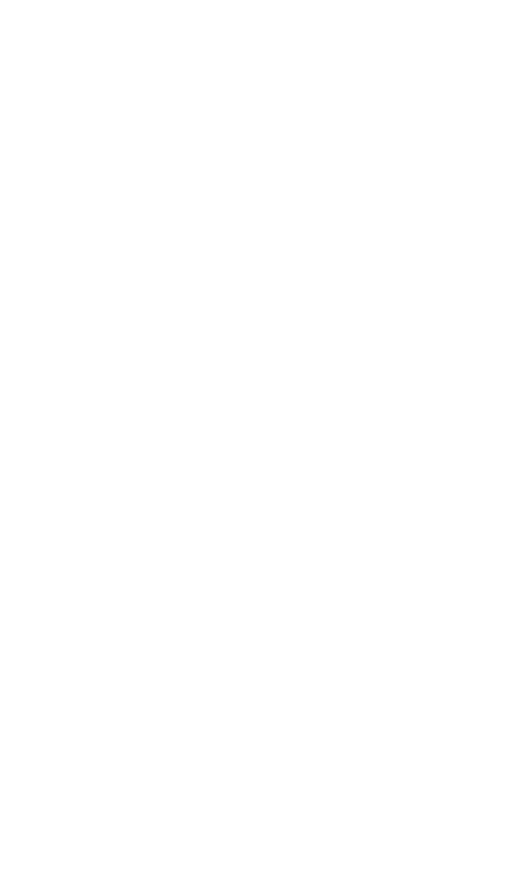 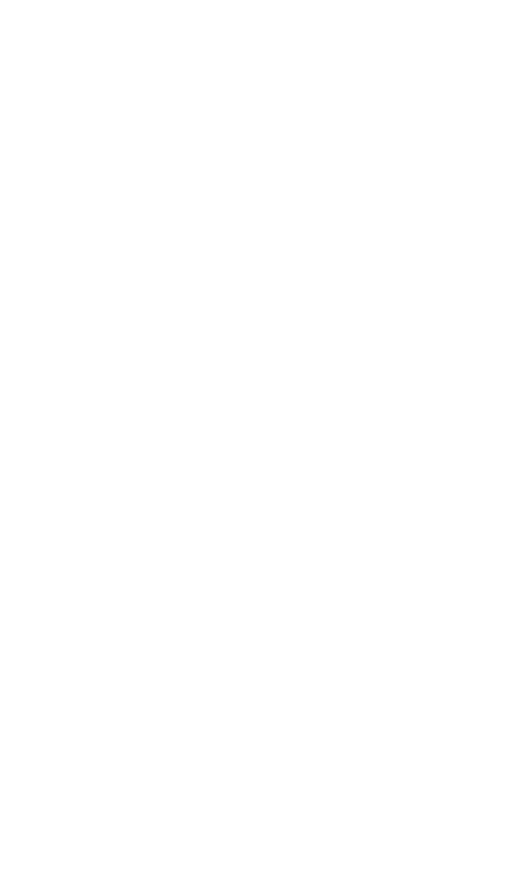 If value is what was expected, …
85
compareAndSet
public abstract class RMWRegister {
 private int value;
 public boolean synchronized
   compareAndSet(int expected, 
                 int update) {
 int prior = this.value;
 if (this.value==expected) {
  this.value = update; return true;
  }
 return false;
 } … }
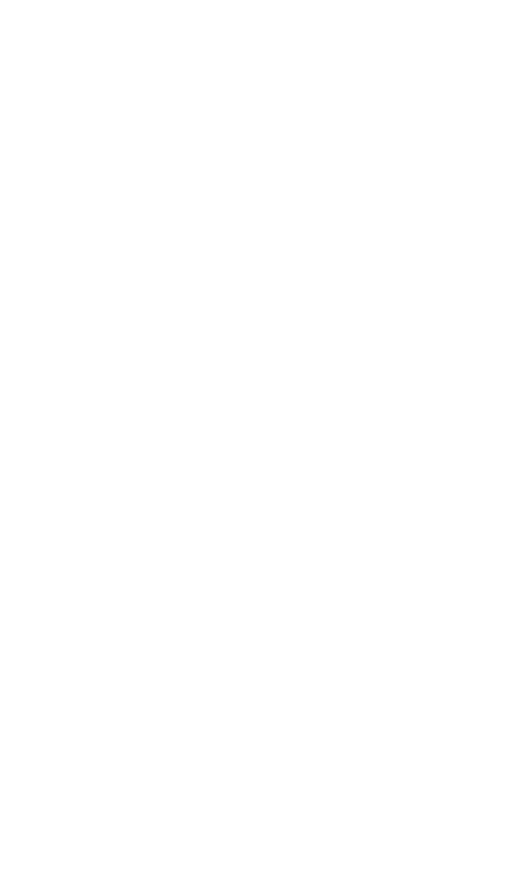 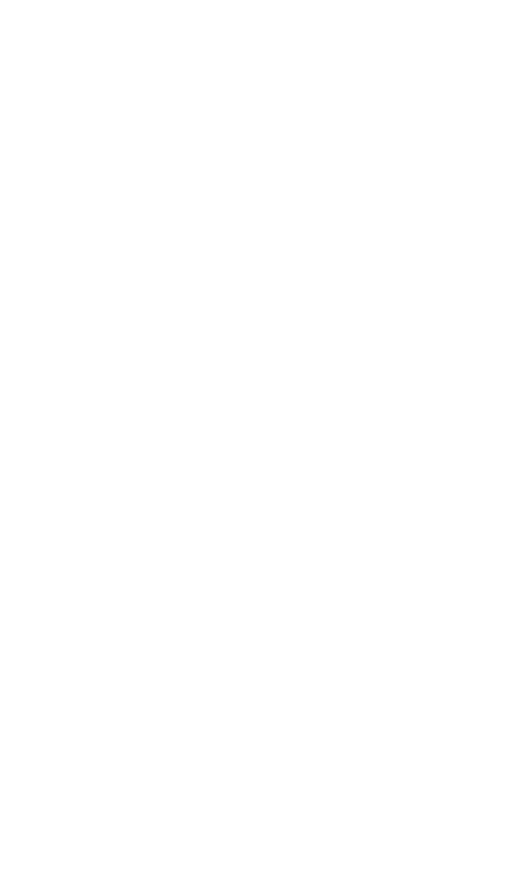 … replace it
86
compareAndSet
public abstract class RMWRegister {
 private int value;
 public boolean synchronized
   compareAndSet(int expected, 
                 int update) {
 int prior = this.value;
 if (this.value==expected) {
  this.value = update; return true;
  }
 return false;
 } … }
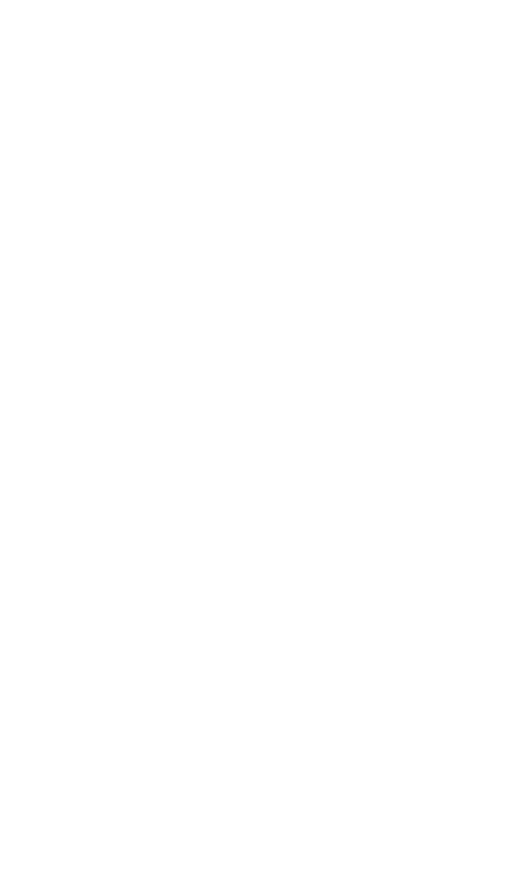 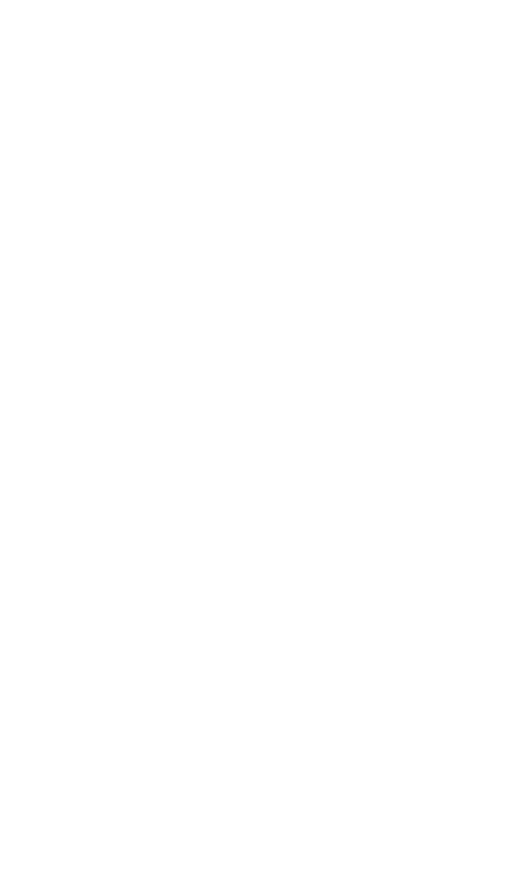 Report success
87
compareAndSet
public abstract class RMWRegister {
 private int value;
 public boolean synchronized
   compareAndSet(int expected, 
                 int update) {
 int prior = this.value;
 if (this.value==expected) {
  this.value = update; return true;
  }
 return false;
 } … }
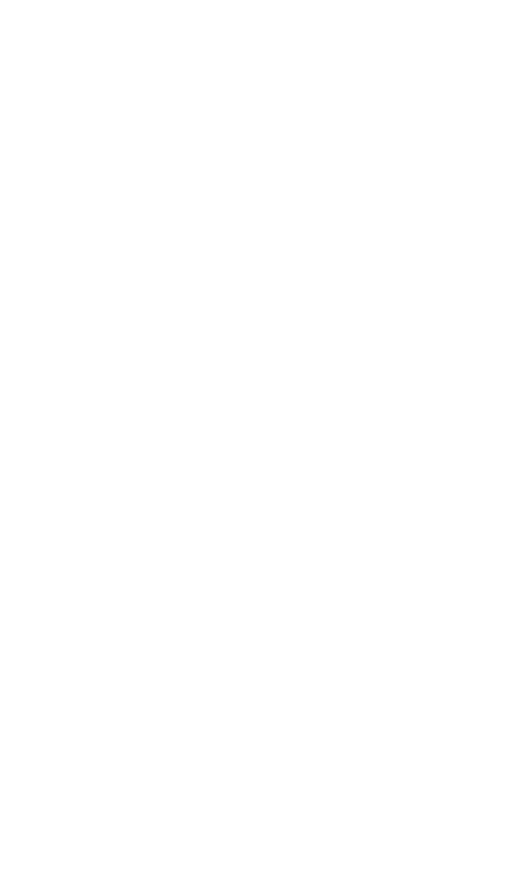 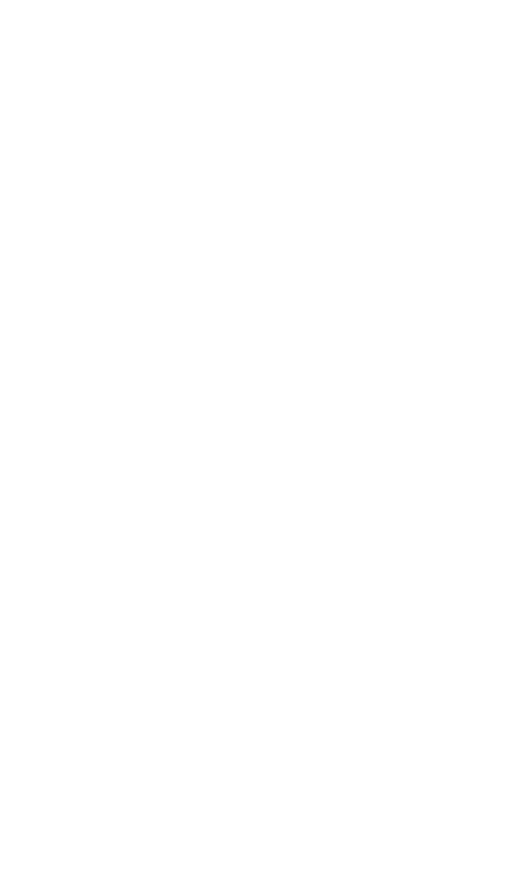 Otherwise report failure
88
Consensus Number of 
Read-Modify-Write Objects?
89
Read-Modify-Write
public abstract class RMWRegister {
 private int value;

 public void synchronized   
  getAndMumble() {
    int prior  = this.value;
    this.value = mumble(this.value);
    return prior;
  }
}
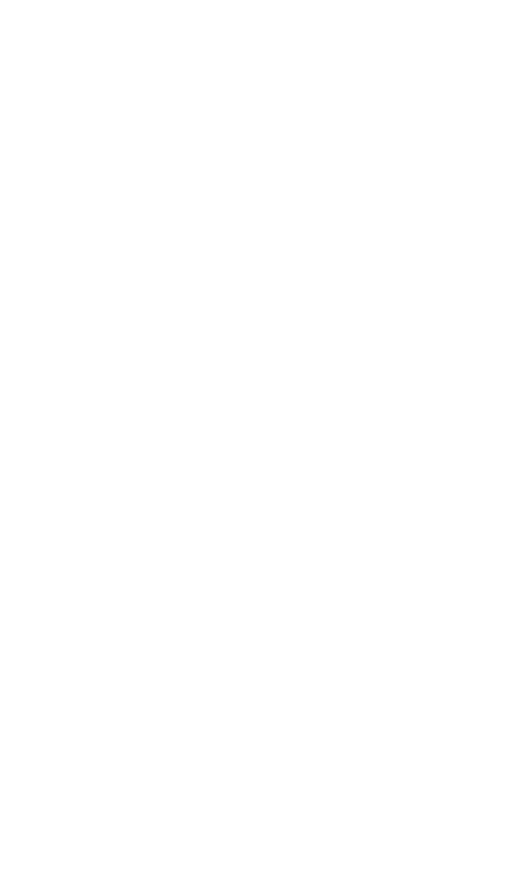 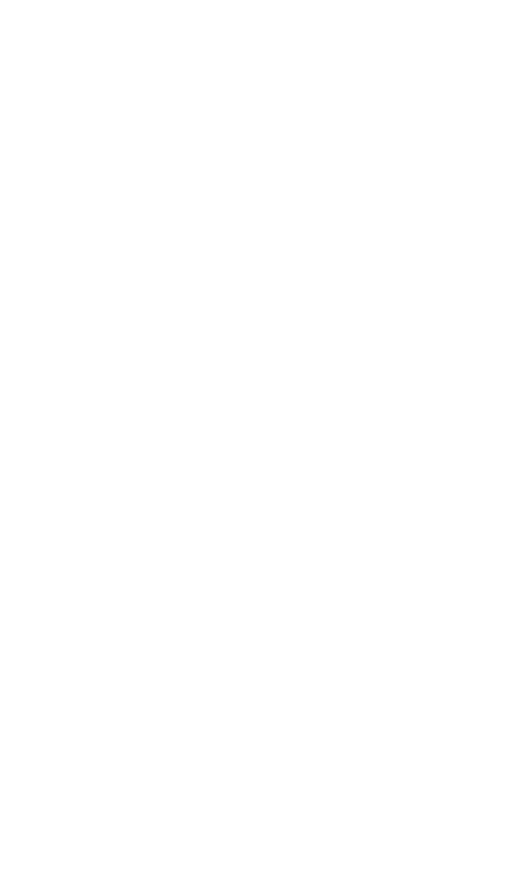 Lets characterize F(x)…
90
Definition
A RMW method
With function mumble(x)
 is non-trivial if there exists a value v 
Such that v ≠ mumble(v)
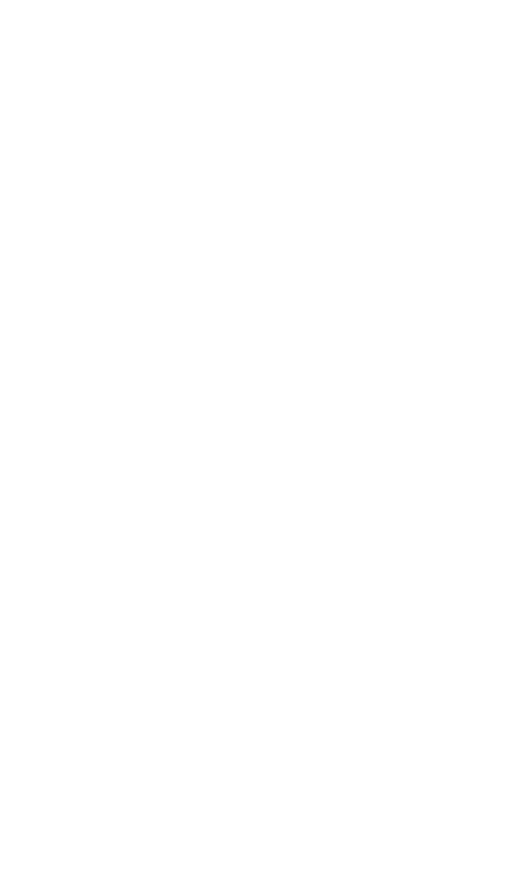 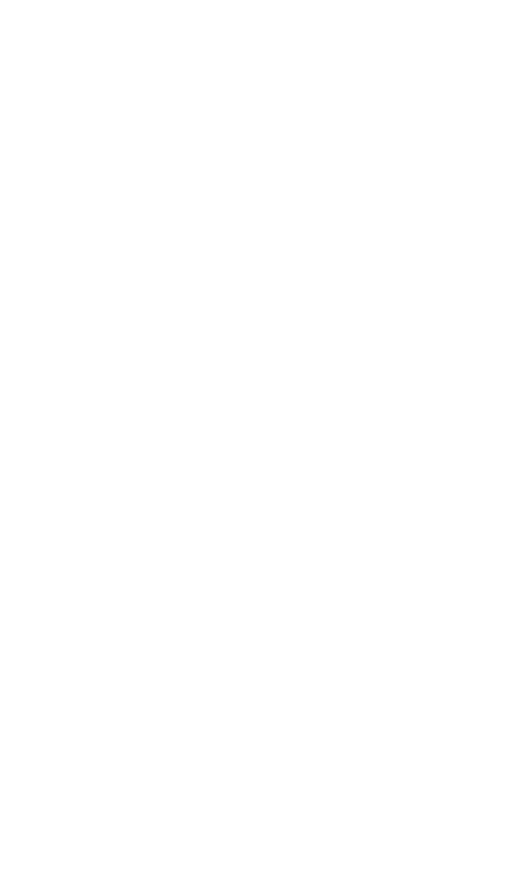 91
Example
Identity(x) = x
 is trivial 
getAndIncrement(x) = x+1
is non-trivial
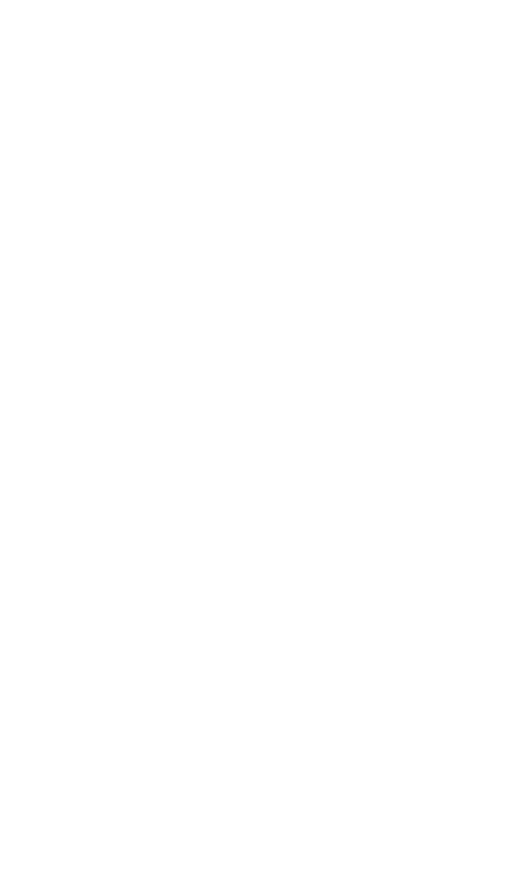 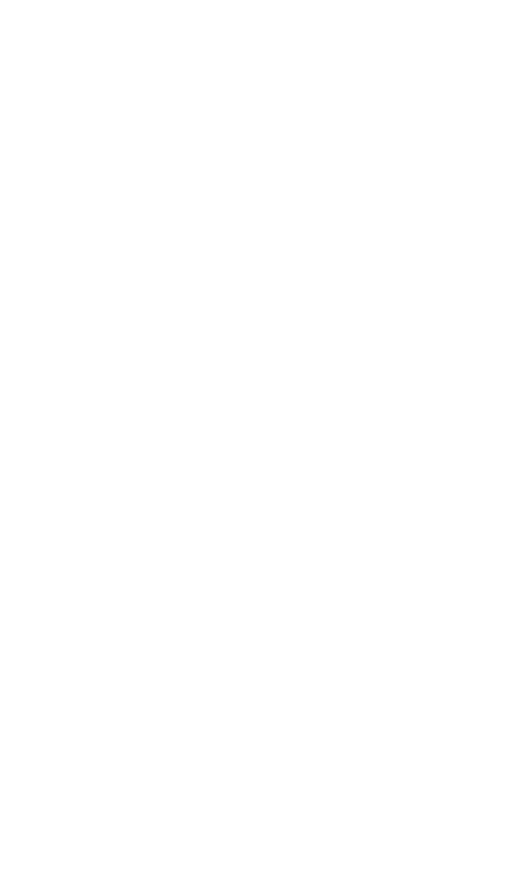 92
Theorem
Any non-trivial RMW object has consensus number at least 2
Corollary: No wait-free implementation of non-trivial RMW objects from atomic registers
Hardware RMW instructions not just a convenience
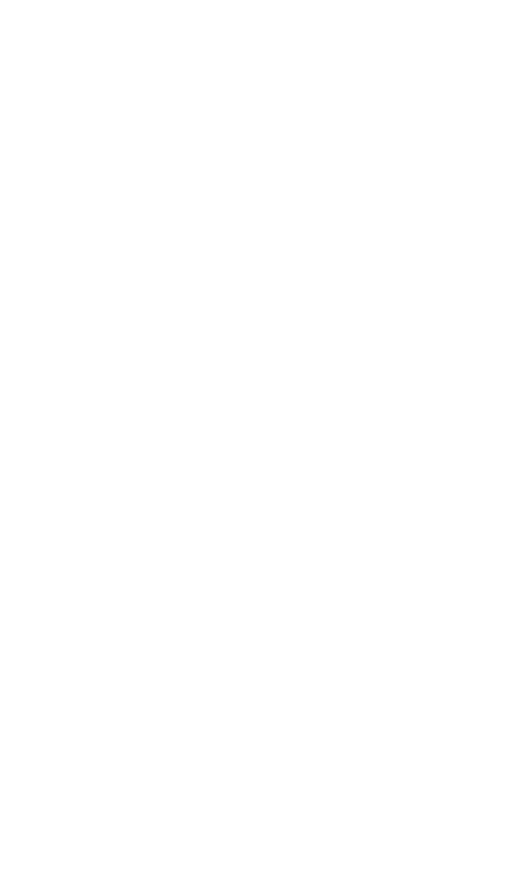 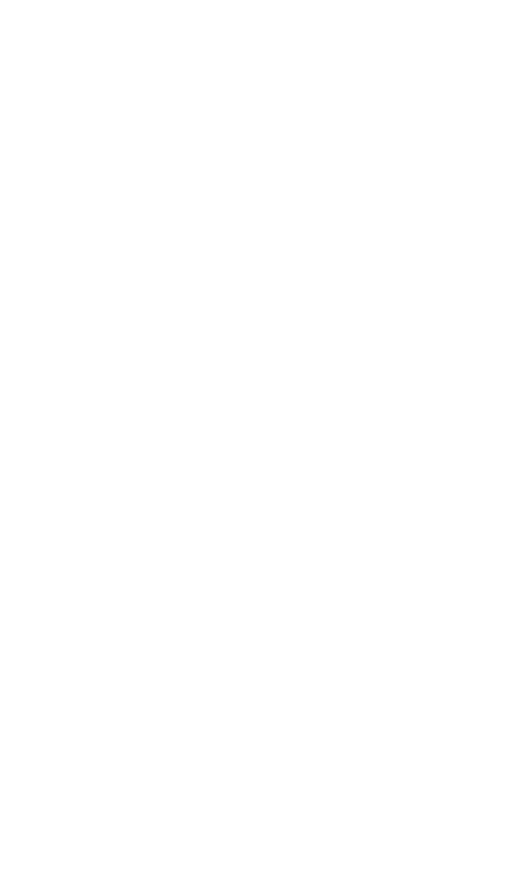 93
Reminder
Subclasses of consensus have
propose(x) method
which just stores x into proposed[i]
built-in method
decide(object value) method
which determines winning value
customized, class-specific method
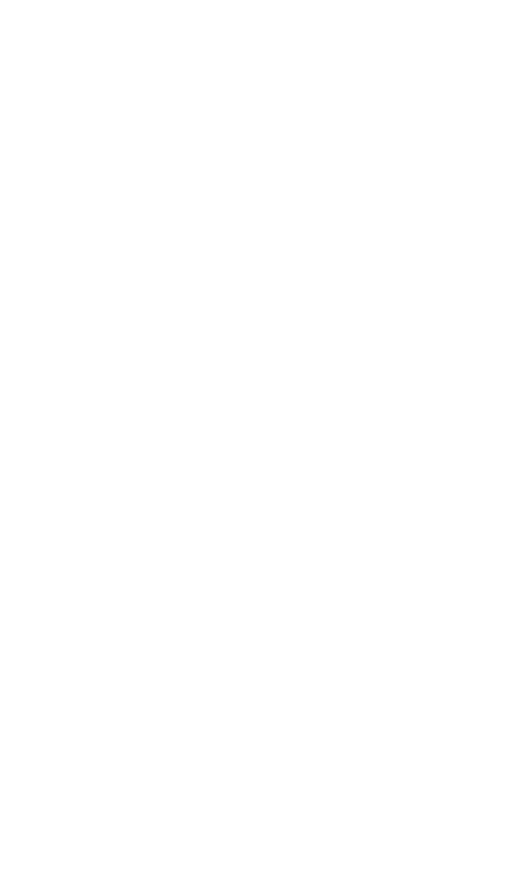 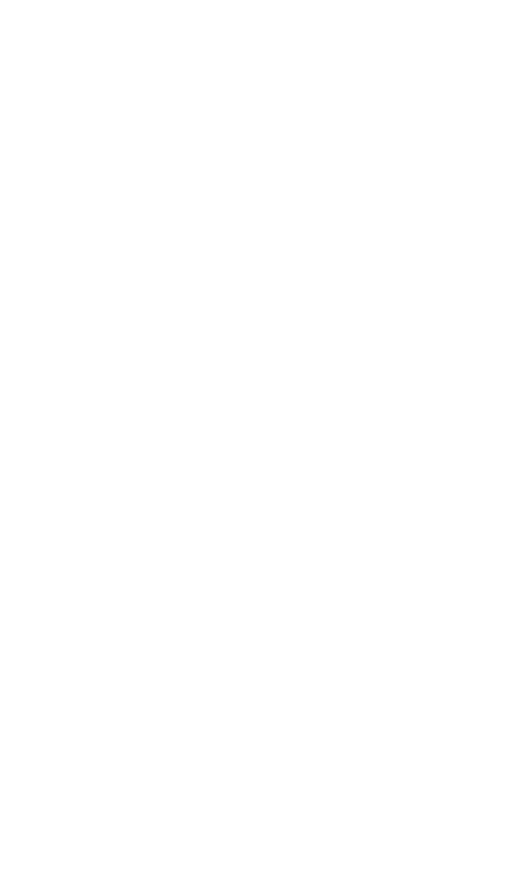 94
Proof
public class RMWConsensus
     extends ConsensusProtocol {
 private RMWRegister r = v;
 public Object decide(object value) {
  propose(value);
  if (r.getAndMumble() == v)
   return proposed[i];
  else
   return proposed[j];    
}}
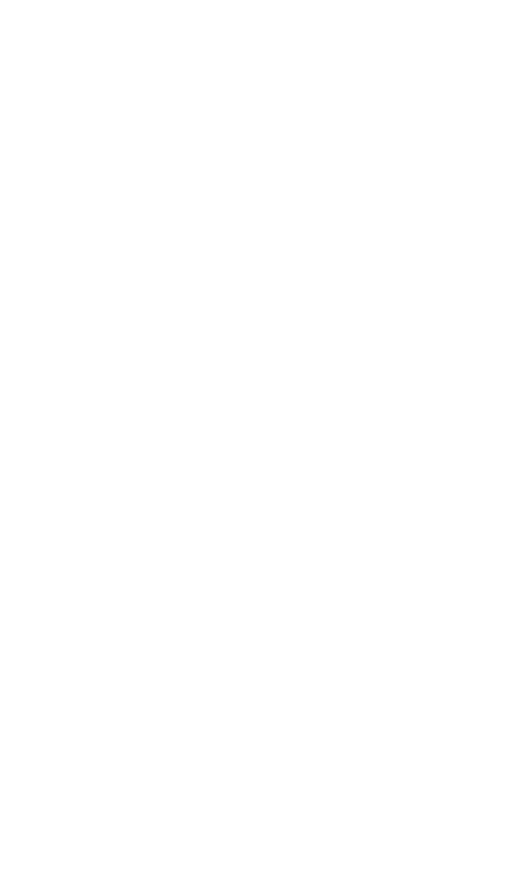 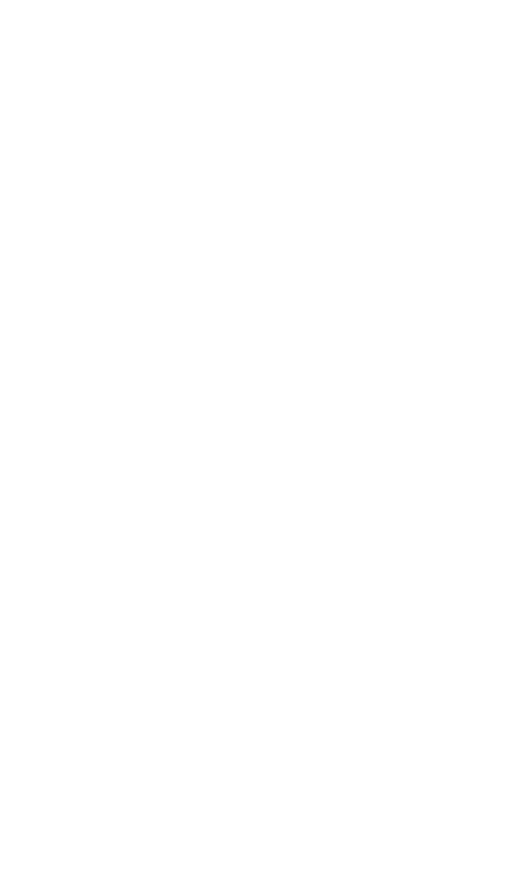 95
Proof
public class RMWConsensus
     extends ConsensusProtocol {
 private RMWRegister r = v;
 public Object decide(object value) {
  propose(value);
  if (r.getAndMumble() == v)
   return proposed[i];
  else
   return proposed[j];    
}}
Initialized to v
96
Proof
public class RMWConsensus
     extends ConsensusProtocol {
 private RMWRegister r = v;
 public Object decide(object value) {
  propose(value);
  if (r.getAndMumble() == v)
   return proposed[i];
  else
   return proposed[j];    
}}
Am I first?
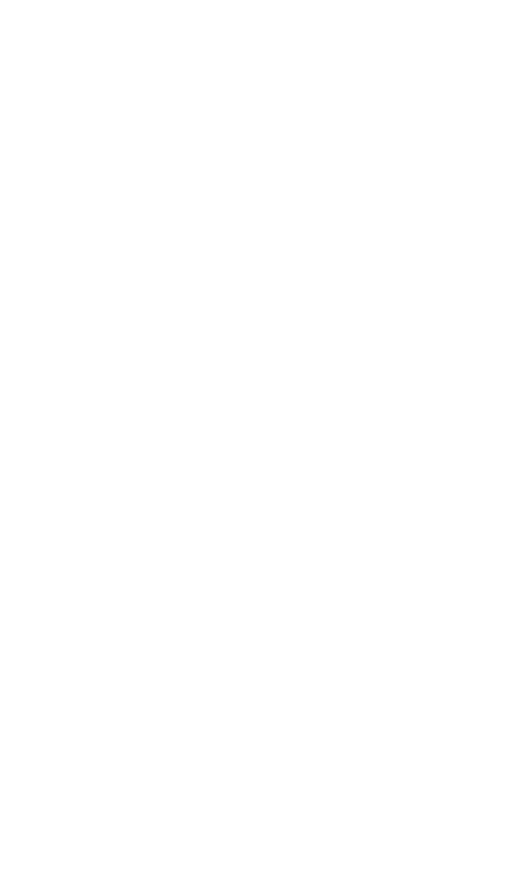 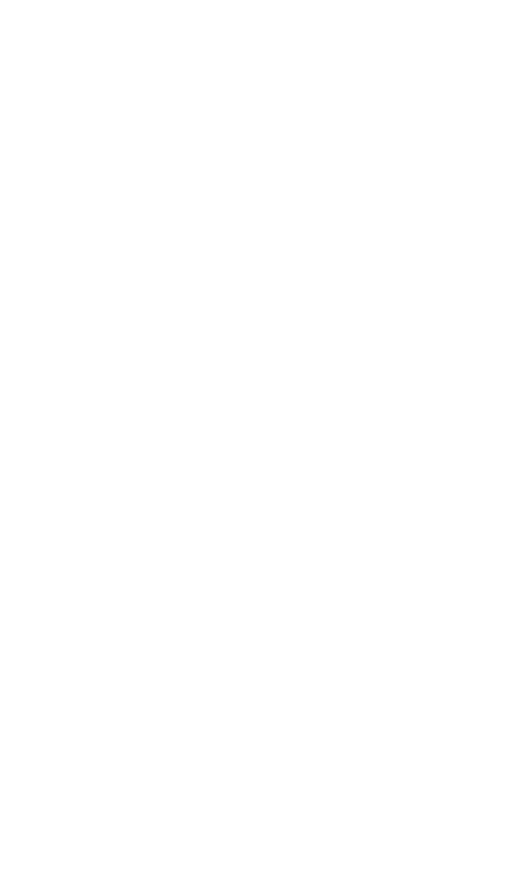 97
Proof
public class RMWConsensus
     extends ConsensusProtocol {
 private RMWRegister r = v;
 public Object decide(object value) {
  propose(value);
  if (r.getAndMumble() == v)
   return proposed[i];
  else
   return proposed[j];    
}}
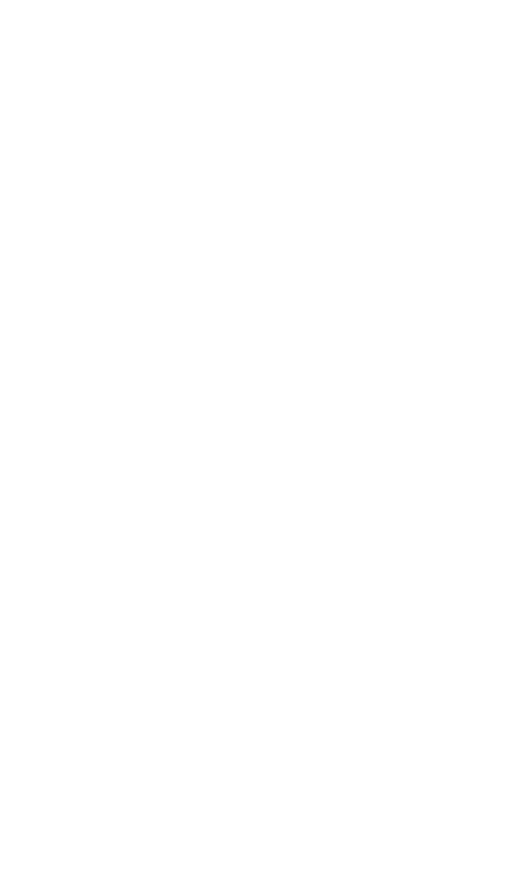 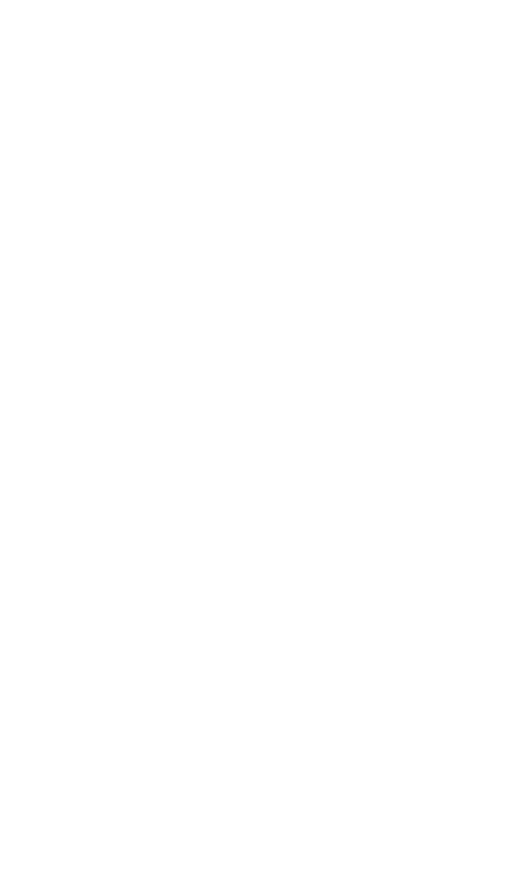 Yes, return my input
98
Proof
public class RMWConsensus
     extends ConsensusProtocol {
 private RMWRegister r = v;
 public Object decide(object value) {
  propose(value);
  if (r.getAndMumble() == v)
   return proposed[i];
  else
   return proposed[j];    
}}
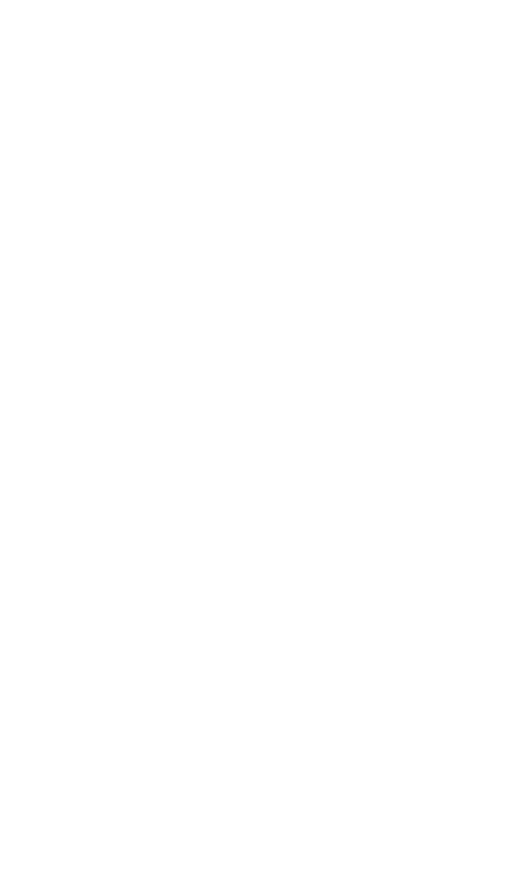 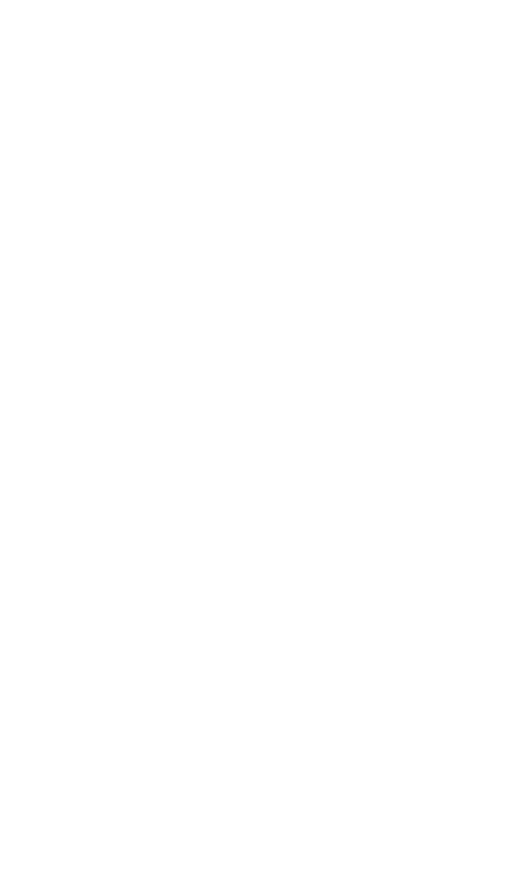 No, return other’s input
99
Proof
We have displayed
A two-thread consensus protocol
Using any non-trivial RMW object
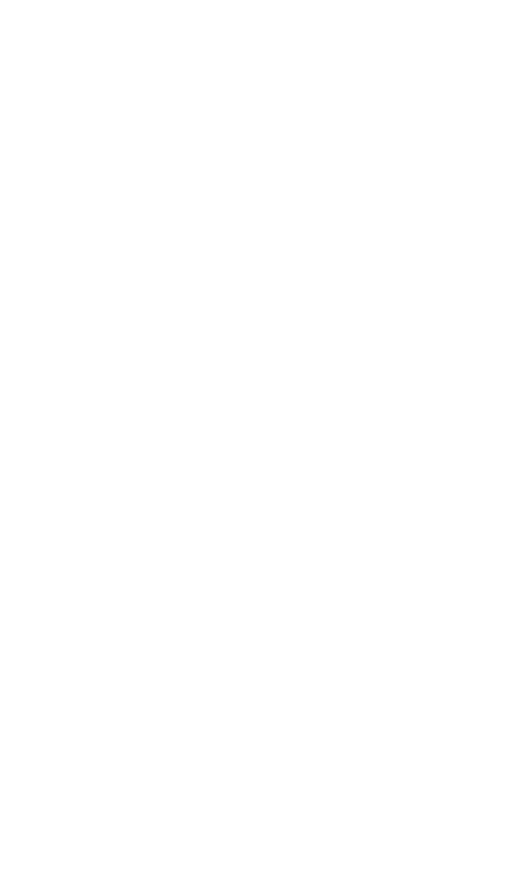 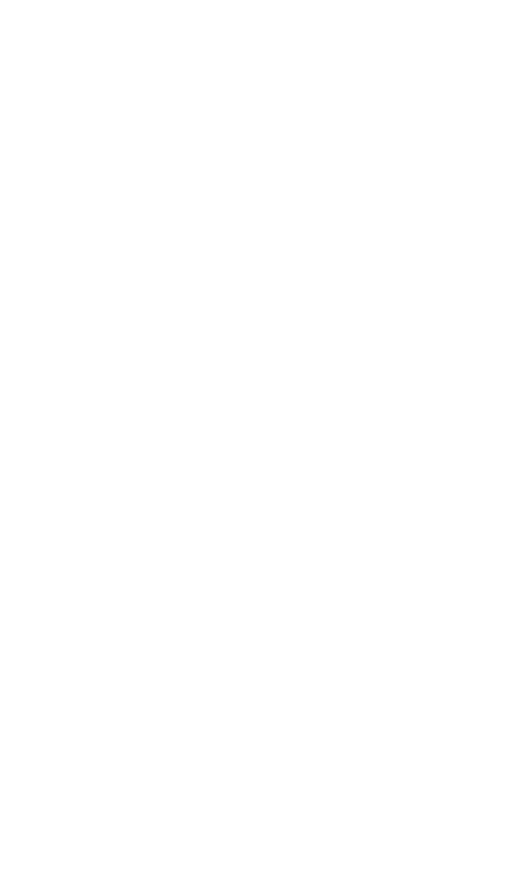 100
Interfering RMW
Let F be a set of functions such that for all fi and fj, either
Commute: fi(fj(v))=fj(fi(v))
Overwrite: fi(fj(v))=fi(v)
Claim: Any set of RMW objects that commutes or overwrites has consensus number exactly 2
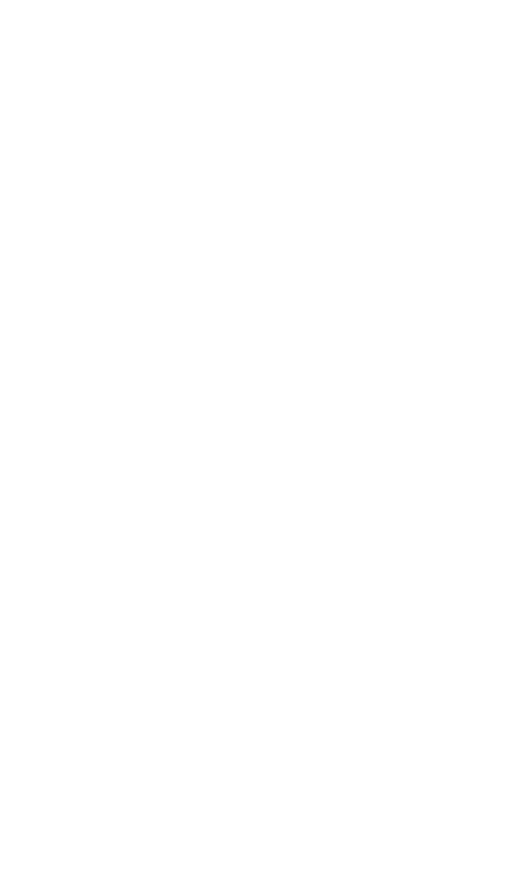 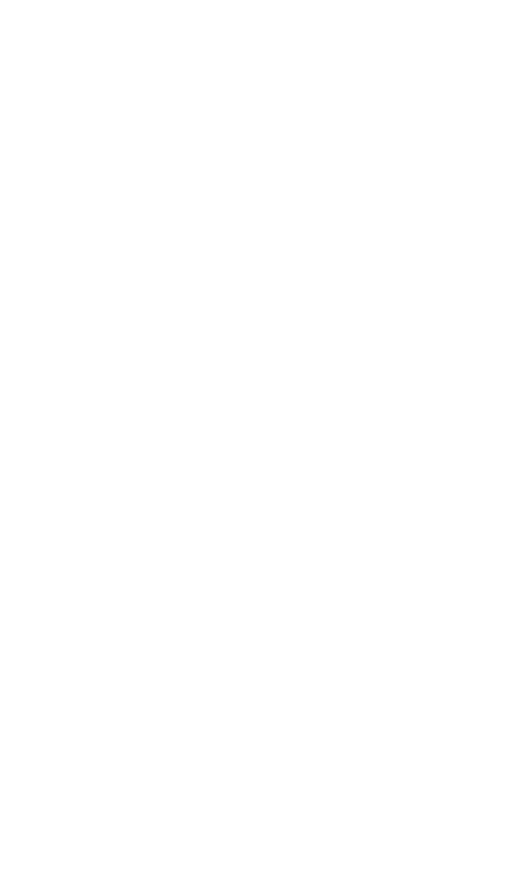 (Read the textbook for the proofs)
101
Examples
(Each object below provides only one function)
“test-and-set” getAndSet(1) f(v)=1

“swap” getAndSet(x)  fx(v)=x

“fetch-and-inc” getAndIncrement() f(v)=v+1
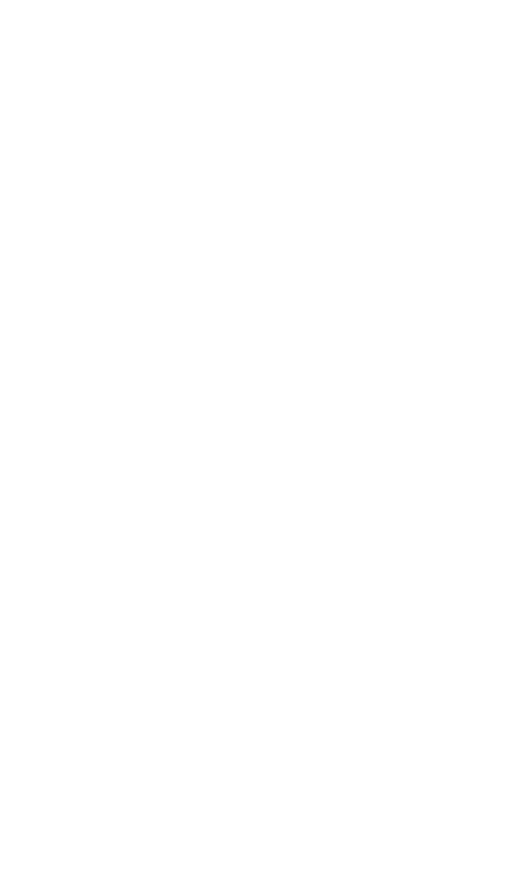 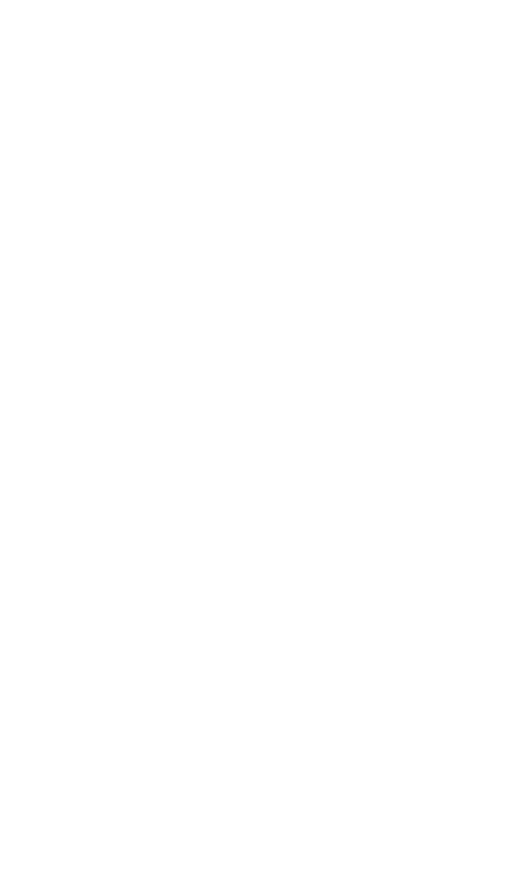 Overwrite fi(fj(v))=fi(v)
Overwrite fi(fj(v))=fi(v)
Commute fi(fj(v))= fj(fi(v))
102
Impact
Many early machines provided these “weak” RMW instructions
Test-and-set (IBM 360)
Fetch-and-add (NYU Ultracomputer)
Swap (Original SPARCs)
We now understand their limitations
But why do we want consensus anyway?
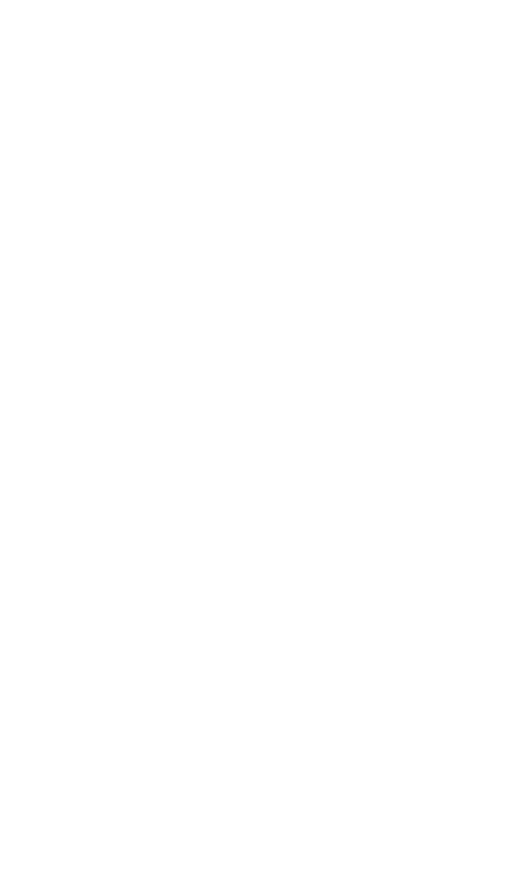 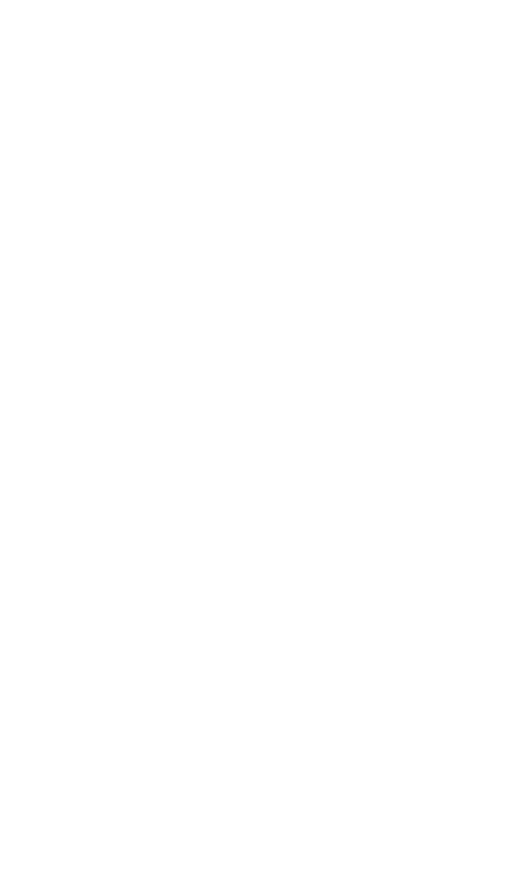 103
compareAndSet
public abstract class RMWRegister {
 private int value;
 public boolean synchronized
   compareAndSet(int expected, 
                 int update) {
  int prior = this.value;
  if (this.value==expected) {
   this.value = update; return true;
  }
  return false;
  } … }
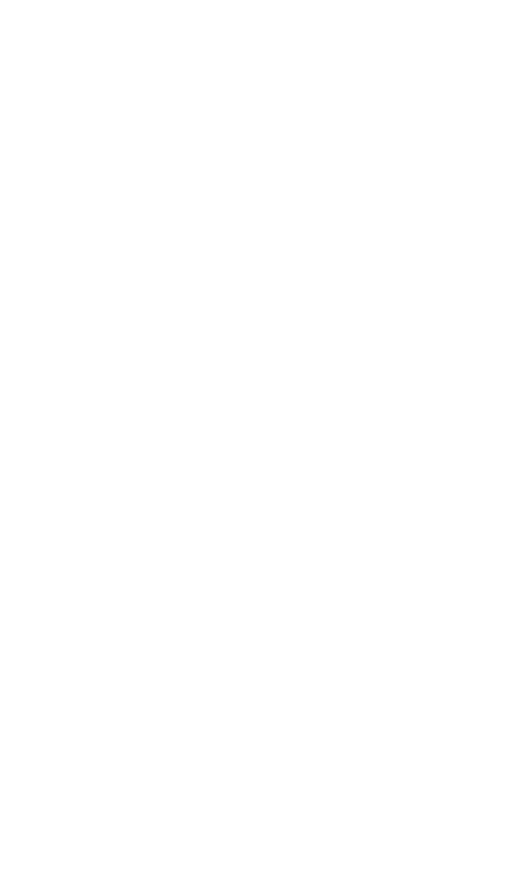 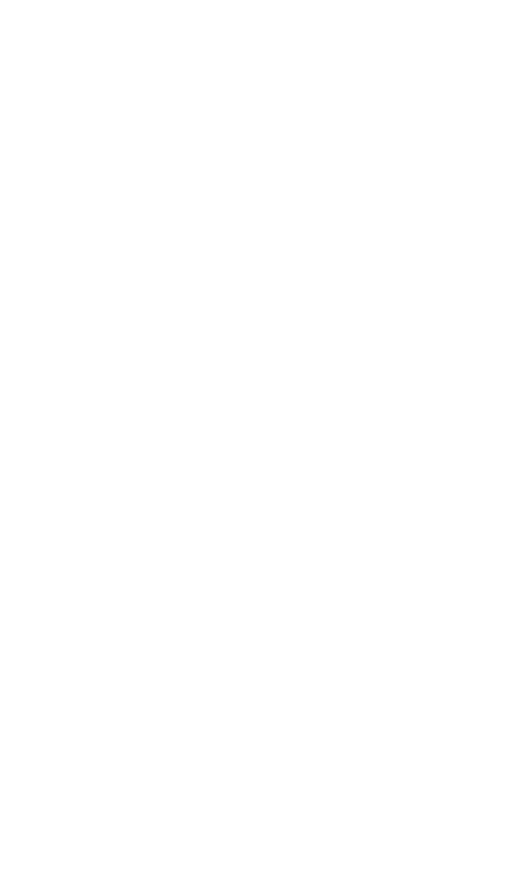 104
compareAndSet
public abstract class RMWRegister {
 private int value;
 public boolean synchronized
   compareAndSet(int expected, 
                 int update) {
 int prior = this.value;
 if (this.value==expected) {
  this.value = update; return true;
  }
 return false;
 } … }
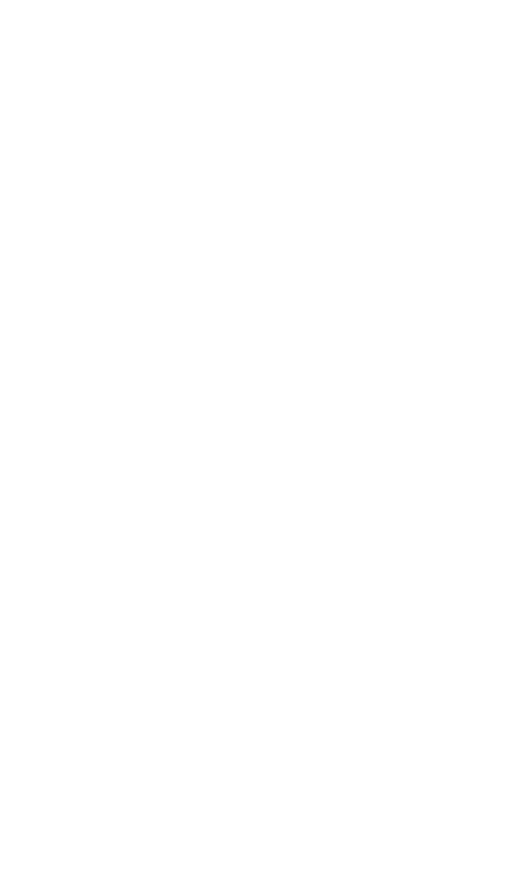 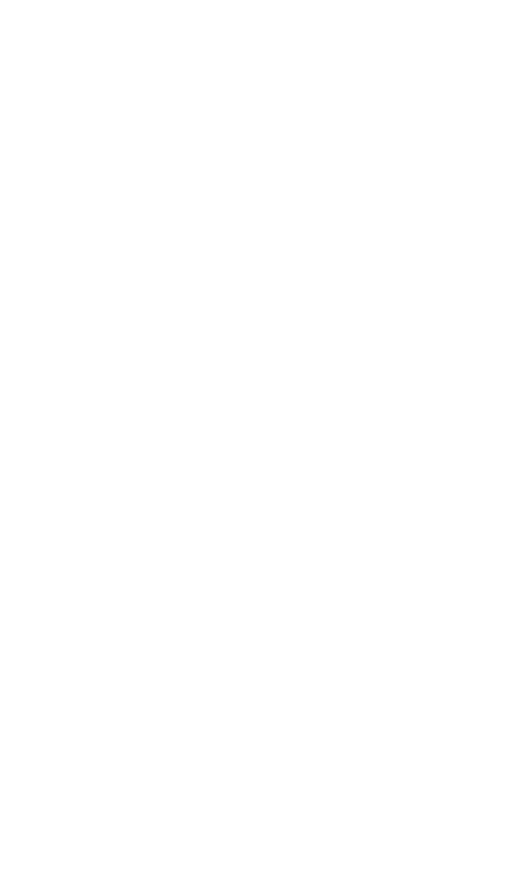 replace value if its what we expected, …
105
compareAndSet Has ∞ Consensus Number
public class RMWConsensus
     extends ConsensusProtocol {
 private AtomicInteger r =
   new AtomicInteger(-1);
 public Object decide(object value) {
  propose(value);
  r.compareAndSet(-1,i);
  return proposed[r.get()];    
 }
}
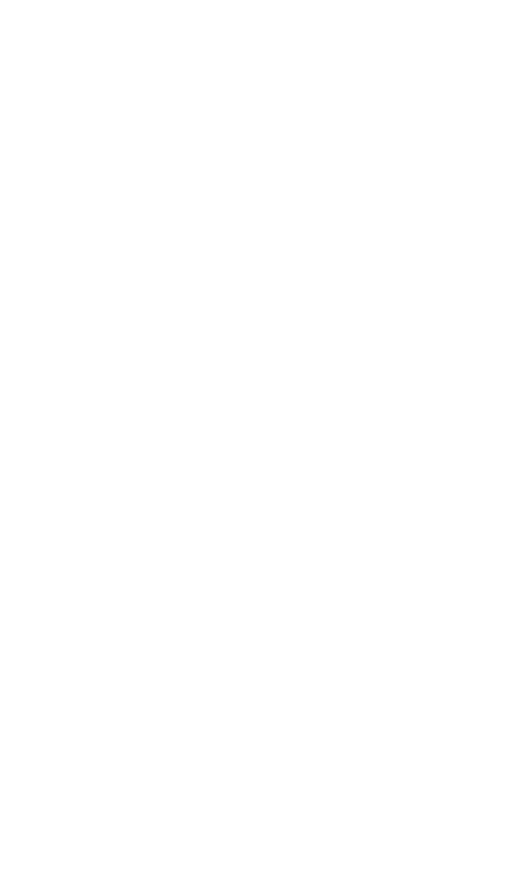 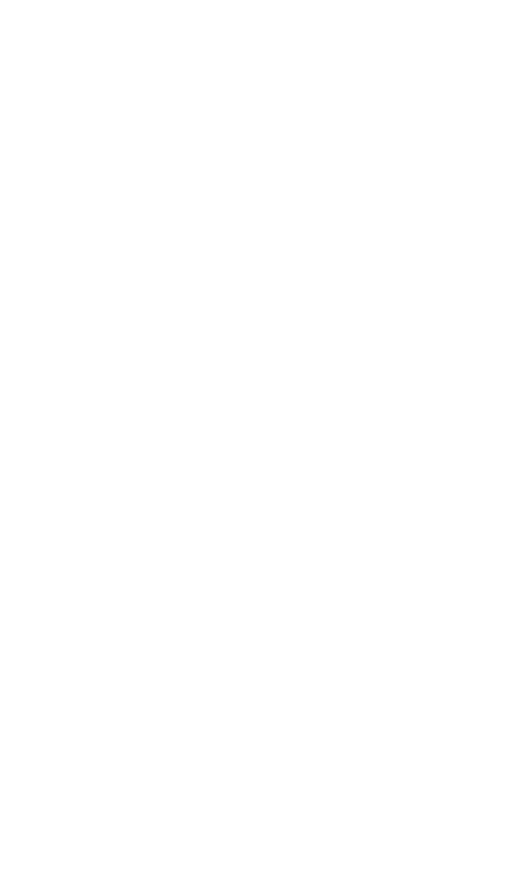 106
compareAndSet Has ∞ Consensus Number
public class RMWConsensus
     extends ConsensusProtocol {
 private AtomicInteger r =
   new AtomicInteger(-1);
 public Object decide(object value) {
  propose(value)
  r.compareAndSet(-1,i);
  return proposed[r.get()];    
 }
}
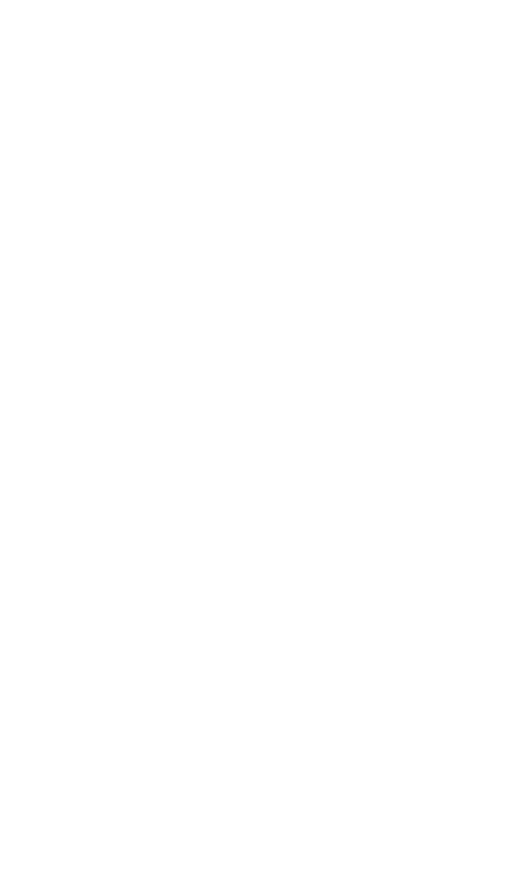 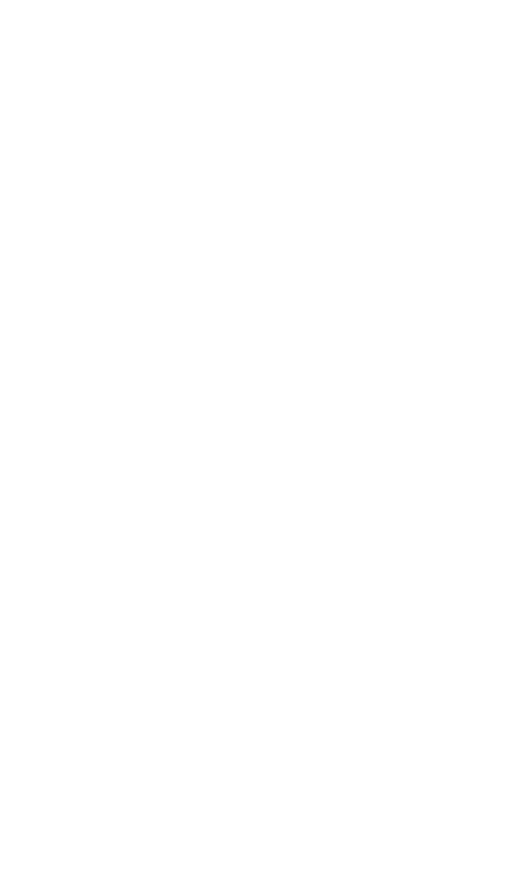 Initialized to -1
107
compareAndSet Has ∞ Consensus Number
public class RMWConsensus
     extends ConsensusProtocol {
 private AtomicInteger r =
   new AtomicInteger(-1);
 public Object decide(object value) {
  propose(value);
  r.compareAndSet(-1,i);
  return proposed[r.get()];    
 }
}
Try to swap in my id
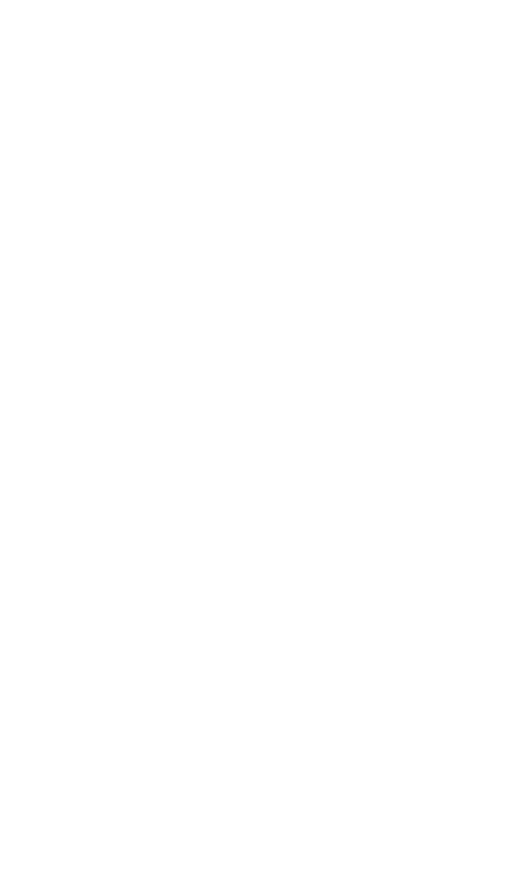 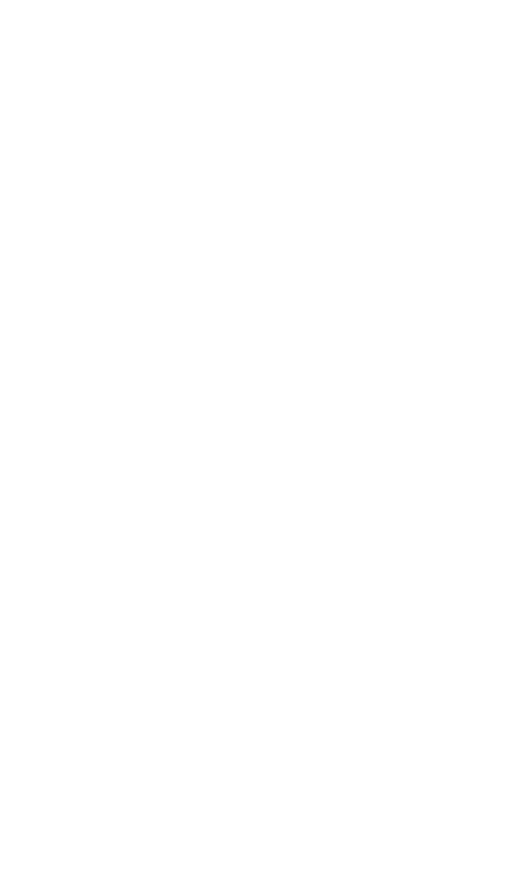 108
compareAndSet Has ∞ Consensus Number
public class RMWConsensus
     extends ConsensusProtocol {
 private AtomicInteger r =
   new AtomicInteger(-1);
 public Object decide(object value) {
  propose(value);
  r.compareAndSet(-1,i);
  return proposed[r.get()];    
 }
}
Decide winner’s preference
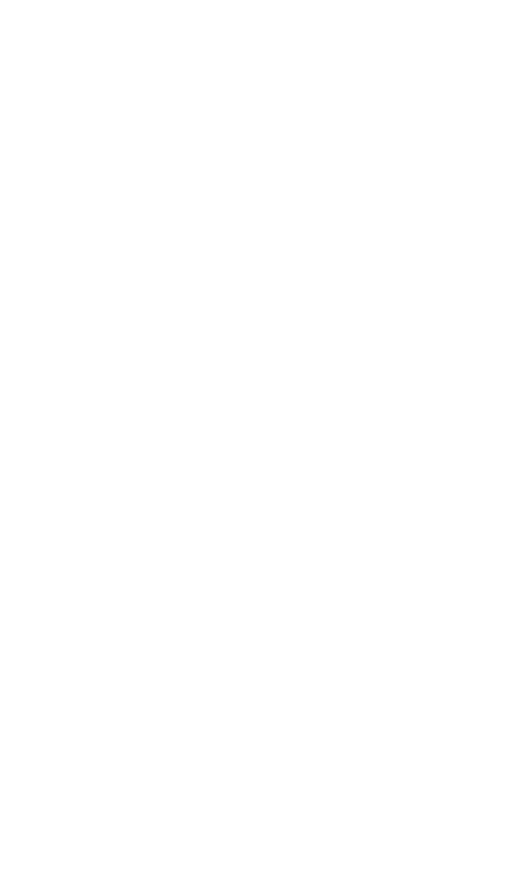 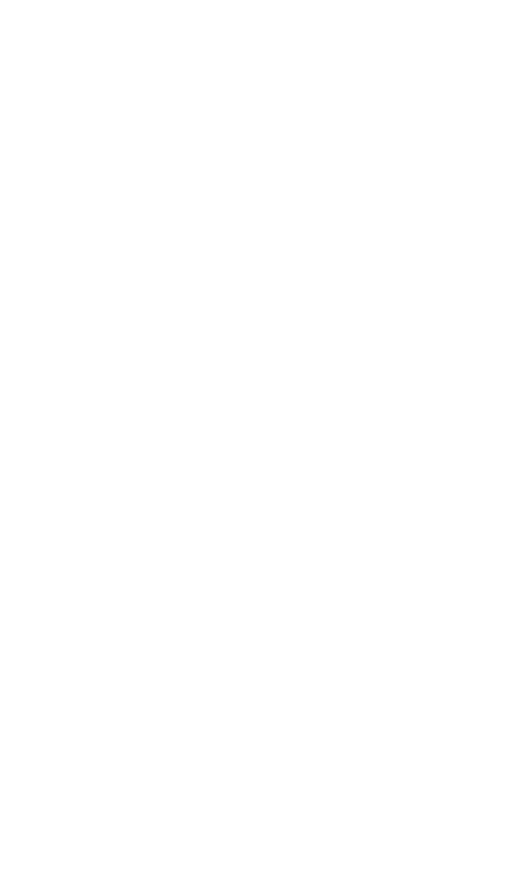 109
The Consensus Hierarchy
1 Read/Write Registers, …
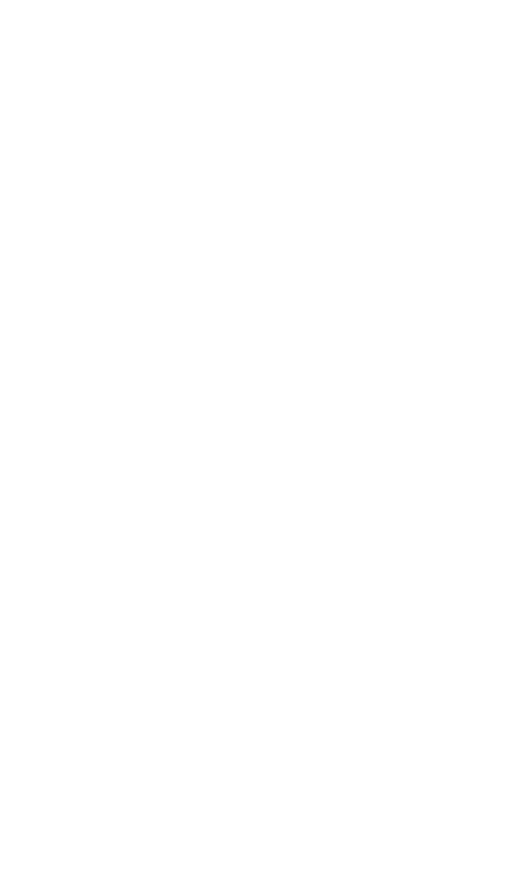 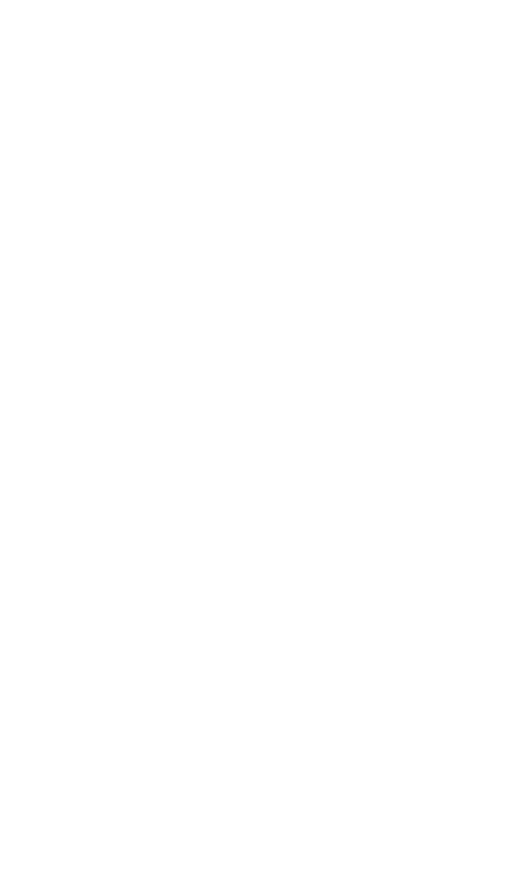 2 getAndSet, getAndIncrement, …
.
.
.
∞ compareAndSet,…
110
Lock-Freedom
Lock-free: in an infinite execution infinitely often some method call finishes (obviously, in a finite number of steps)
Pragmatic approach
Implies no mutual exclusion
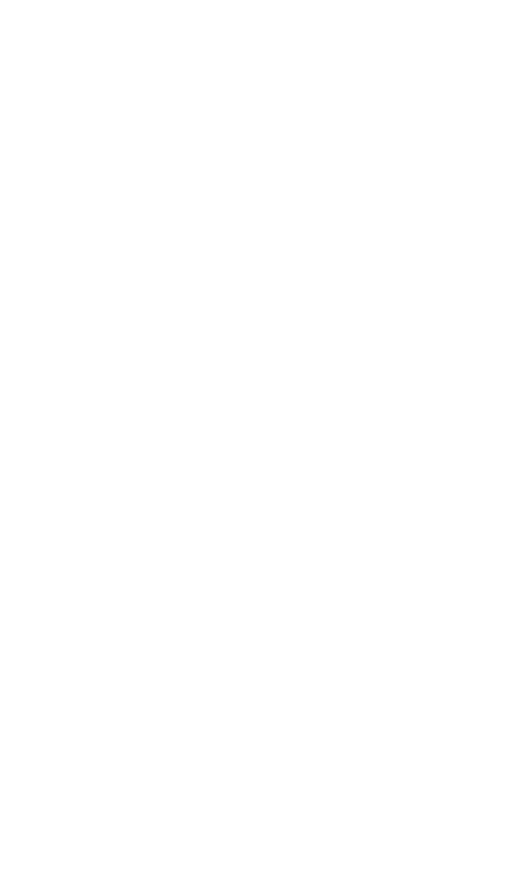 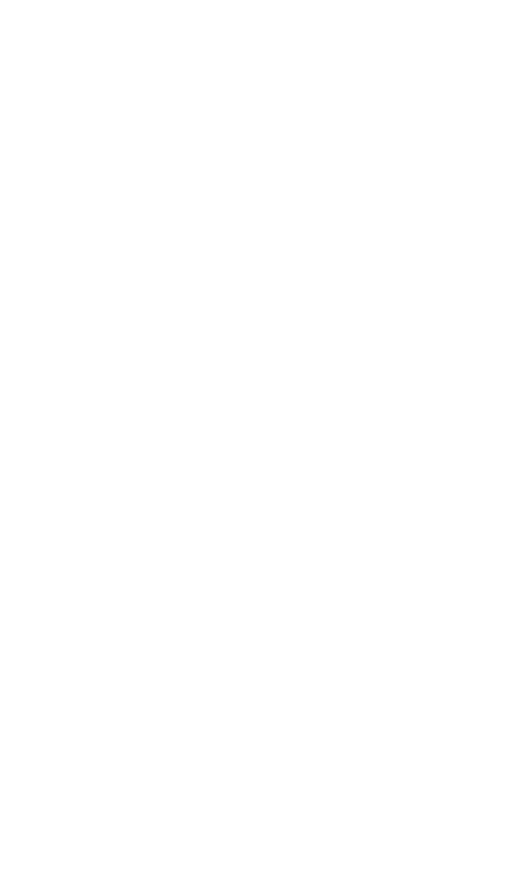 111
[Speaker Notes: NOTE: 
Lock-free is the same as wait-free if the execution is finite. 
“Lock-free is to wait-free as deadlock-free is to lockout-free.” In other words, Lock-free and Deadlock-free are “stalinistic”, preferring group progress, while Wait-free and Lockout-free guarantee individual progress. 
 Any wait-free implementation is lock-free.]
Lock-Free vs. Wait-free
Wait-Free: each method call takes a finite number of steps to finish

Lock-free: infinitely often some method call finishes
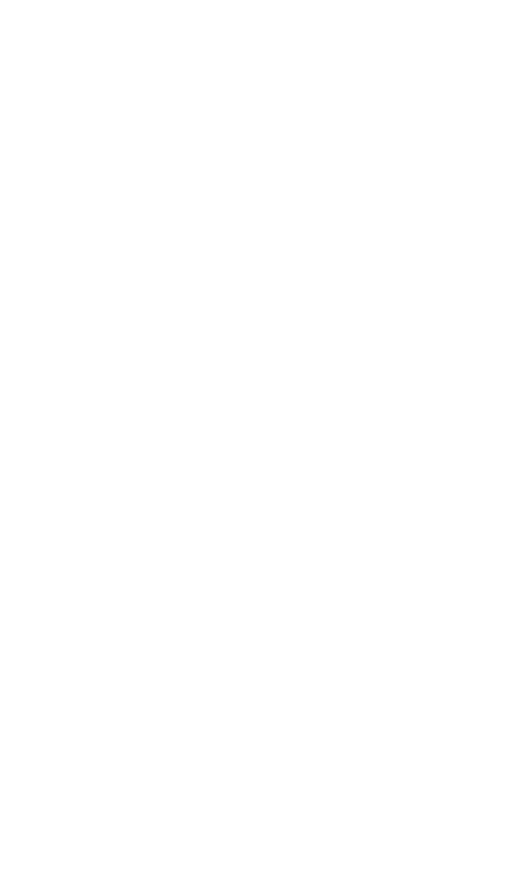 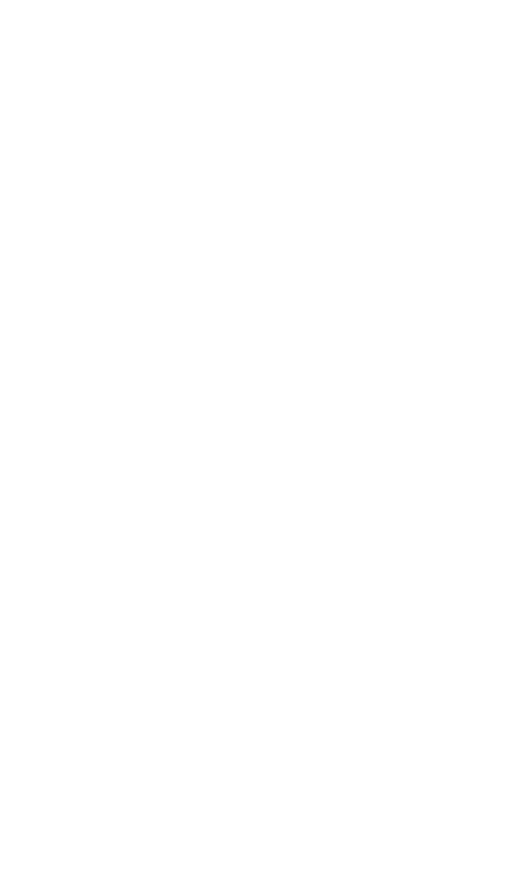 112
[Speaker Notes: NOTE: 
Lock-free is the same as wait-free if the execution is finite. 
“Lock-free is to wait-free as deadlock-free is to lockout-free.” In other words, Lock-free and Deadlock-free are “stalinistic”, preferring group progress, while Wait-free and Lockout-free guarantee individual progress. 
 Any wait-free implementation is lock-free.]
Lock-Freedom
Any wait-free implementation is lock-free. 
Lock-free is the same as wait-free if the execution is finite. 
Old saying: “Lock-free is to wait-free as deadlock-free is to lockout-free.”
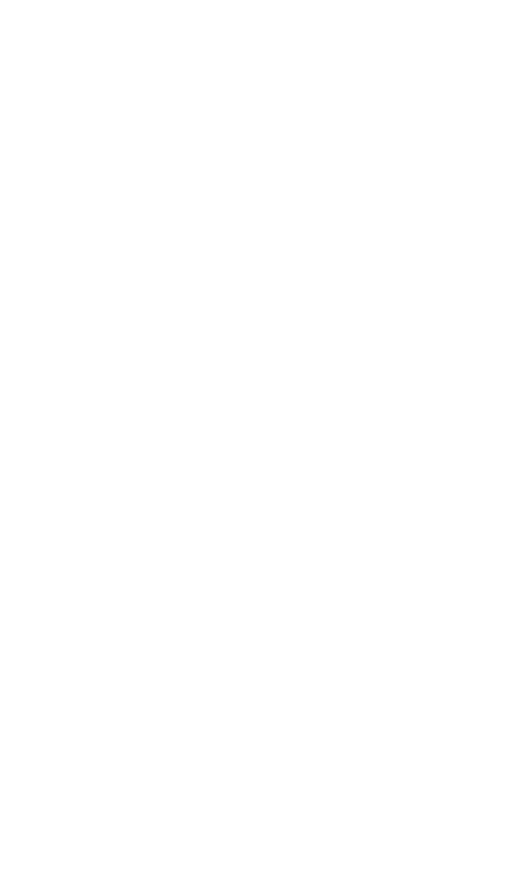 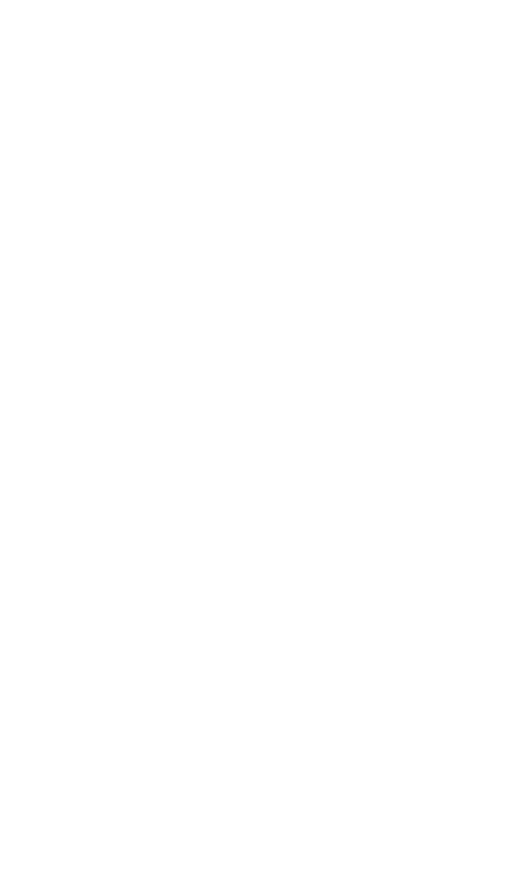 113
[Speaker Notes: NOTE: 
Lock-free is the same as wait-free if the execution is finite. 
“Lock-free is to wait-free as deadlock-free is to lockout-free.” In other words, Lock-free and Deadlock-free are “stalinistic”, preferring group progress, while Wait-free and Lockout-free guarantee individual progress. 
 Any wait-free implementation is lock-free.]
Lock-Free Implementations
Lock-free consensus is as impossible as wait-free consensus 
All the results we presented hold for lock-free algorithms also.
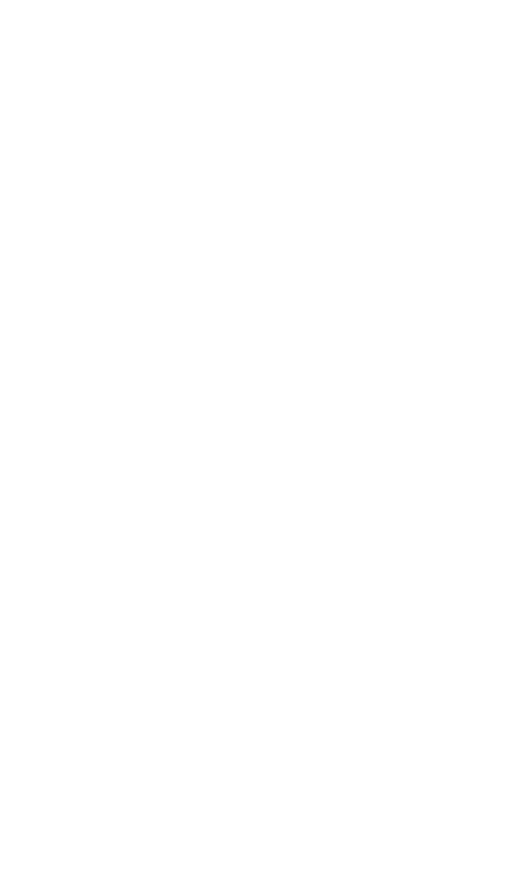 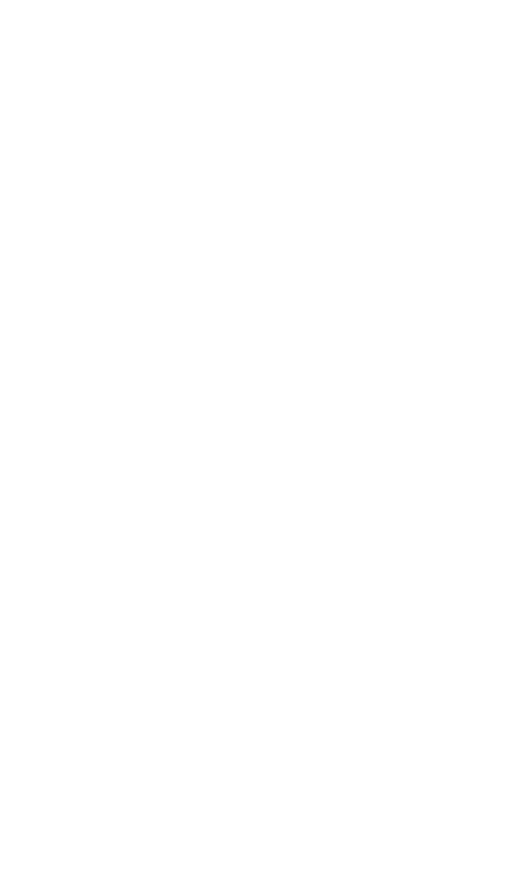 114
There is More: Universality
Consensus is universal
From n-thread consensus
Wait-free/Lock-free
Linearizable
n-threaded
Implementation
Of any sequentially specified object
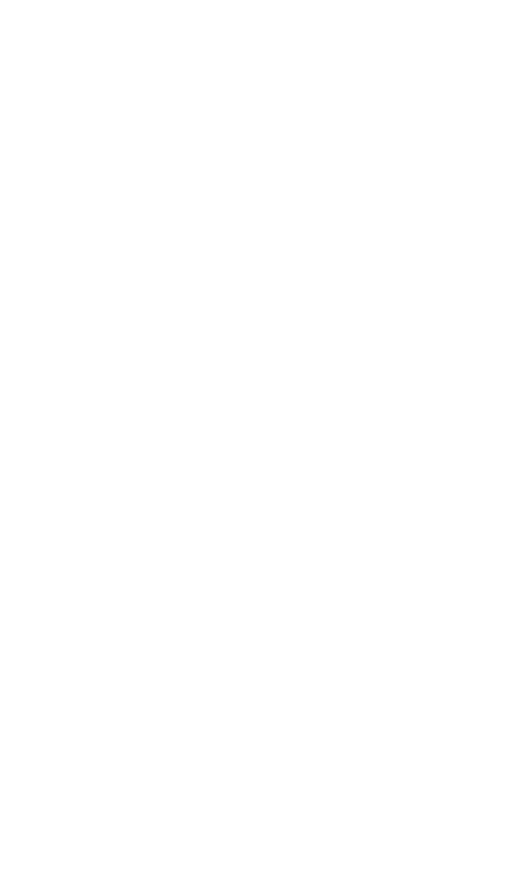 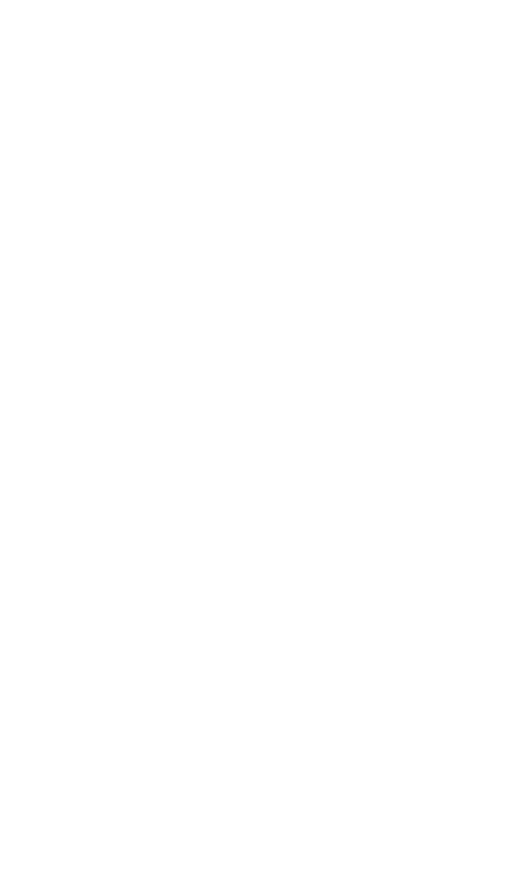 See Chapter 6
115
This work is licensed under a Creative Commons Attribution-ShareAlike 2.5 License.
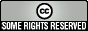 You are free:
to Share — to copy, distribute and transmit the work 
to Remix — to adapt the work 
Under the following conditions:
Attribution. You must attribute the work to “The Art of Multiprocessor Programming” (but not in any way that suggests that the authors endorse you or your use of the work). 
Share Alike. If you alter, transform, or build upon this work, you may distribute the resulting work only under the same, similar or a compatible license. 
For any reuse or distribution, you must make clear to others the license terms of this work. The best way to do this is with a link to
http://creativecommons.org/licenses/by-sa/3.0/. 
Any of the above conditions can be waived if you get permission from the copyright holder. 
Nothing in this license impairs or restricts the author's moral rights.
116